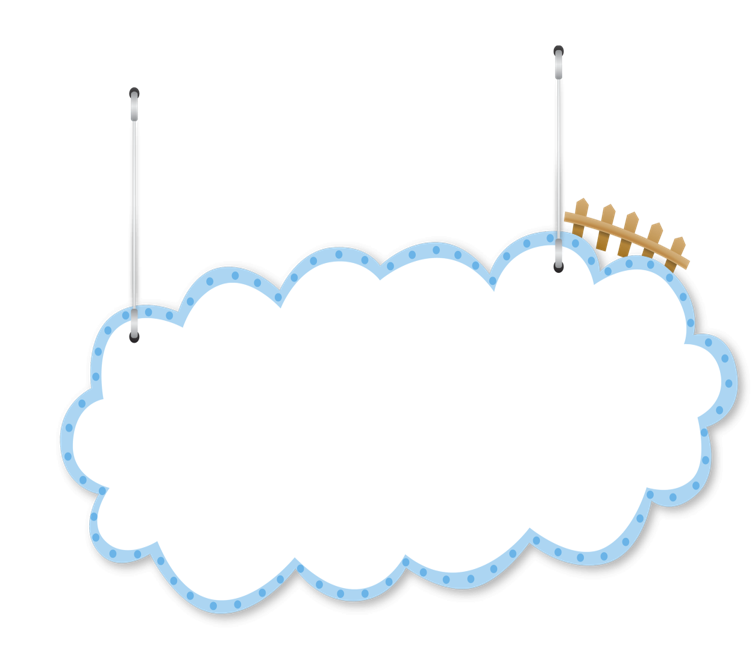 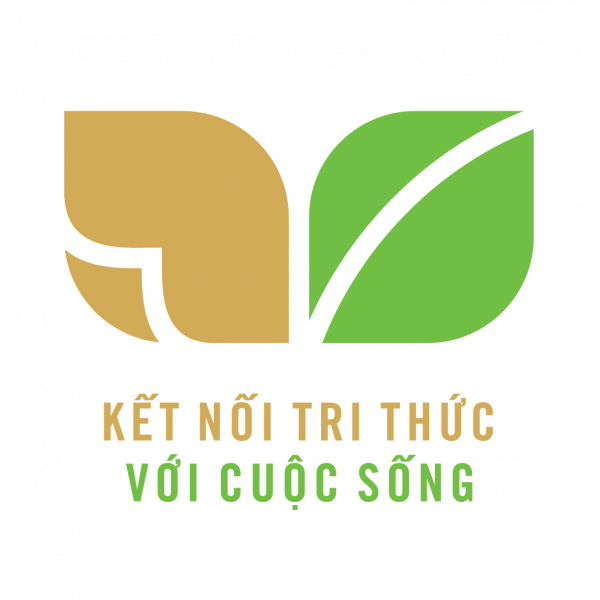 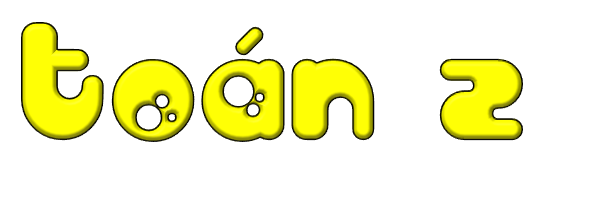 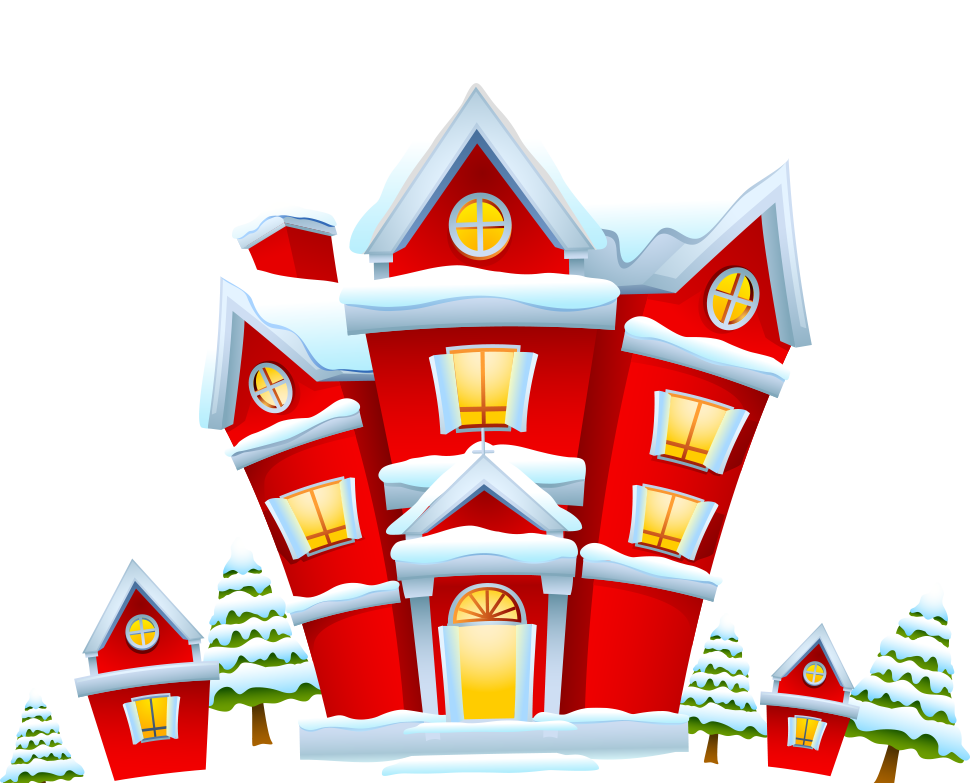 BÀI 31
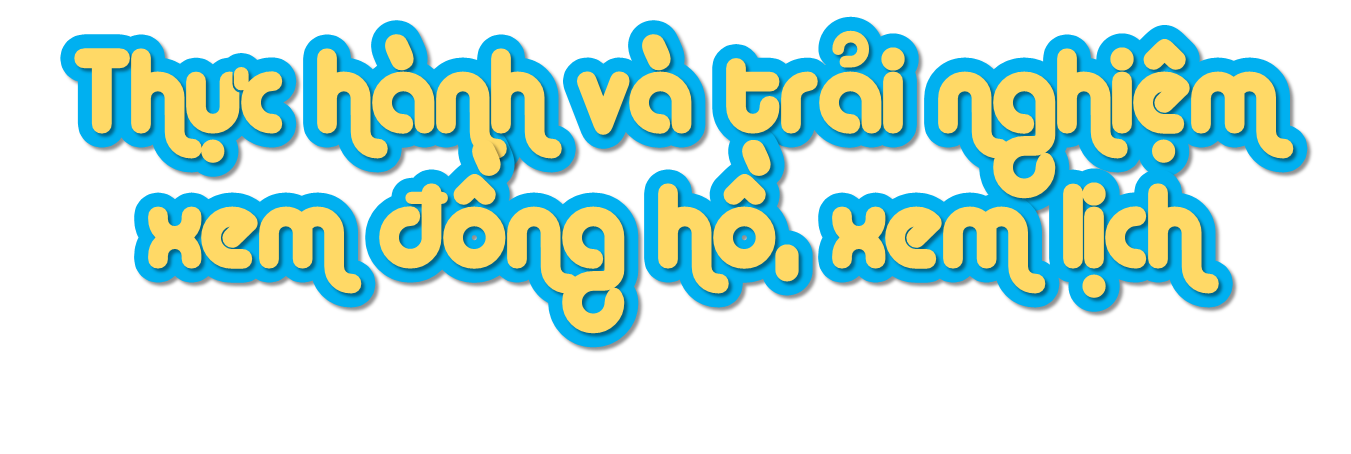 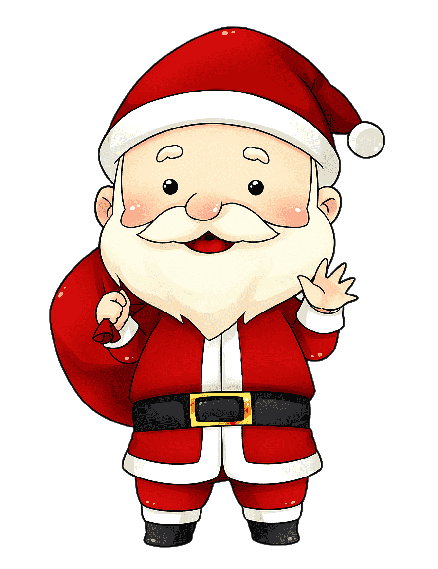 Giáo viên: Nguyễn Thị Trà Mi
Lớp: 2C
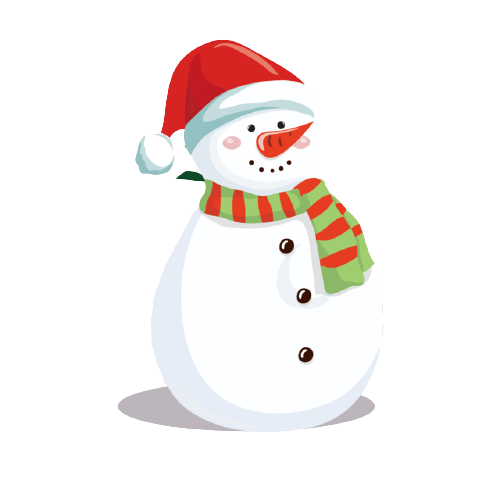 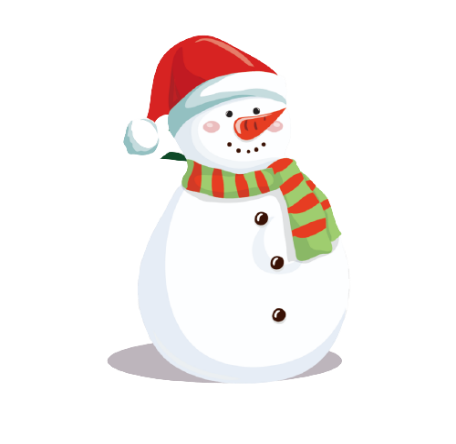 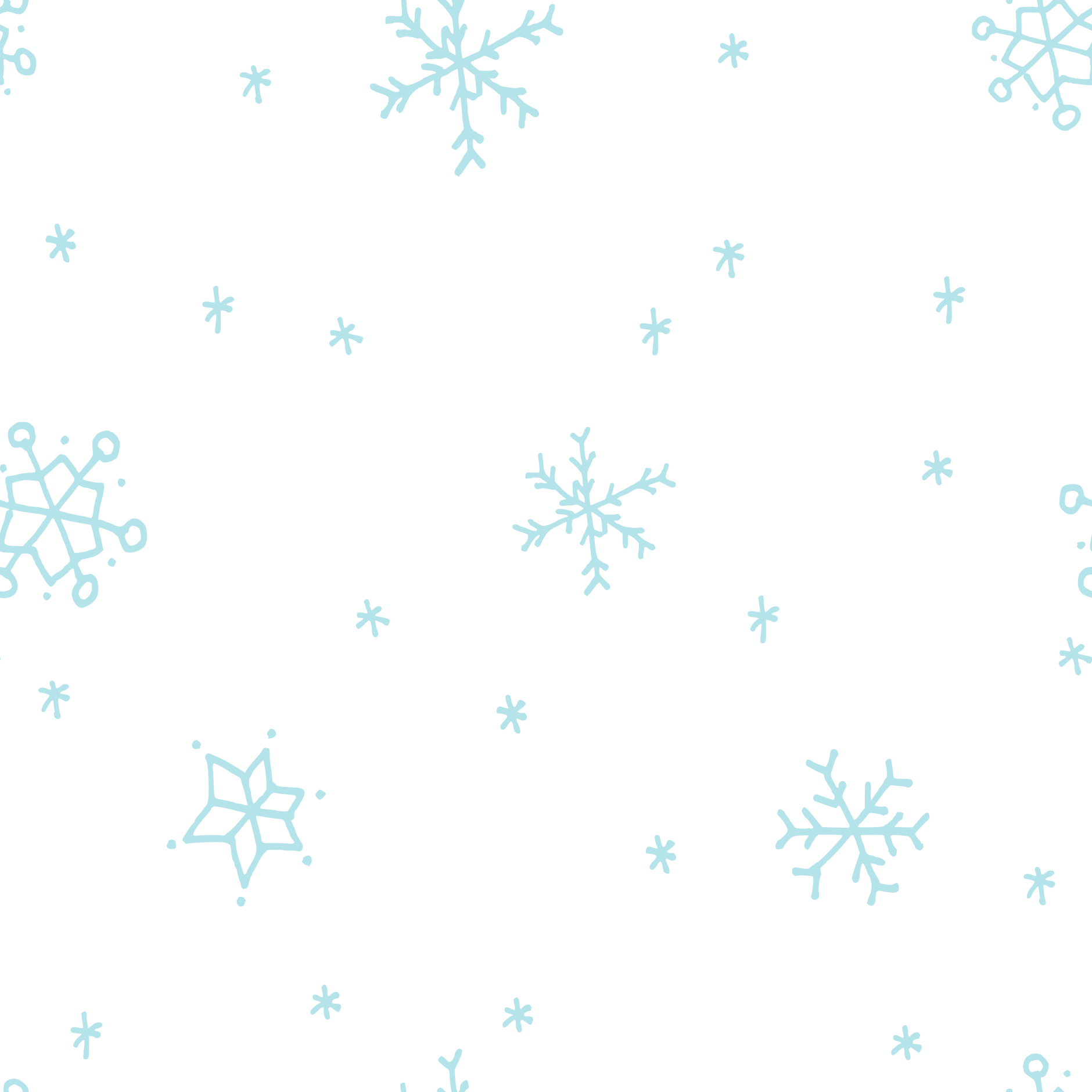 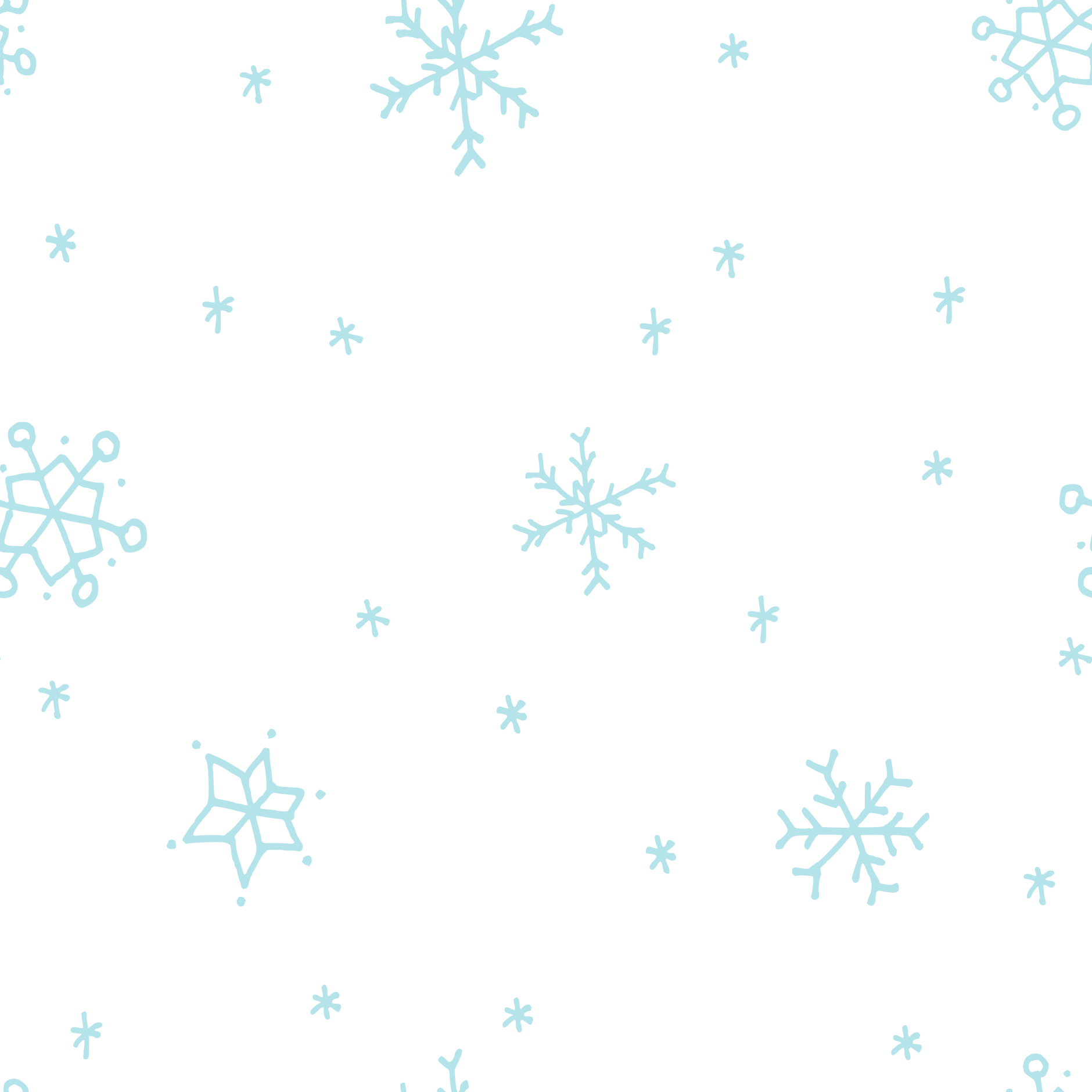 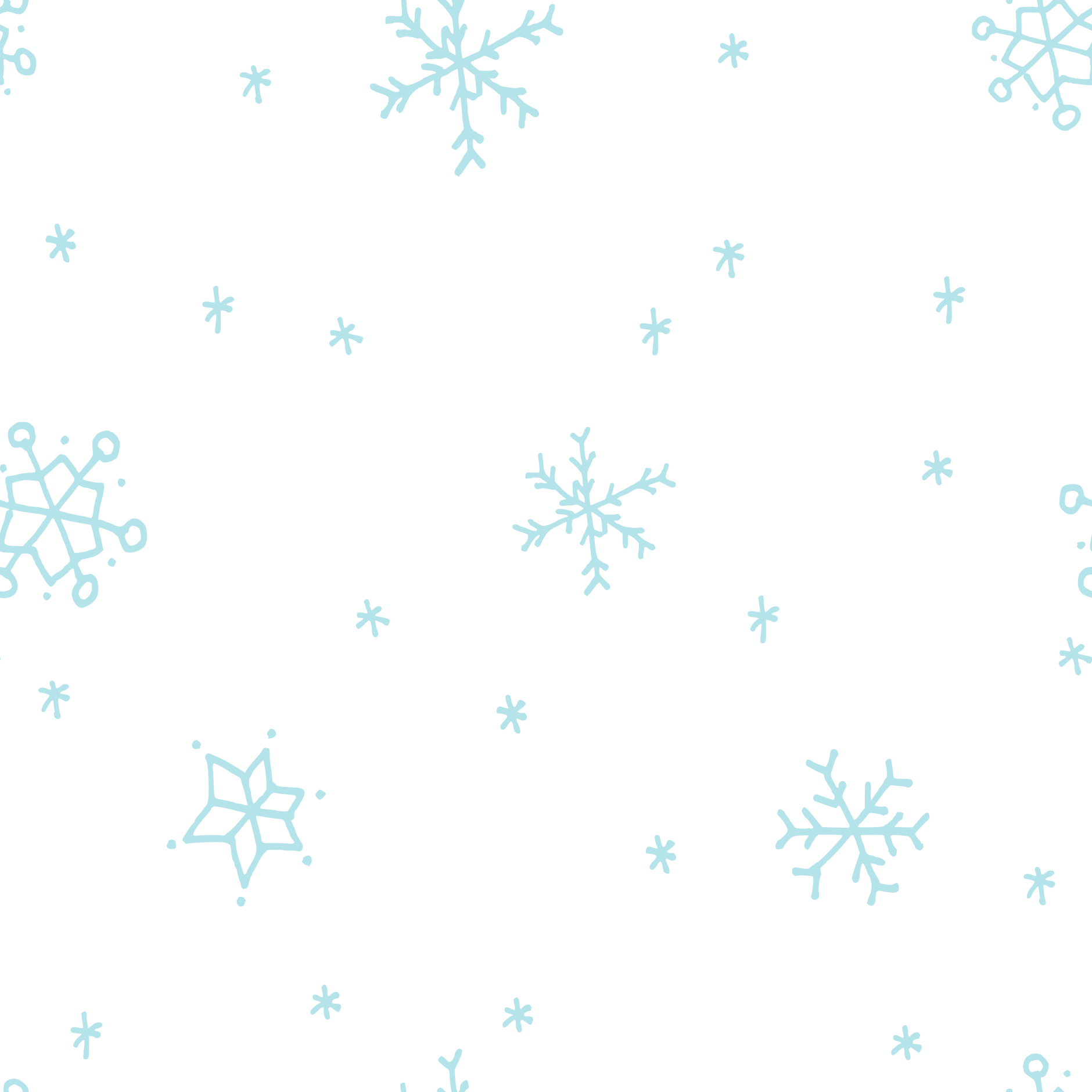 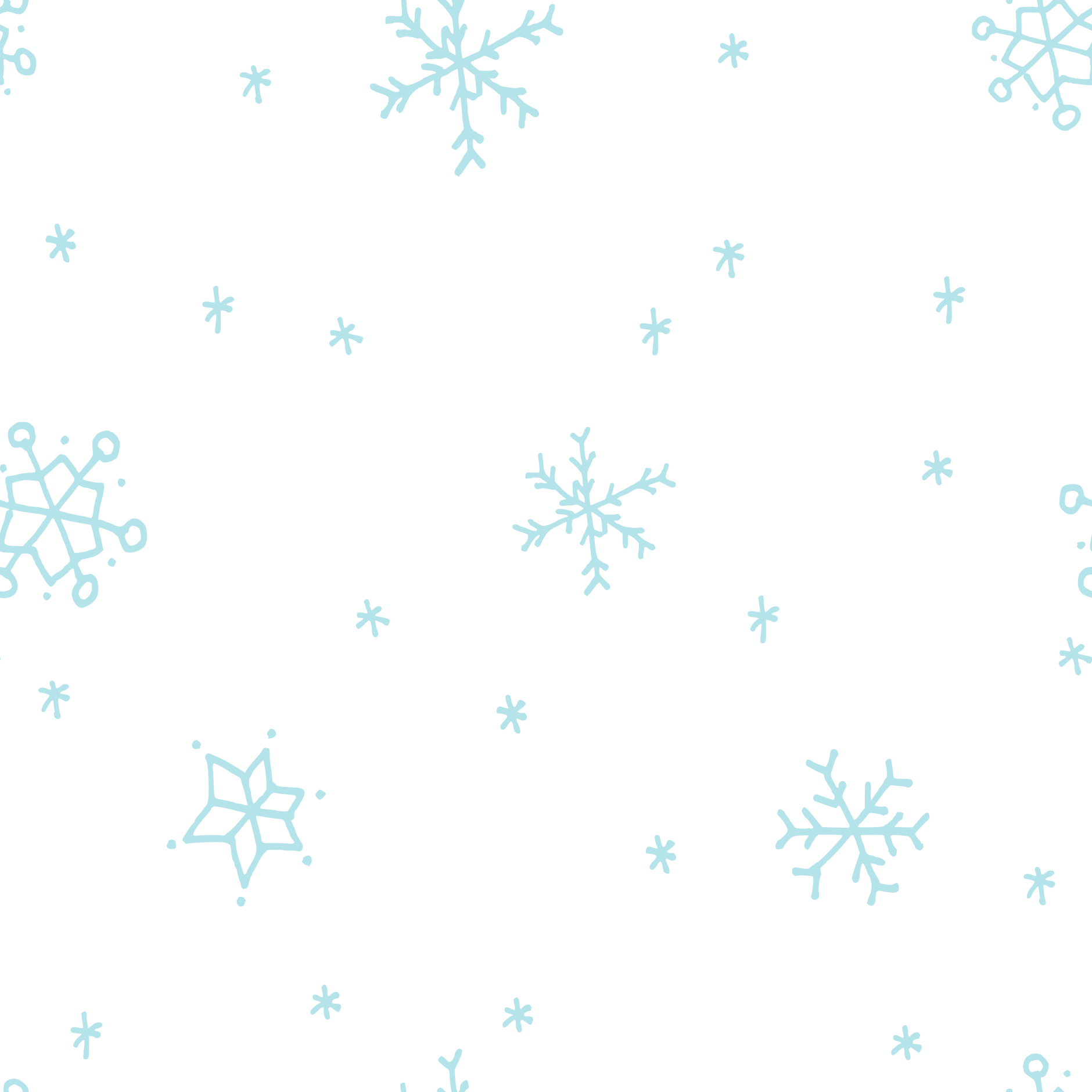 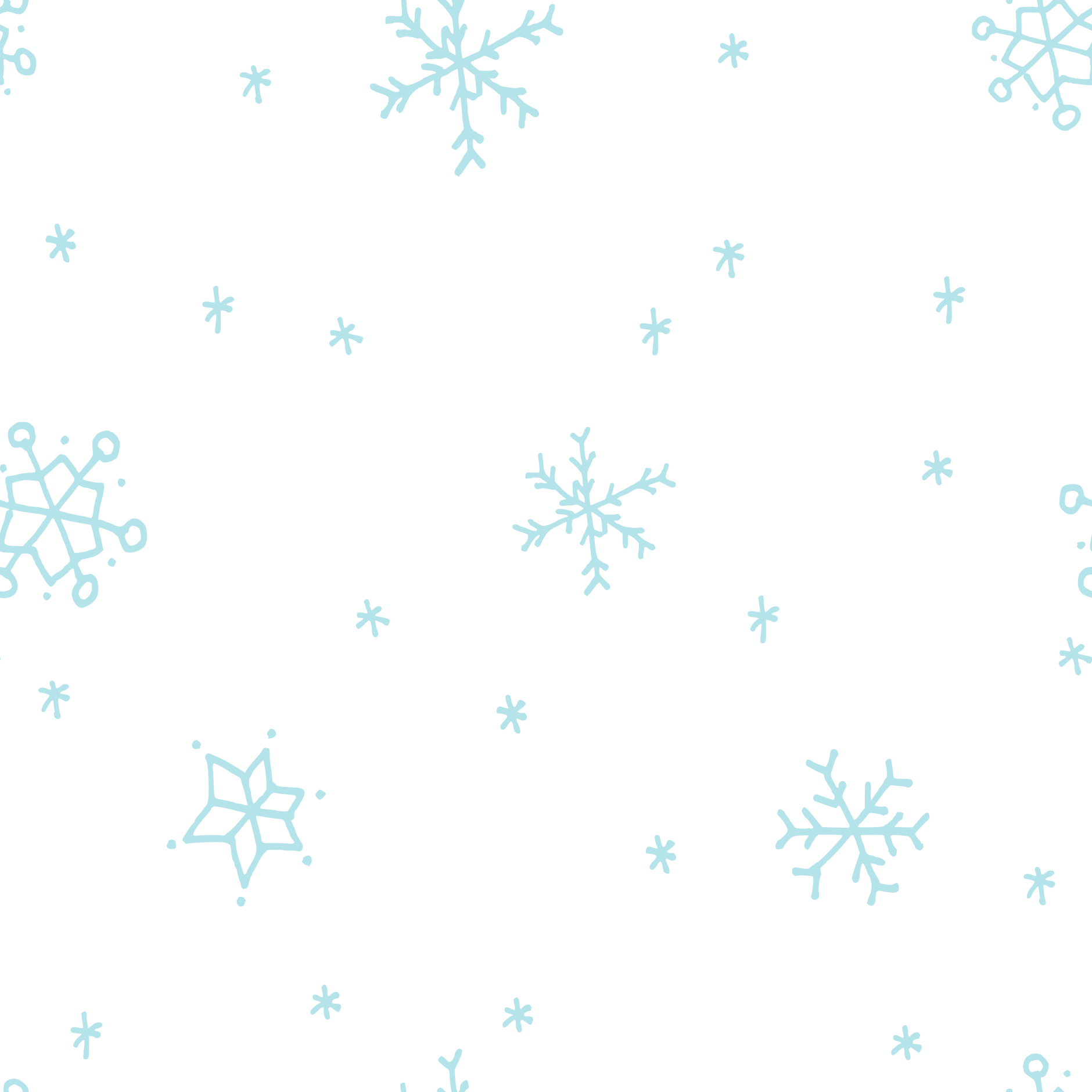 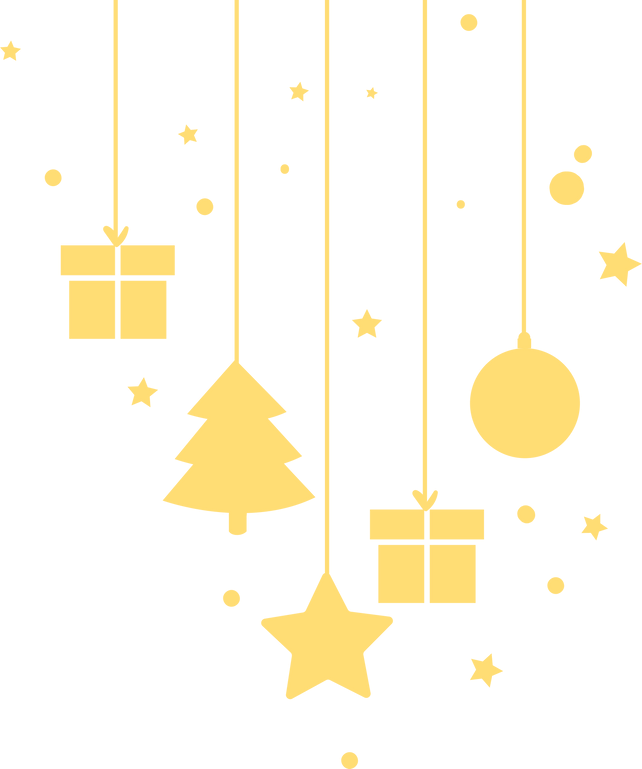 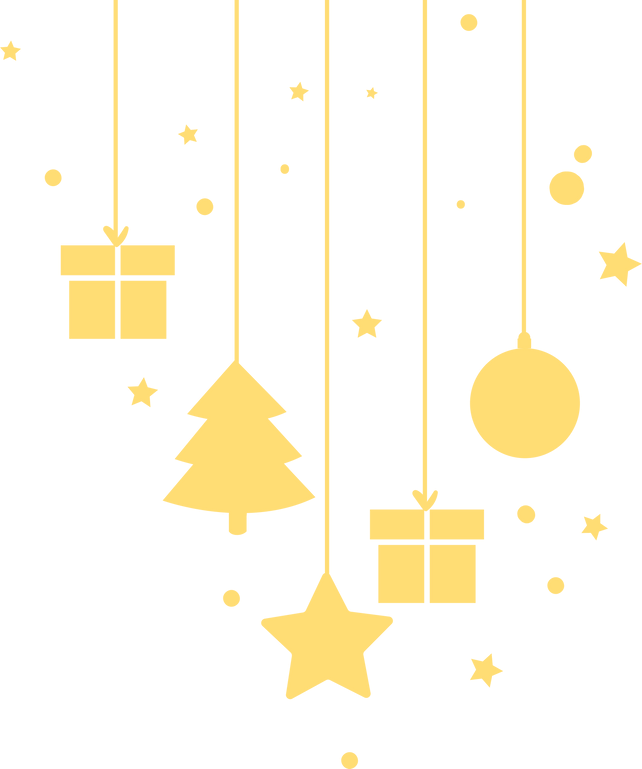 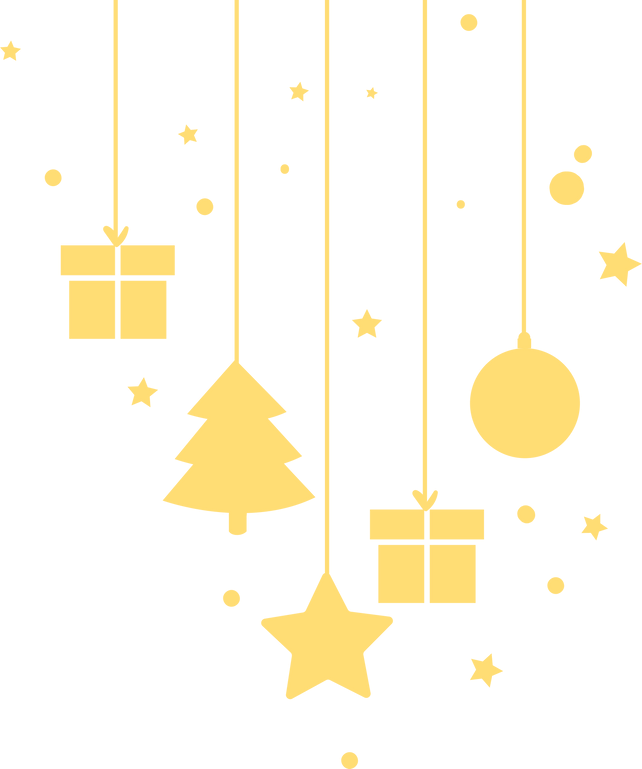 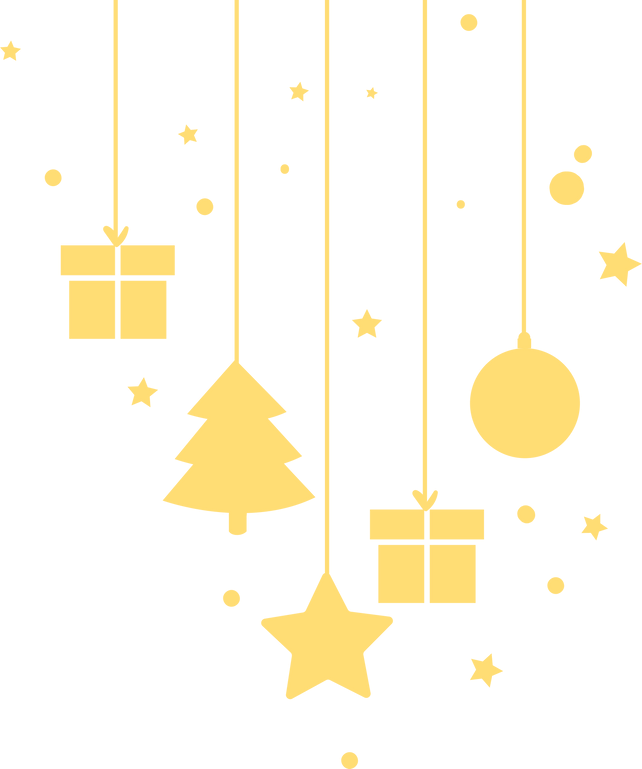 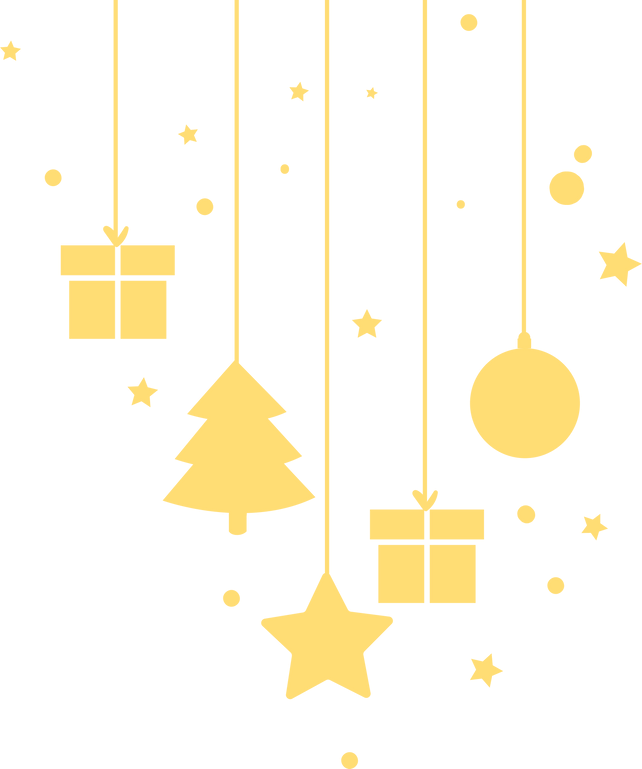 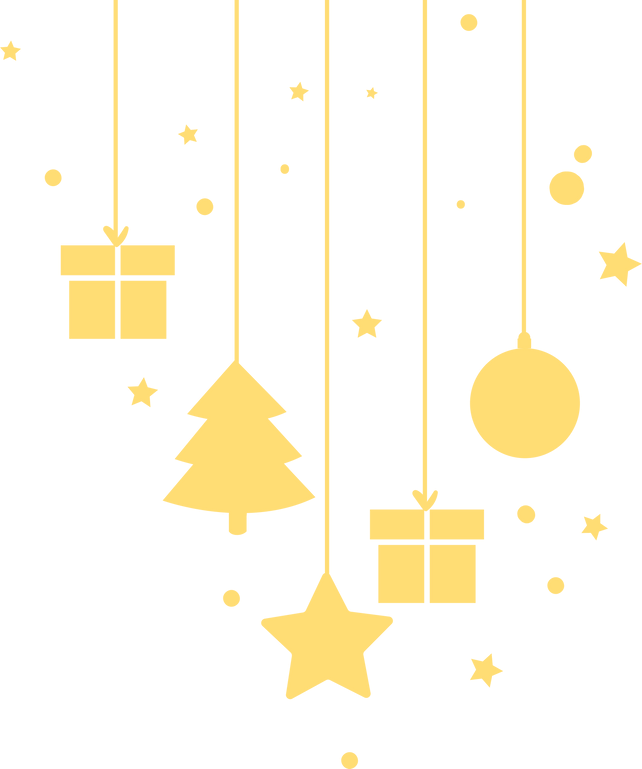 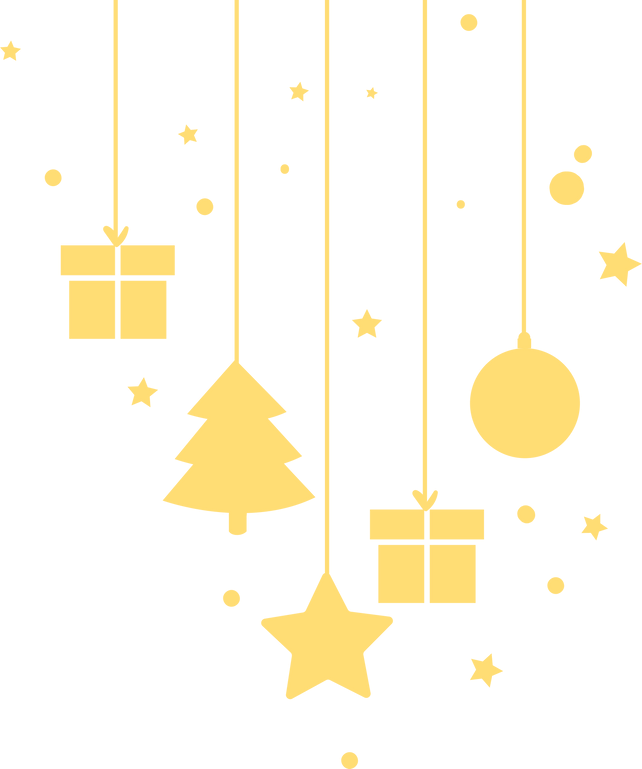 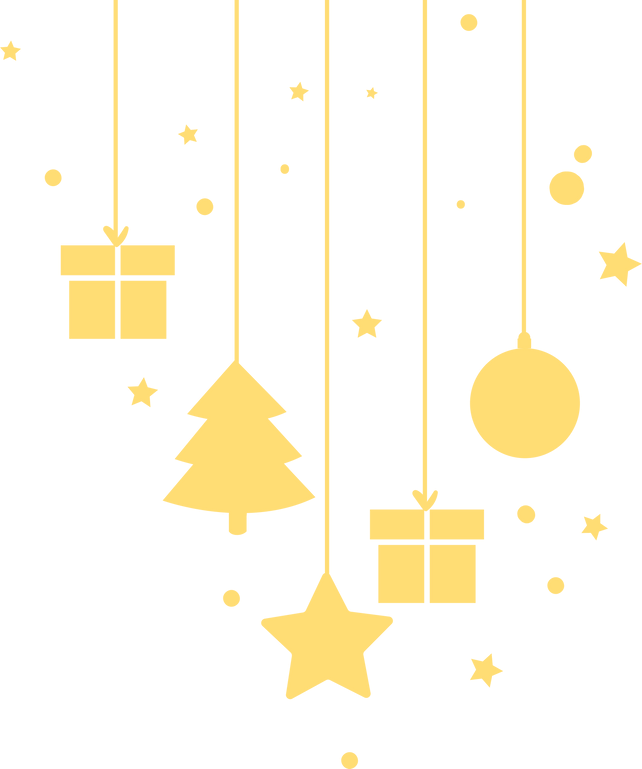 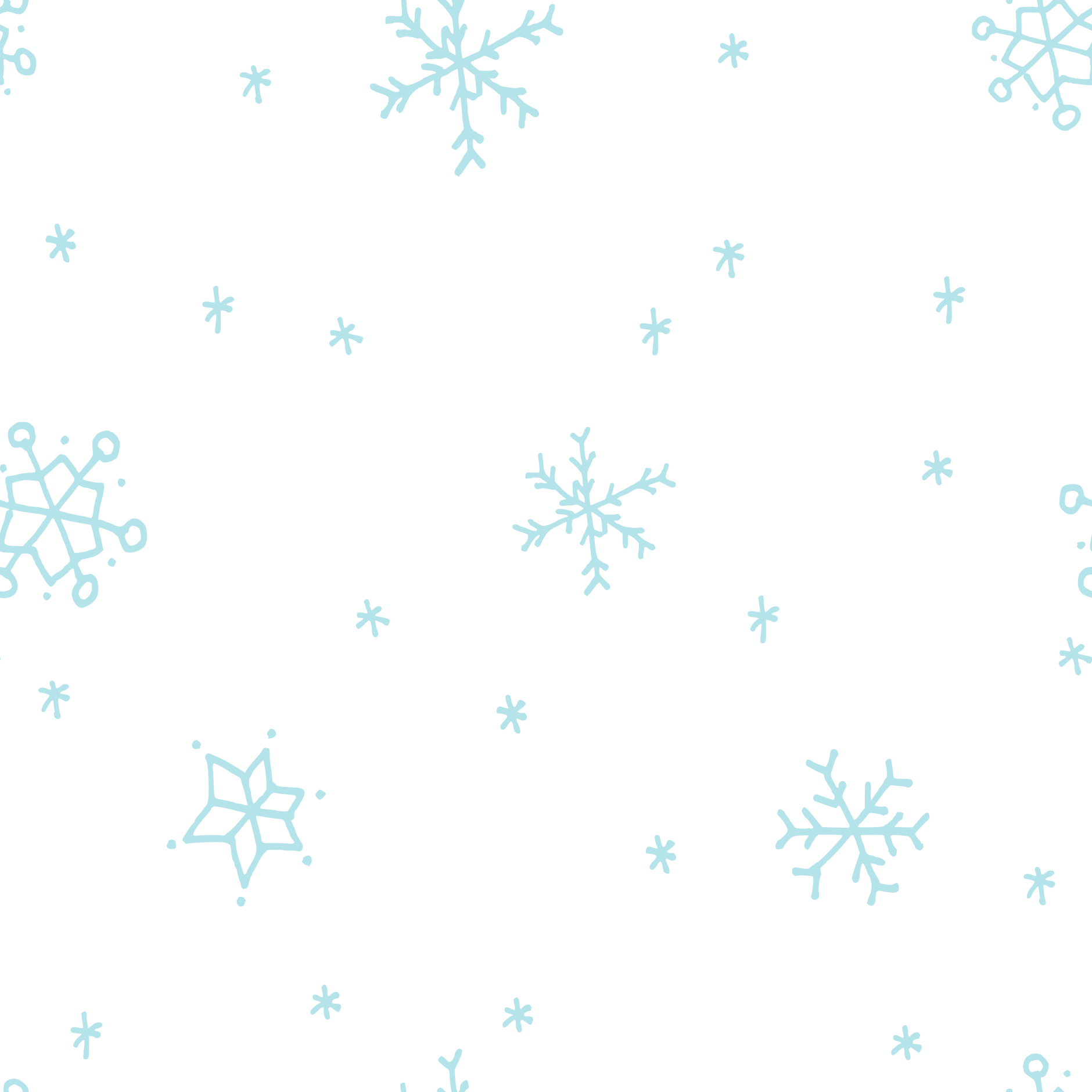 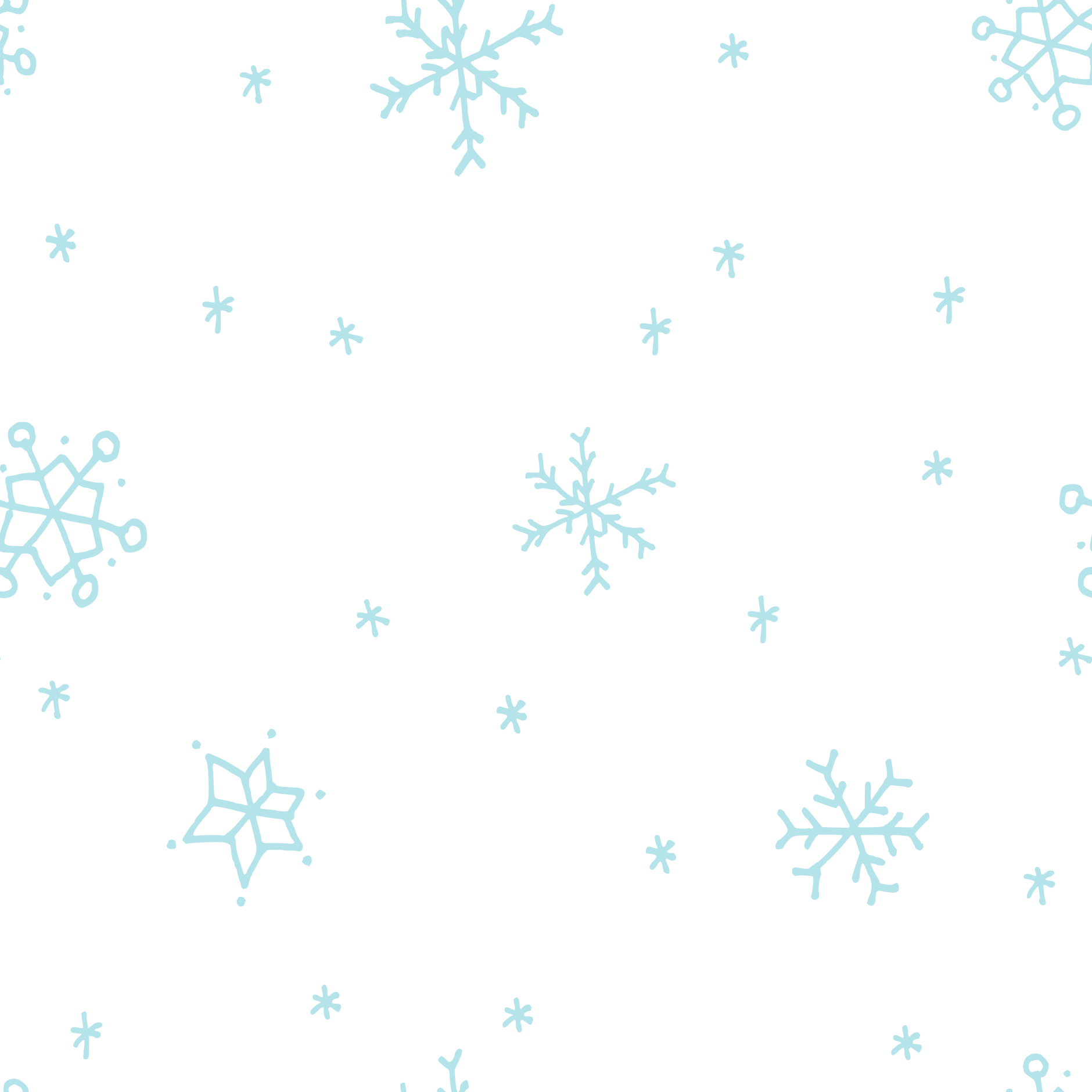 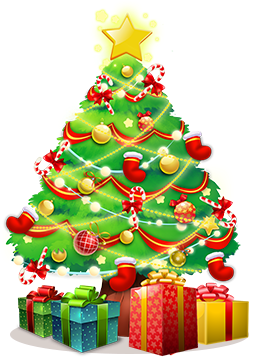 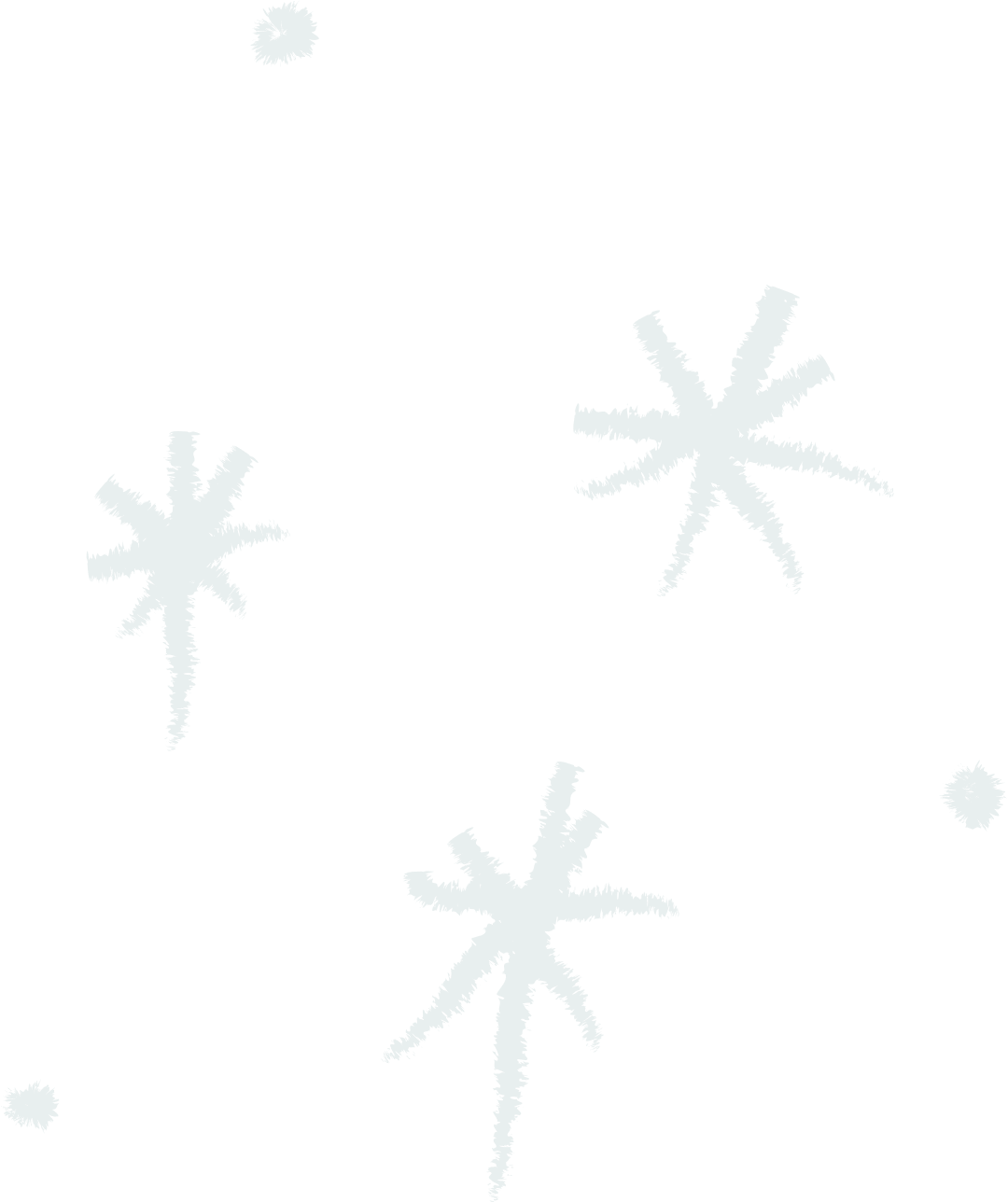 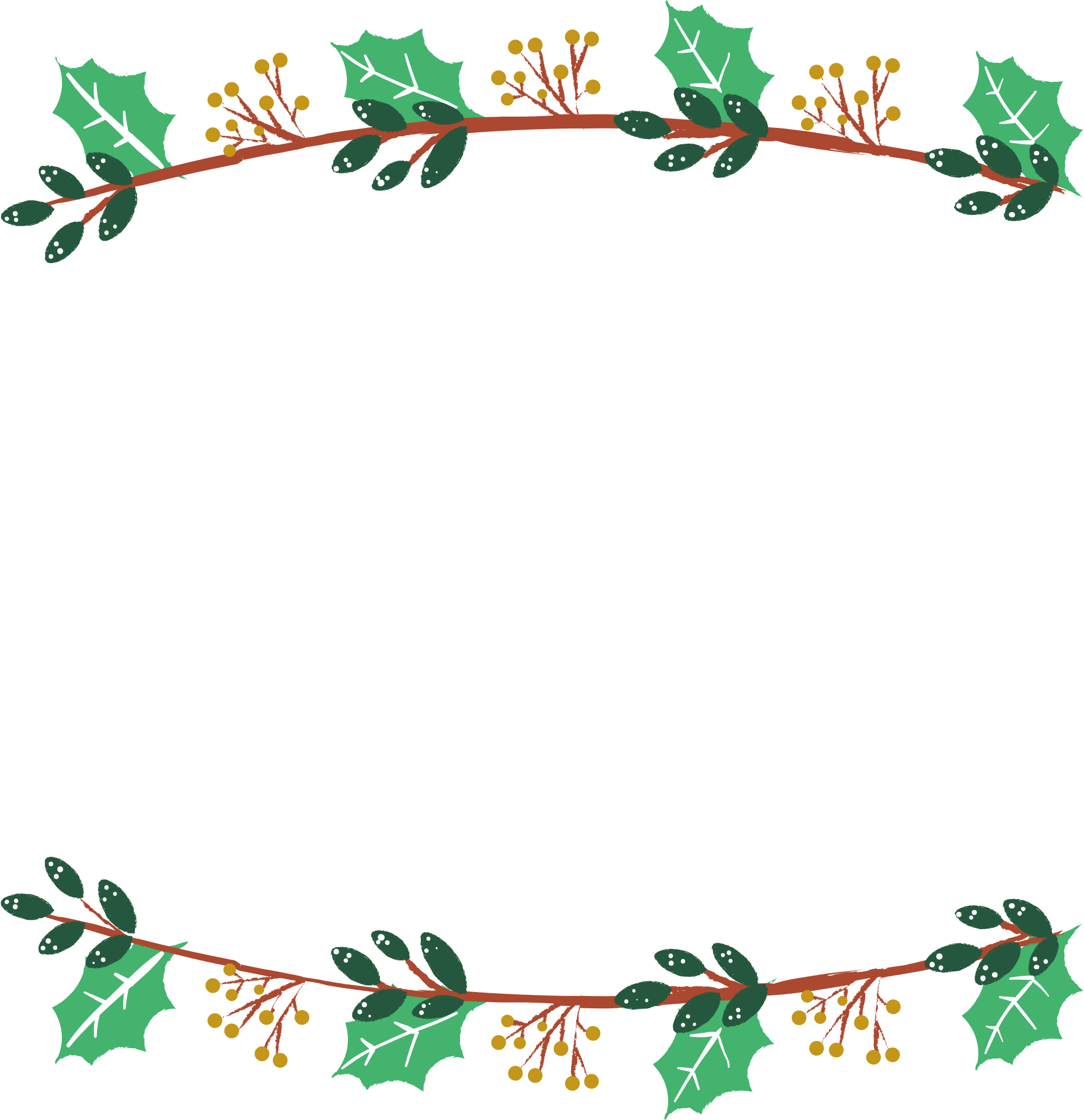 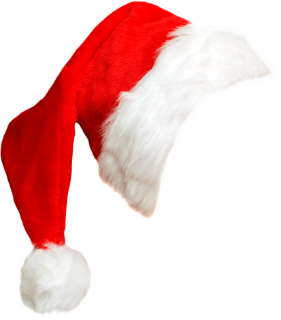 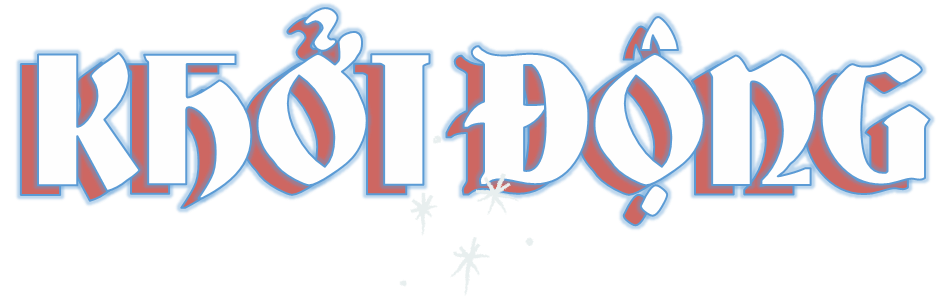 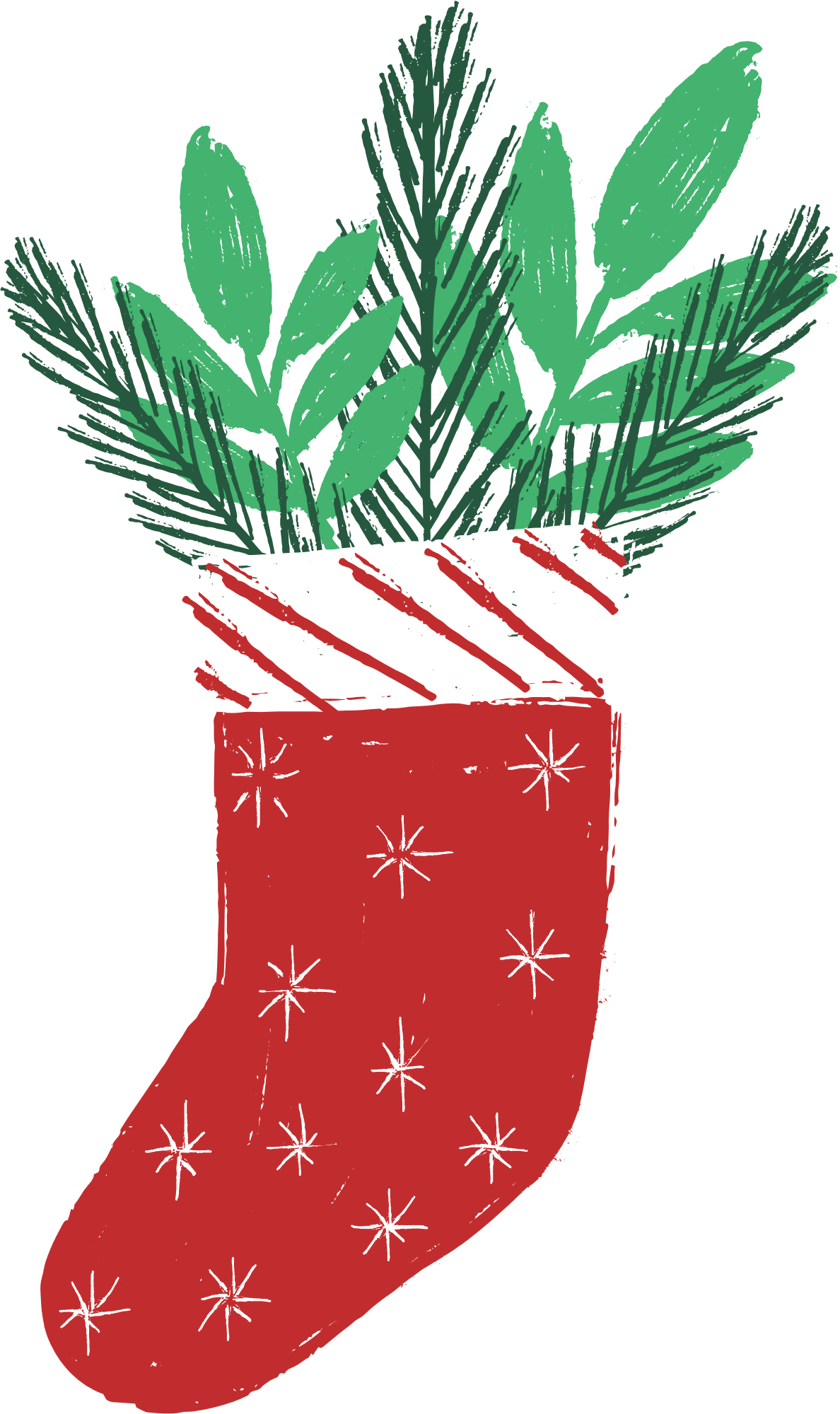 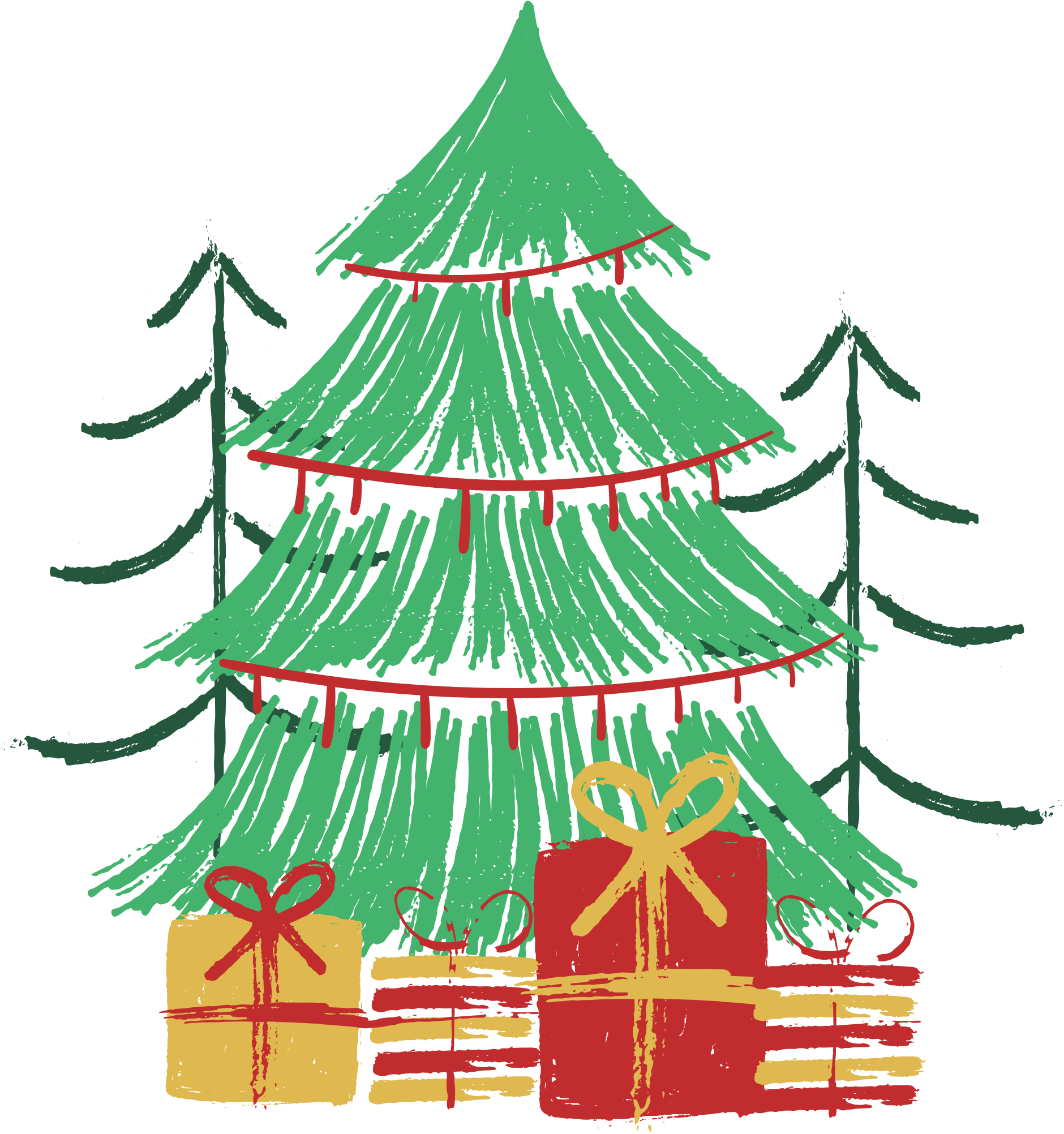 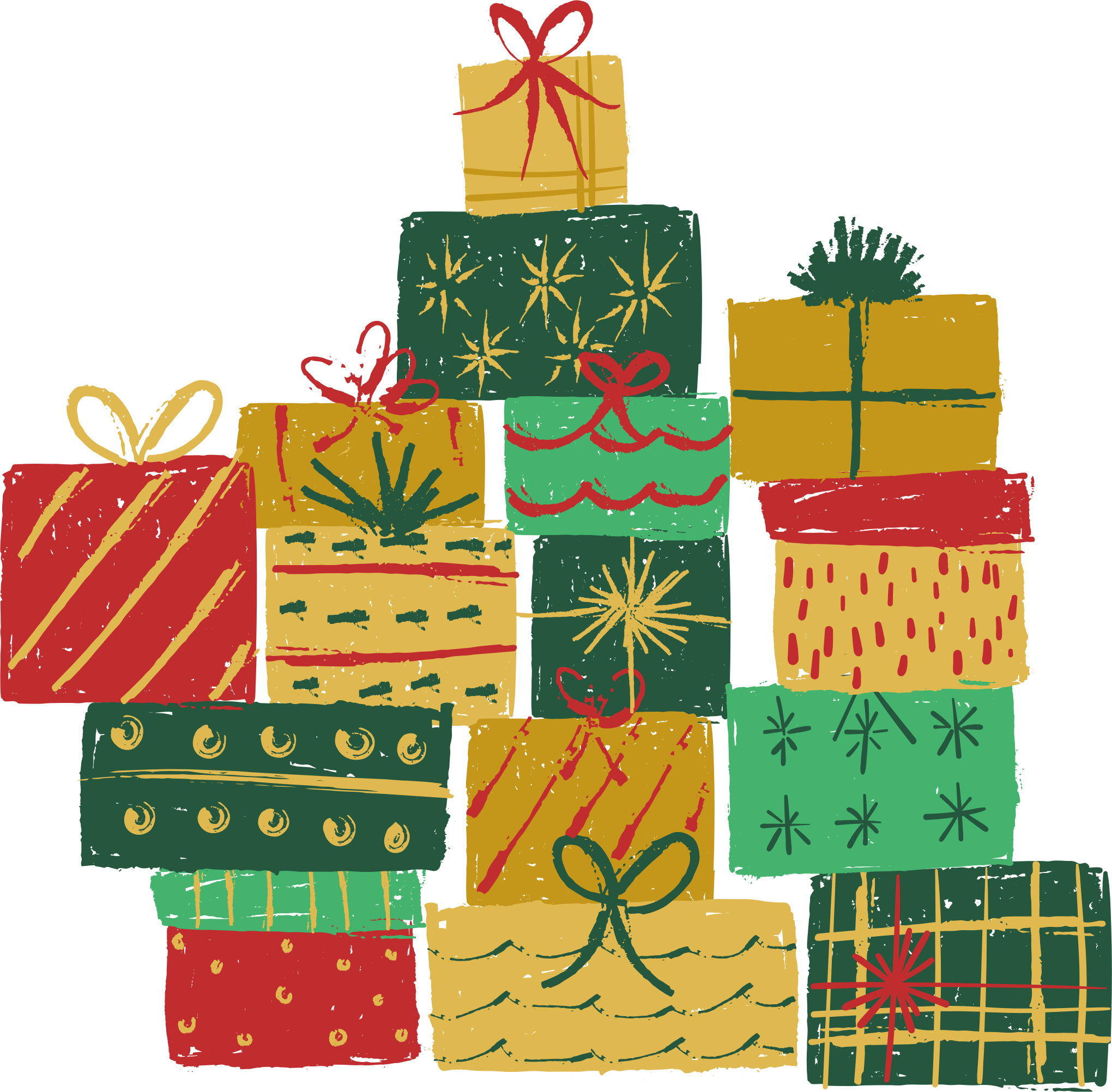 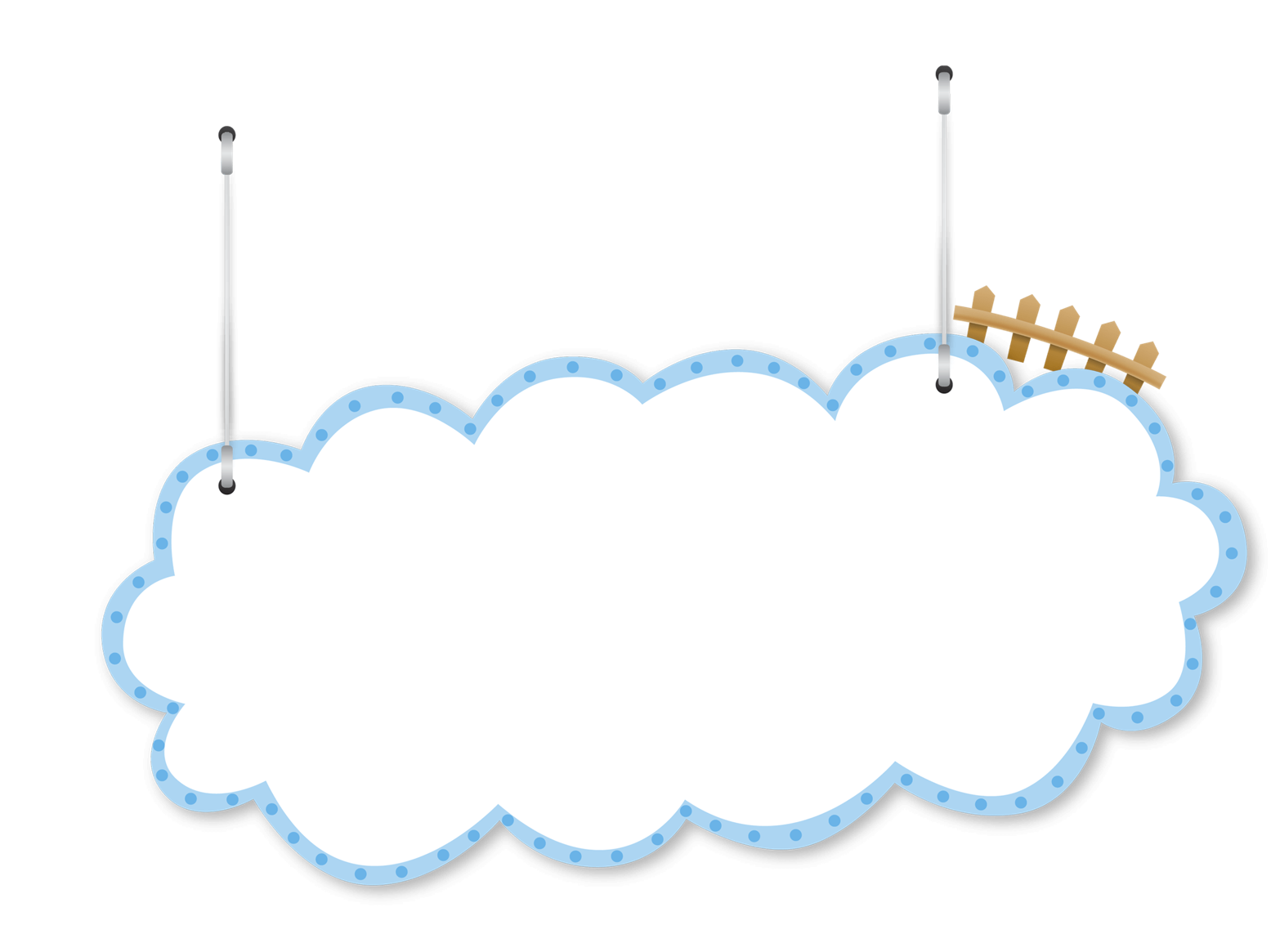 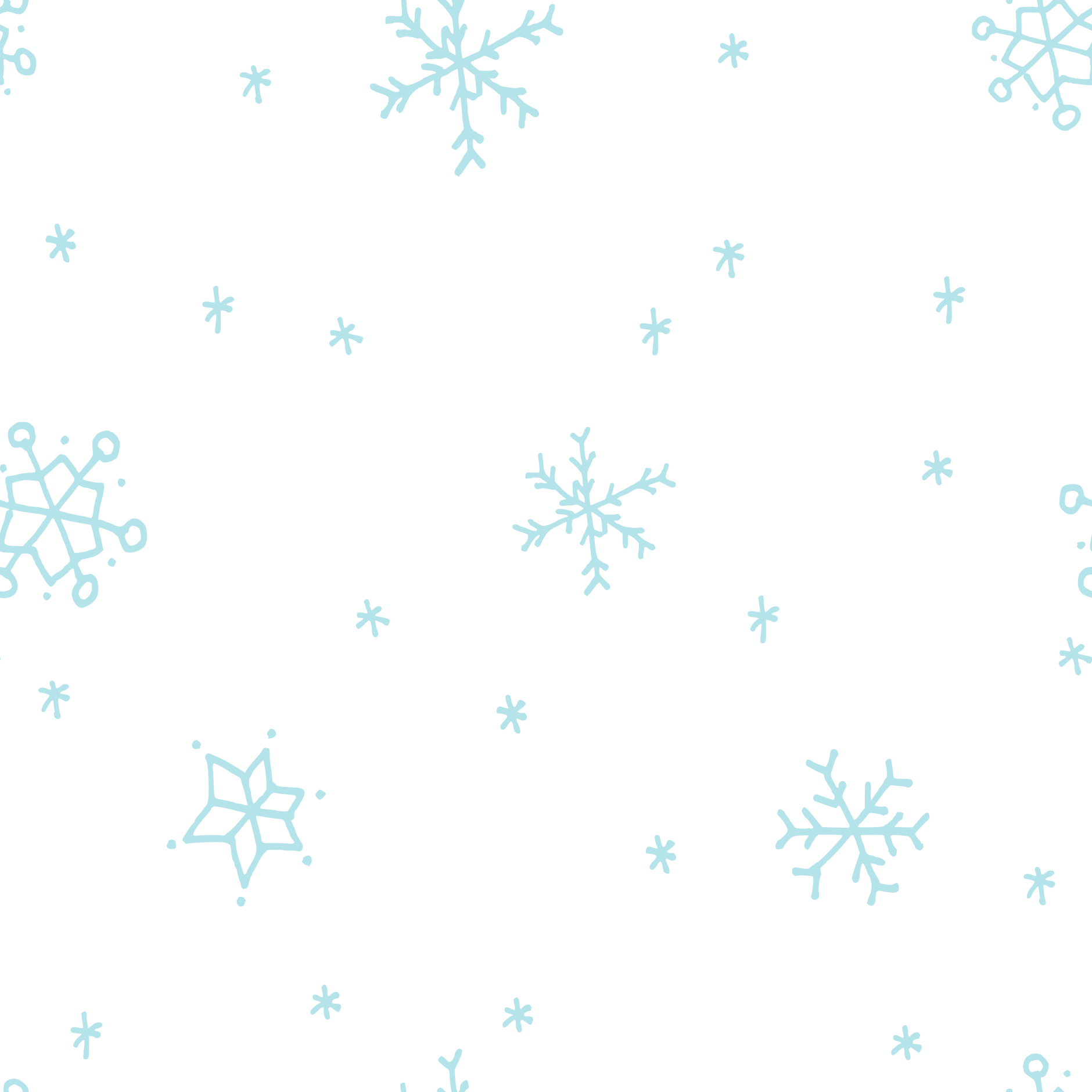 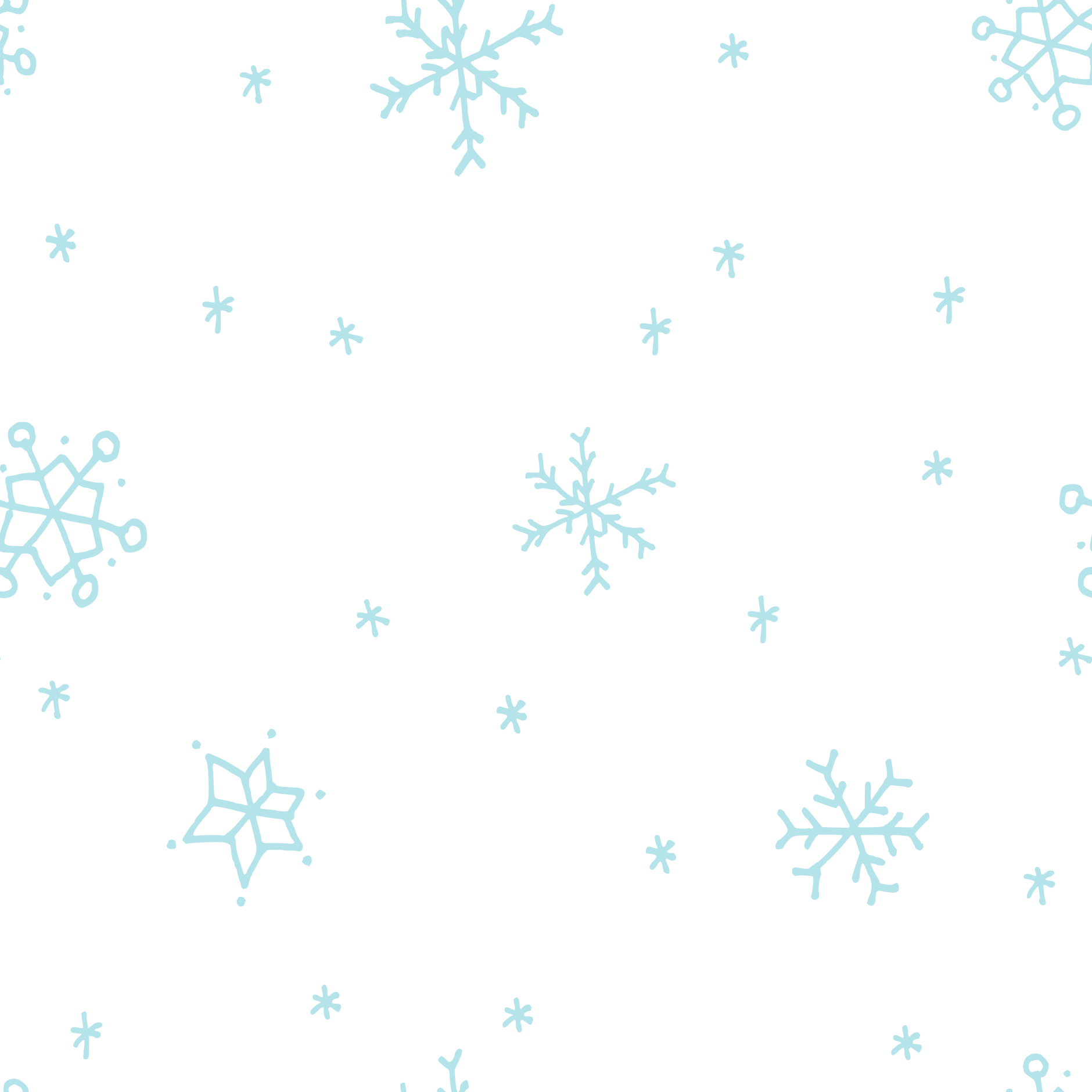 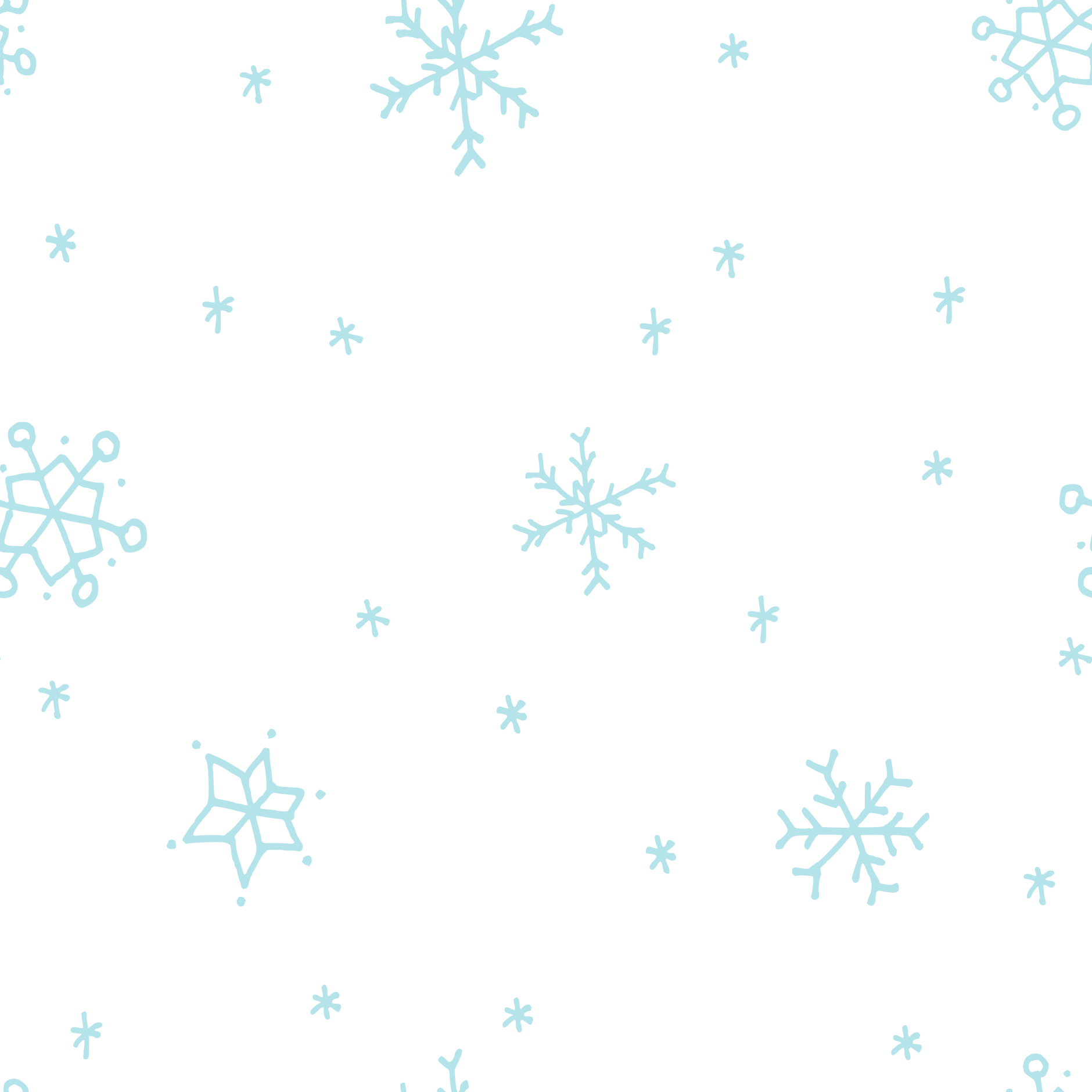 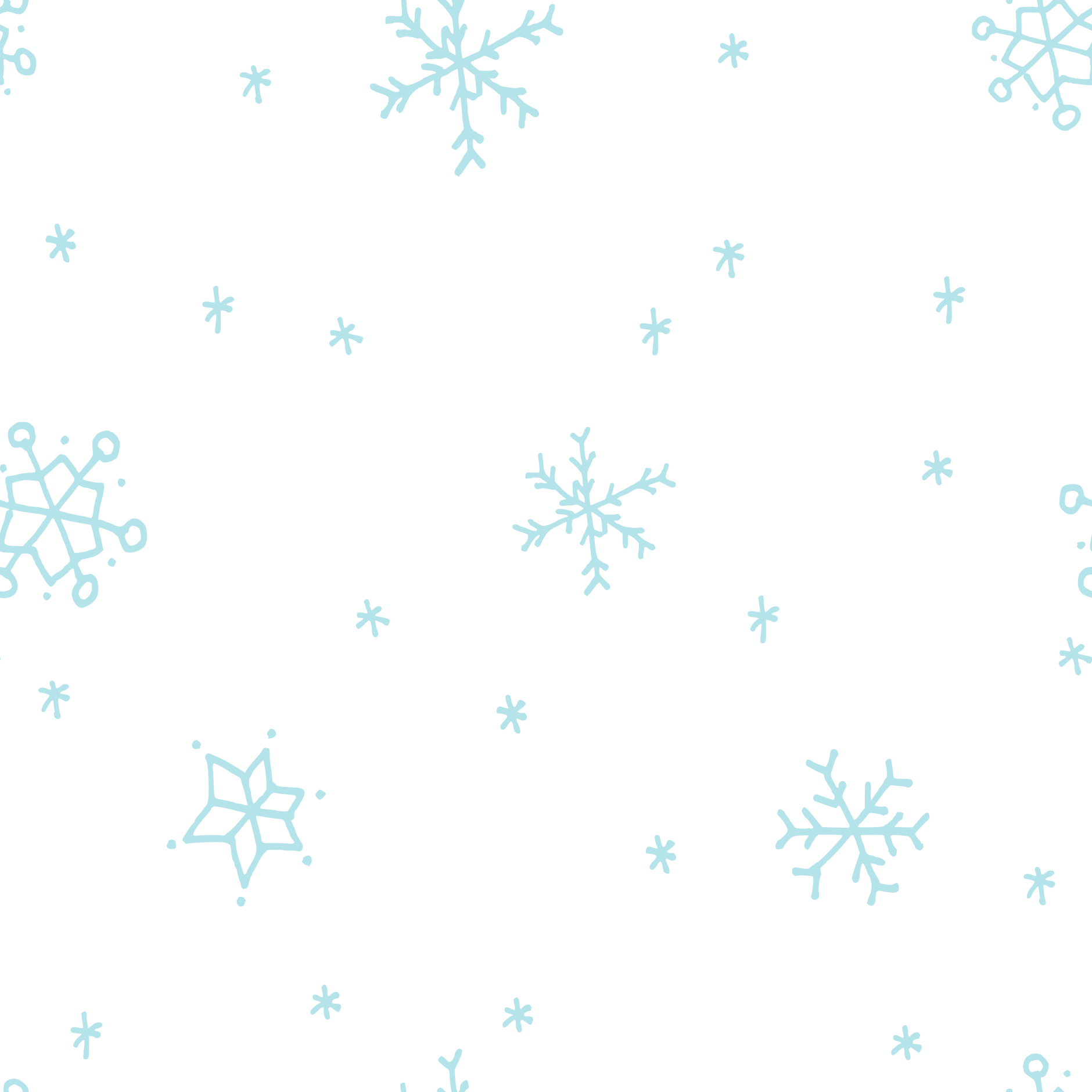 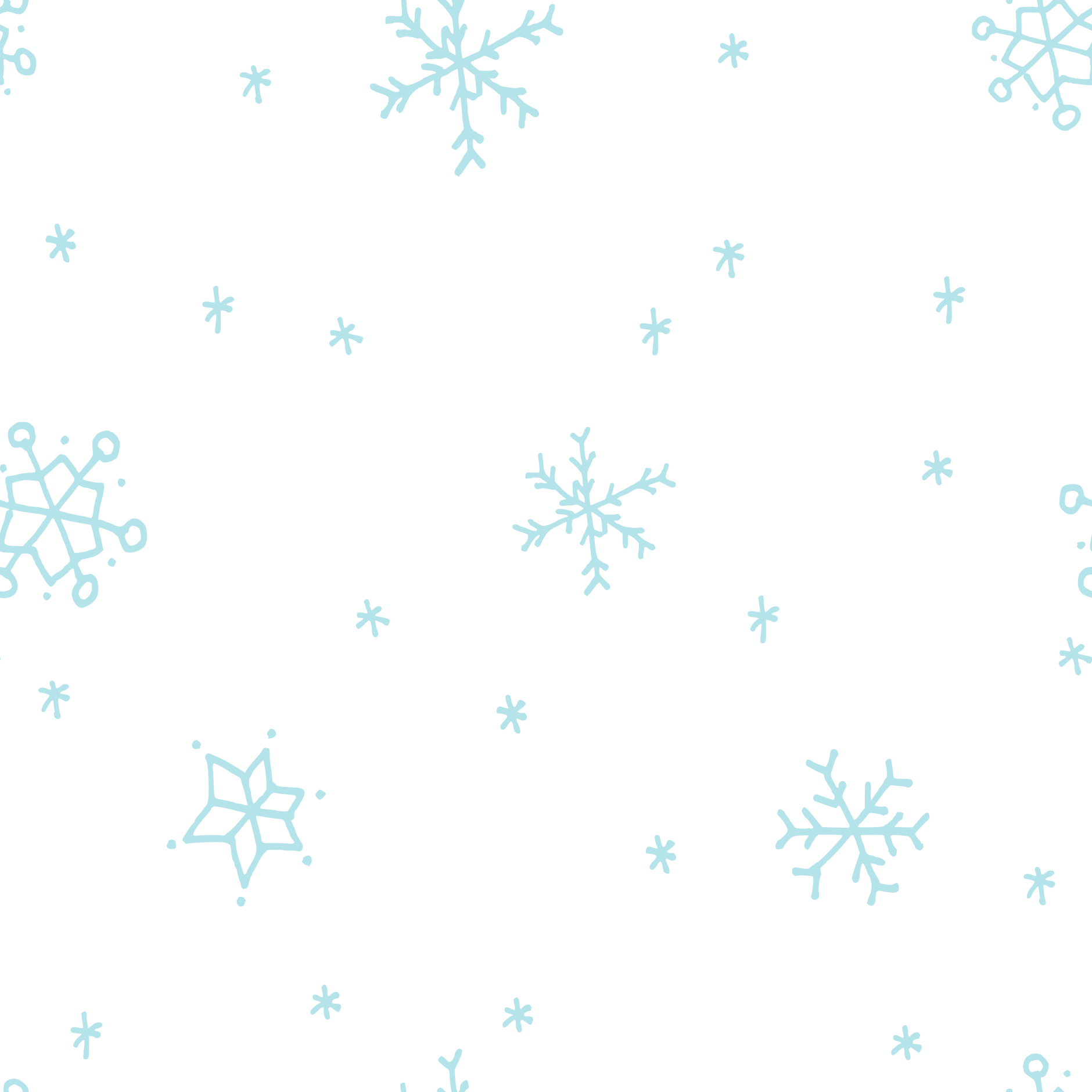 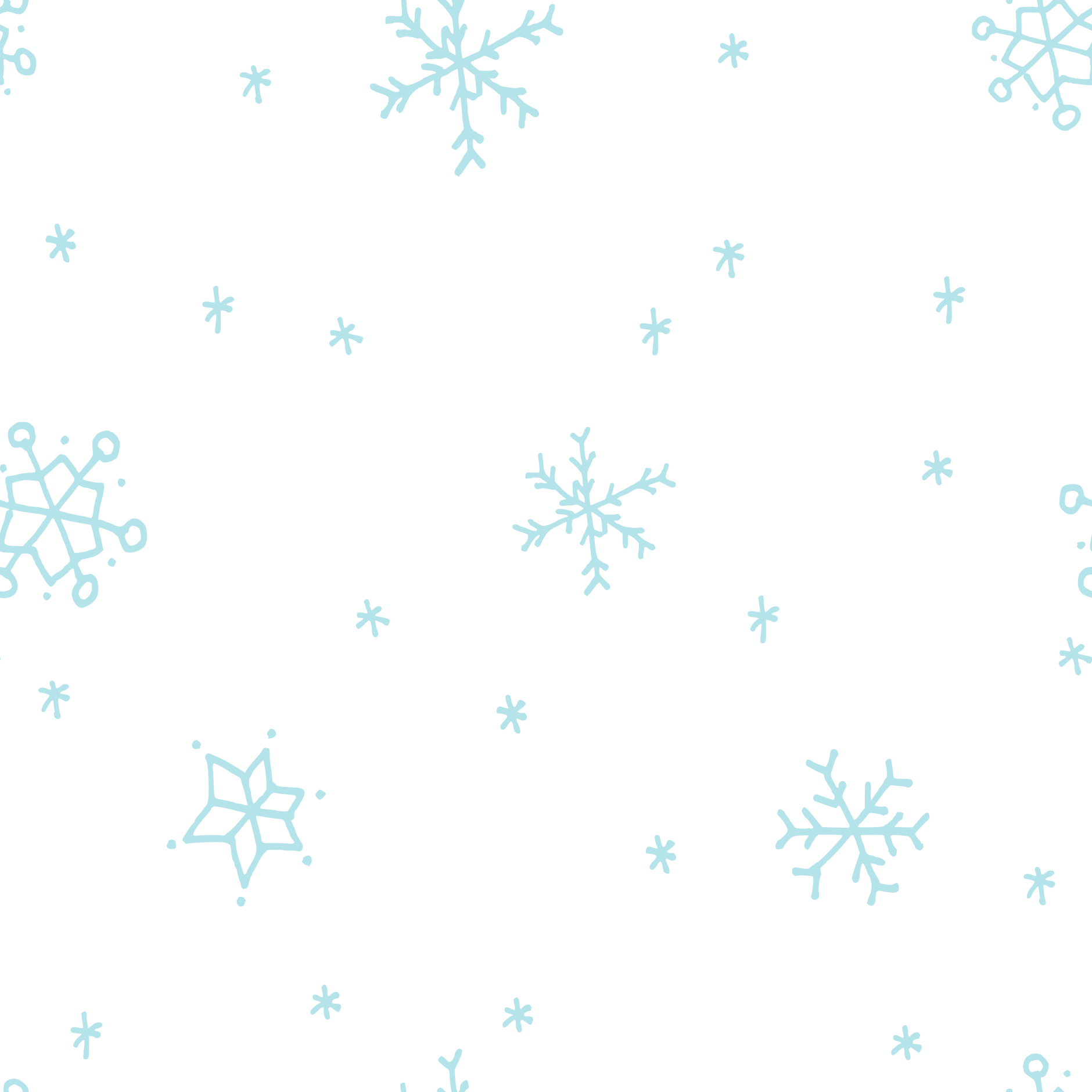 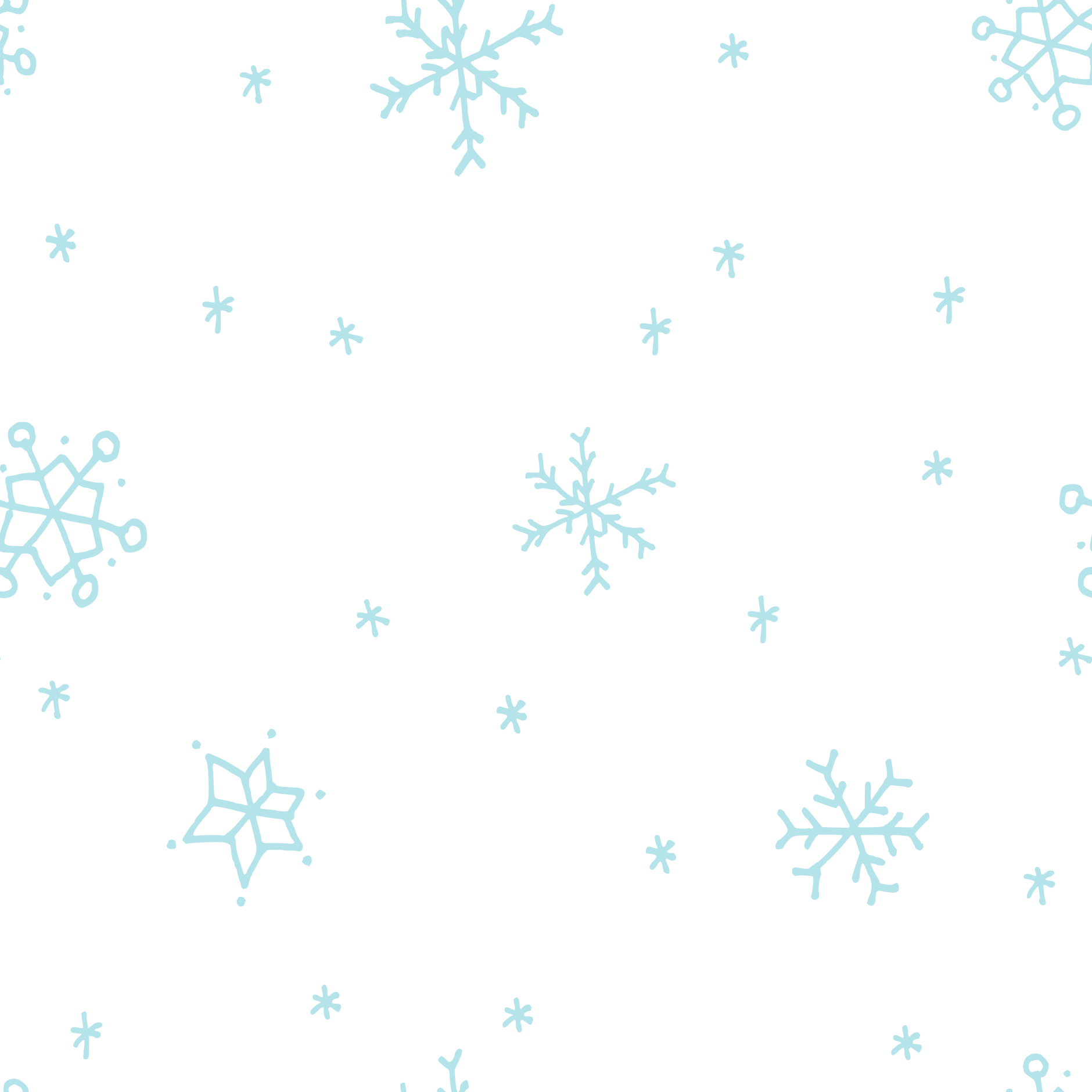 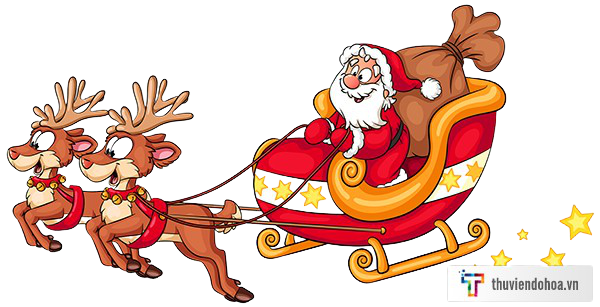 Giải cứu
 tuần lộc
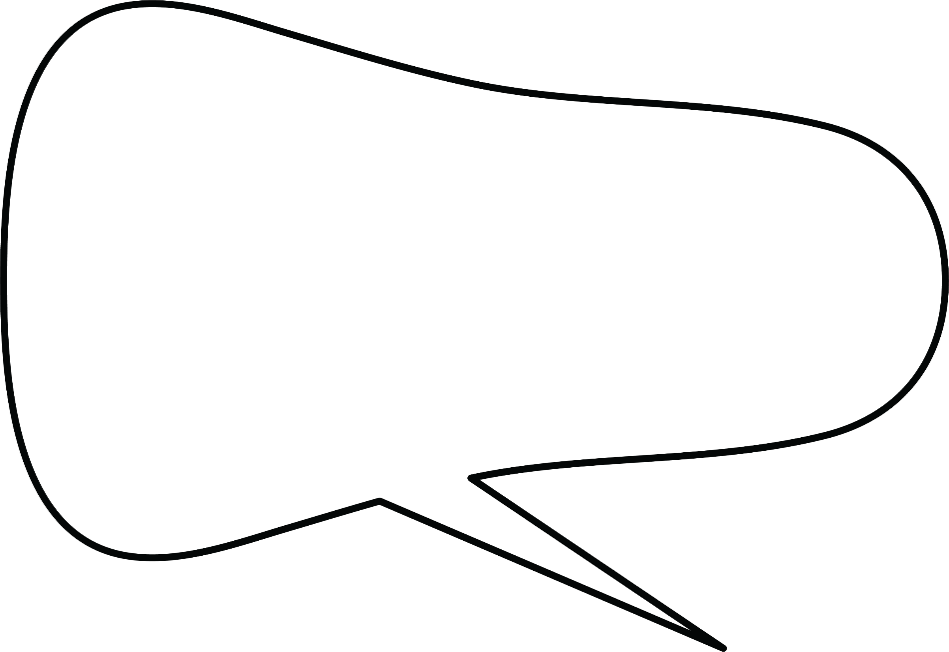 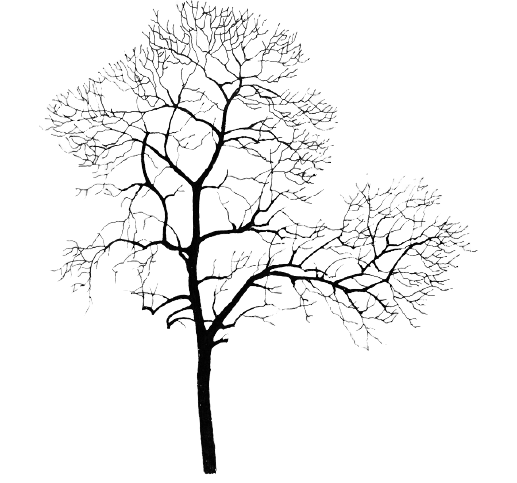 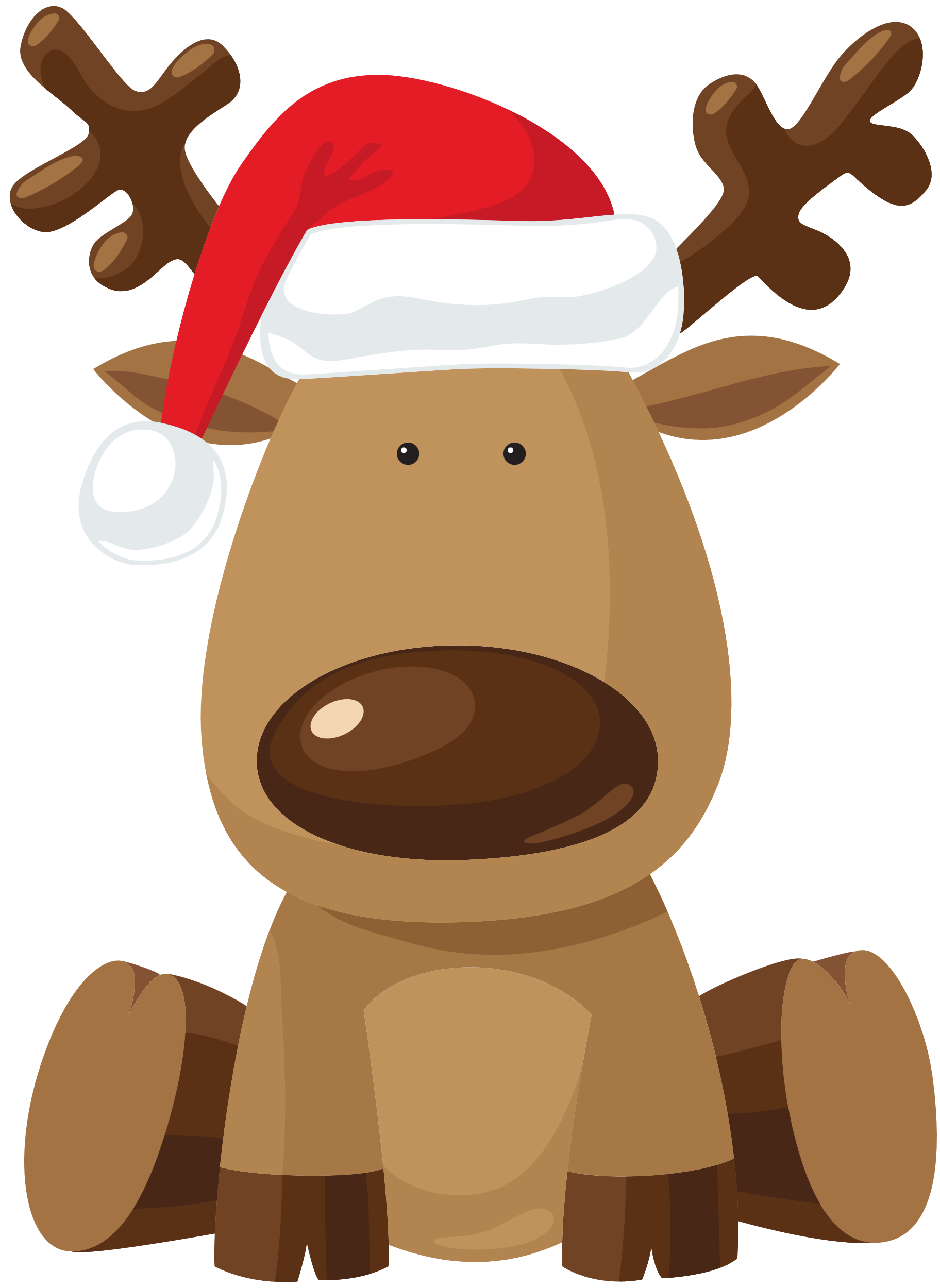 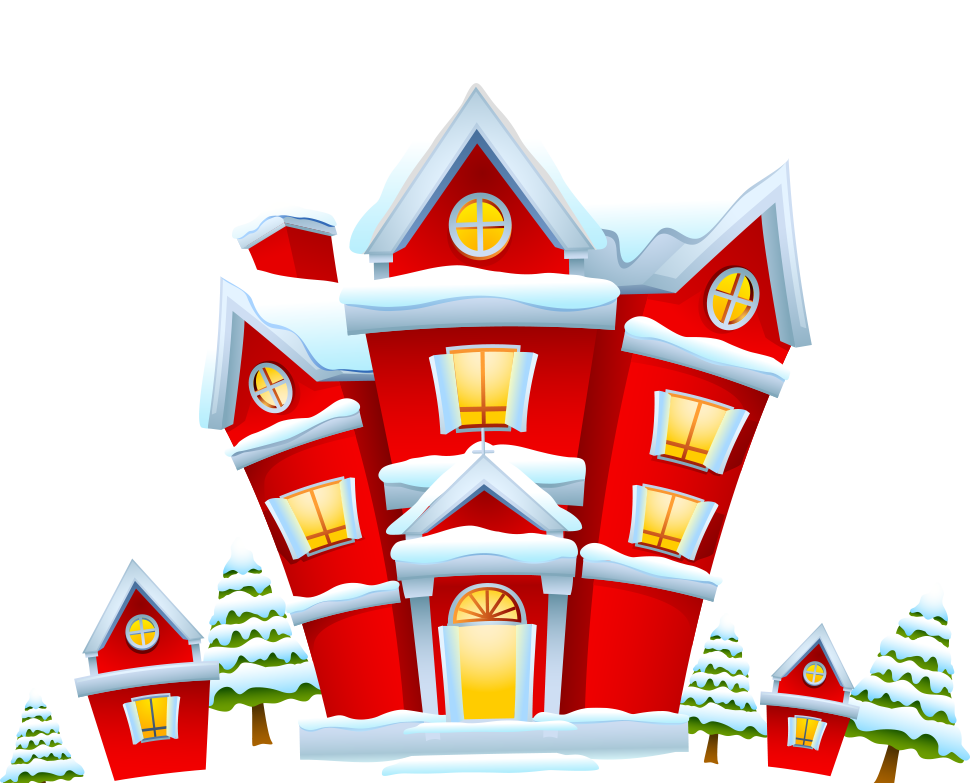 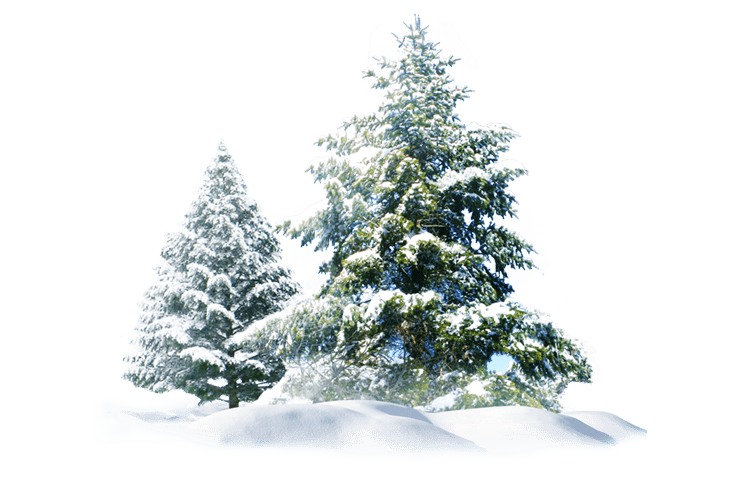 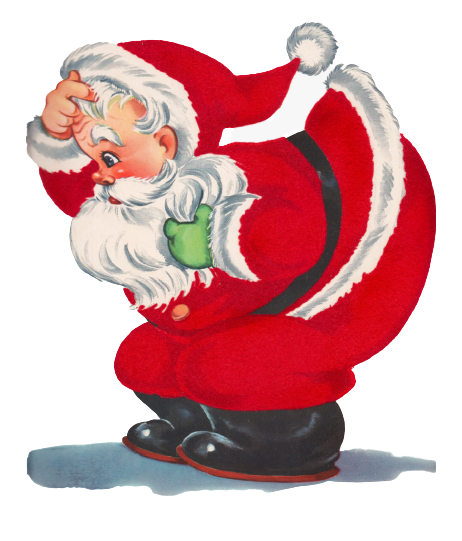 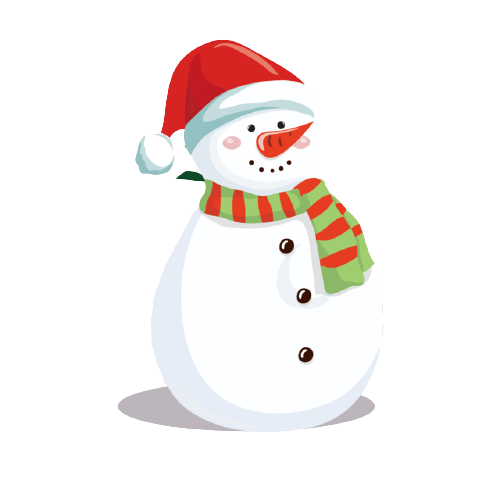 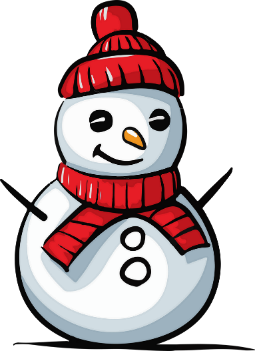 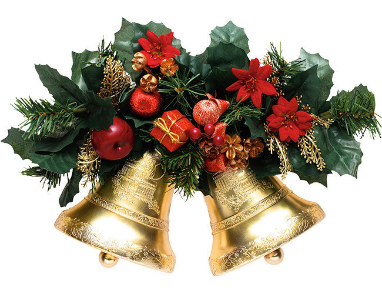 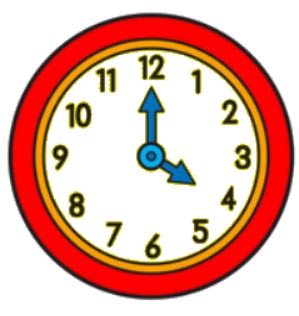 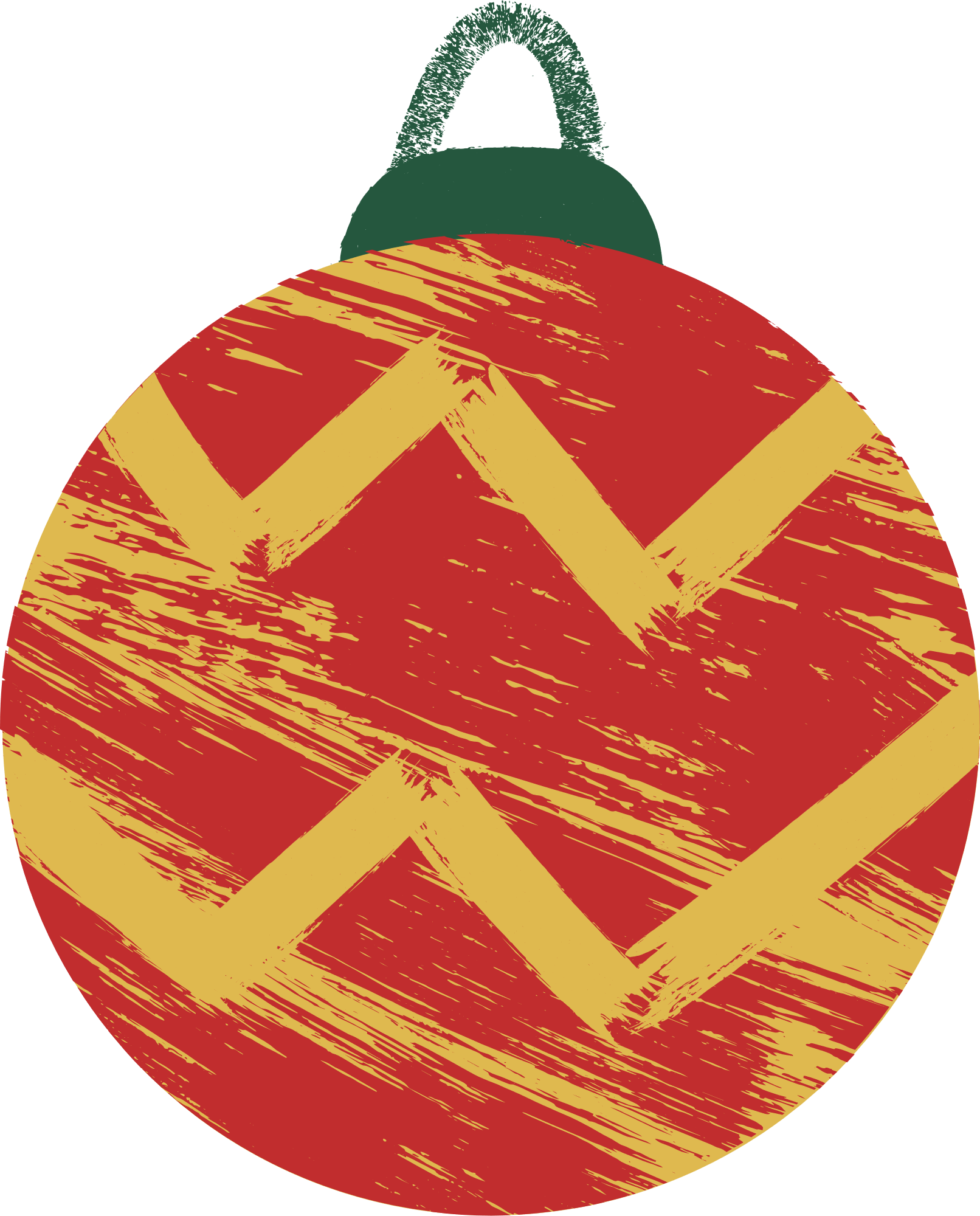 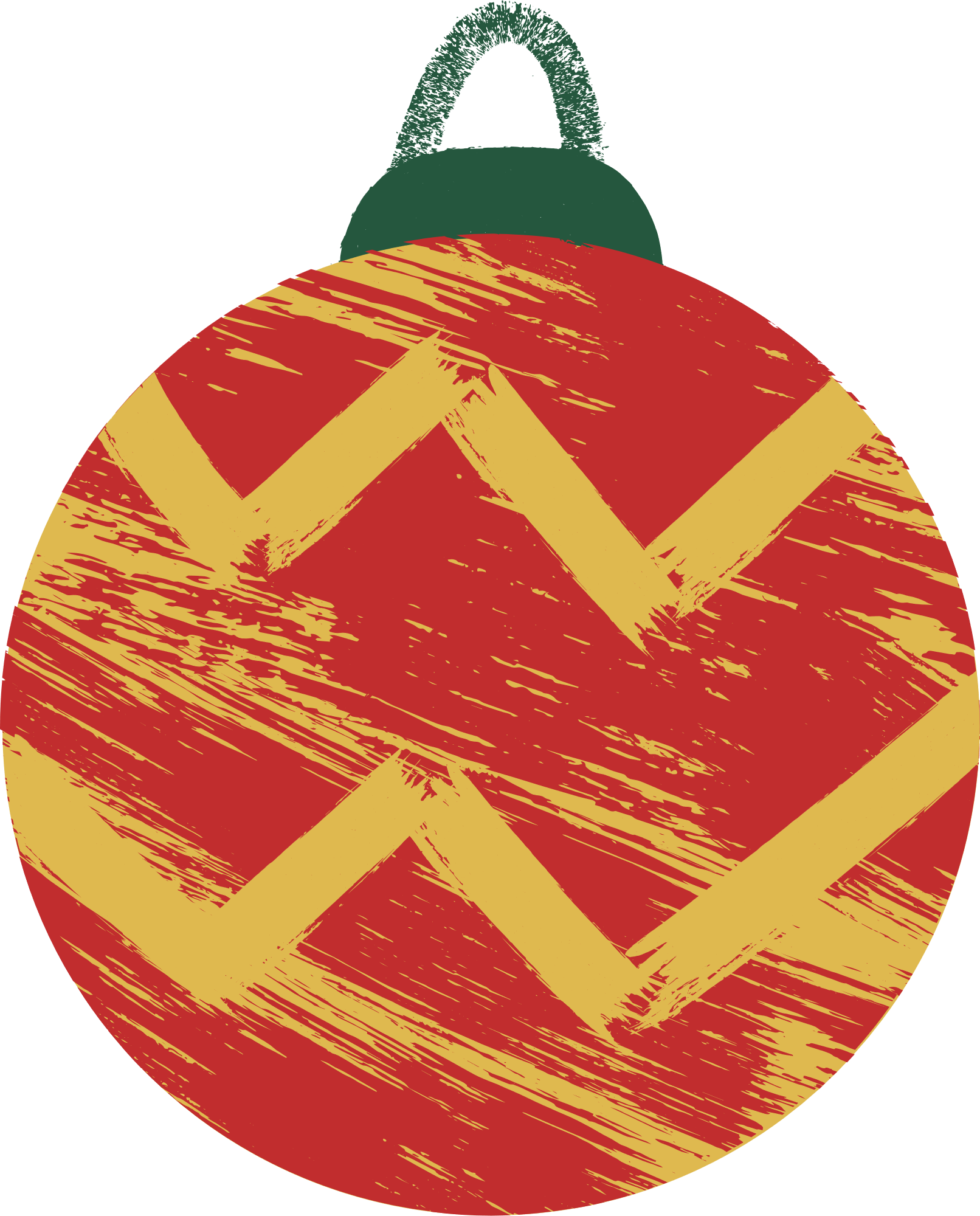 Đồng hồ chỉ mấy giờ?
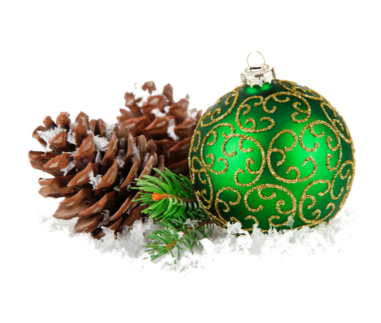 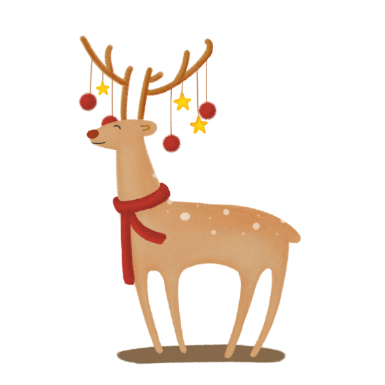 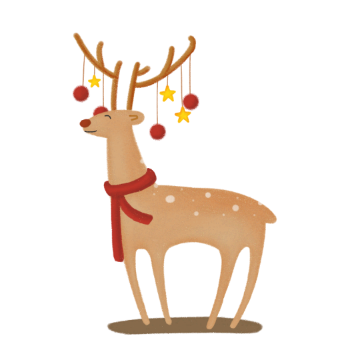 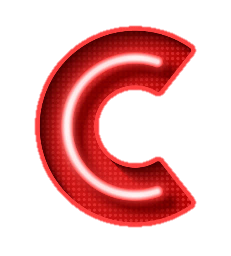 5 giờ
4 giờ
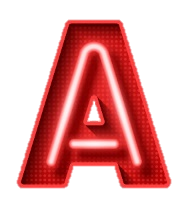 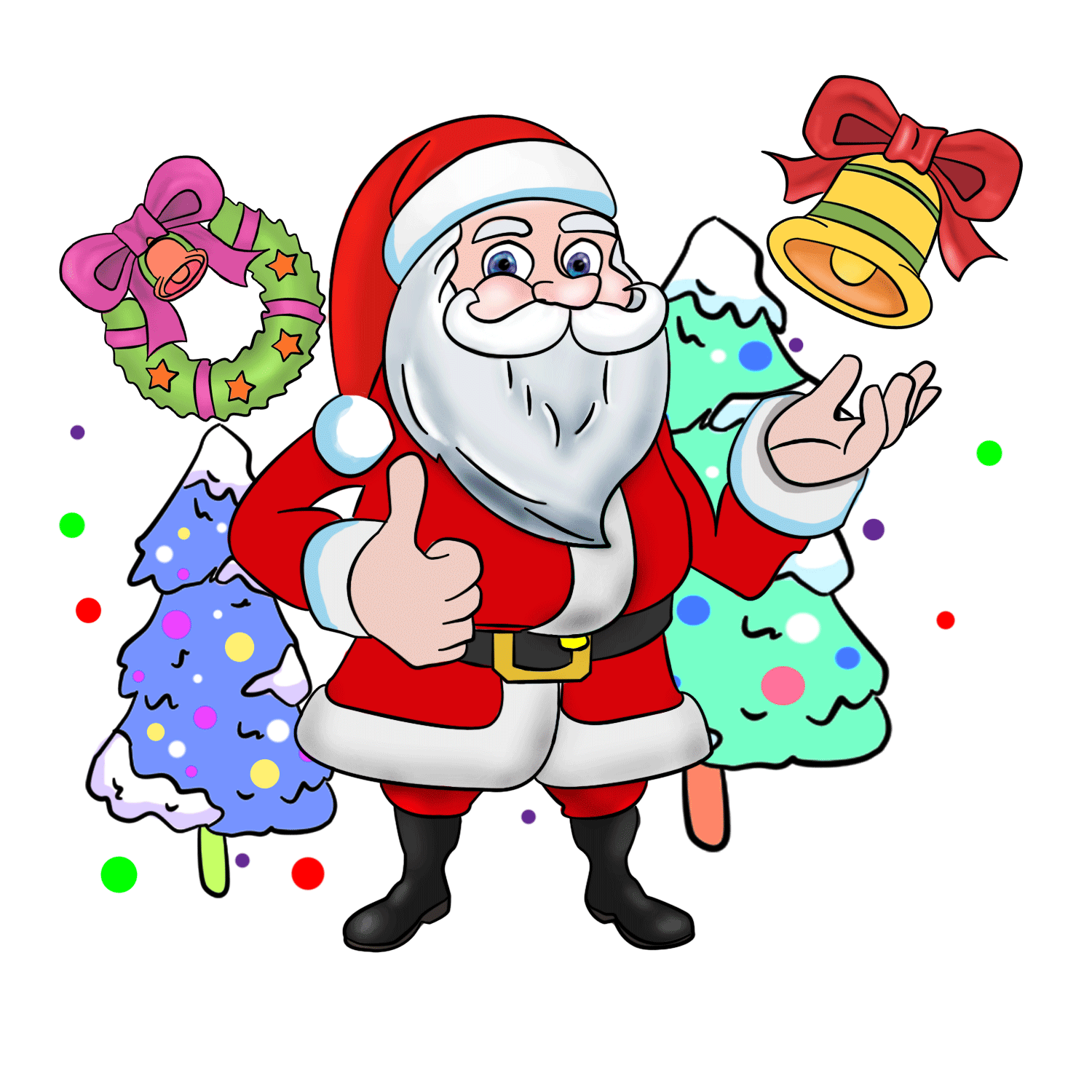 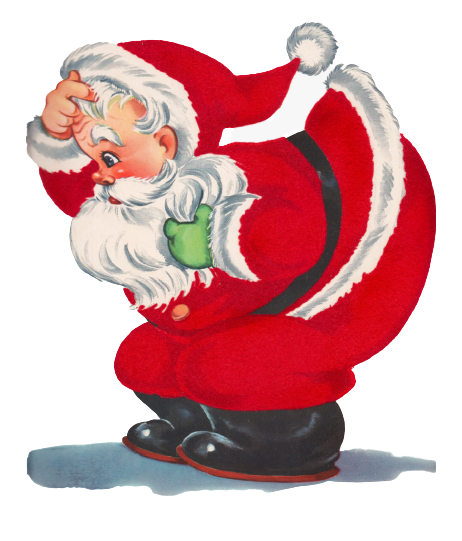 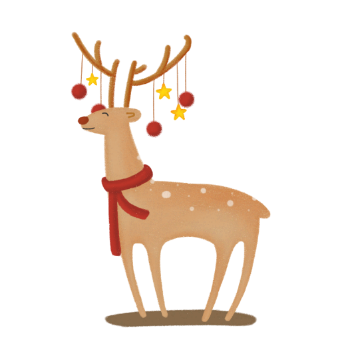 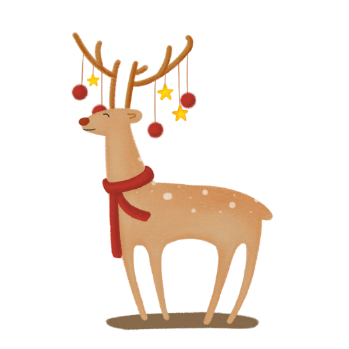 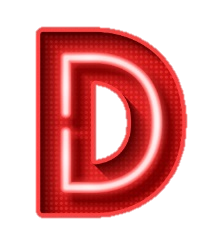 14 giờ
12 giờ
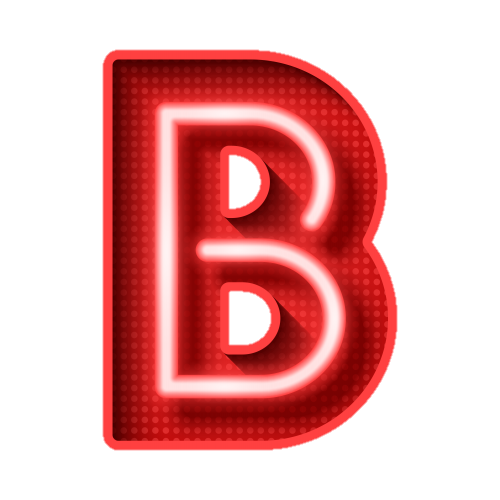 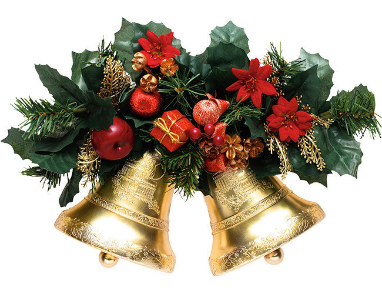 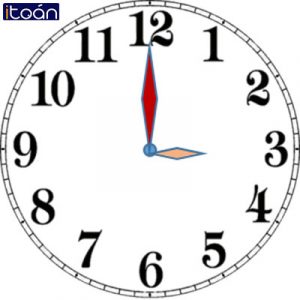 Đồng hồ chỉ 
mấy giờ?
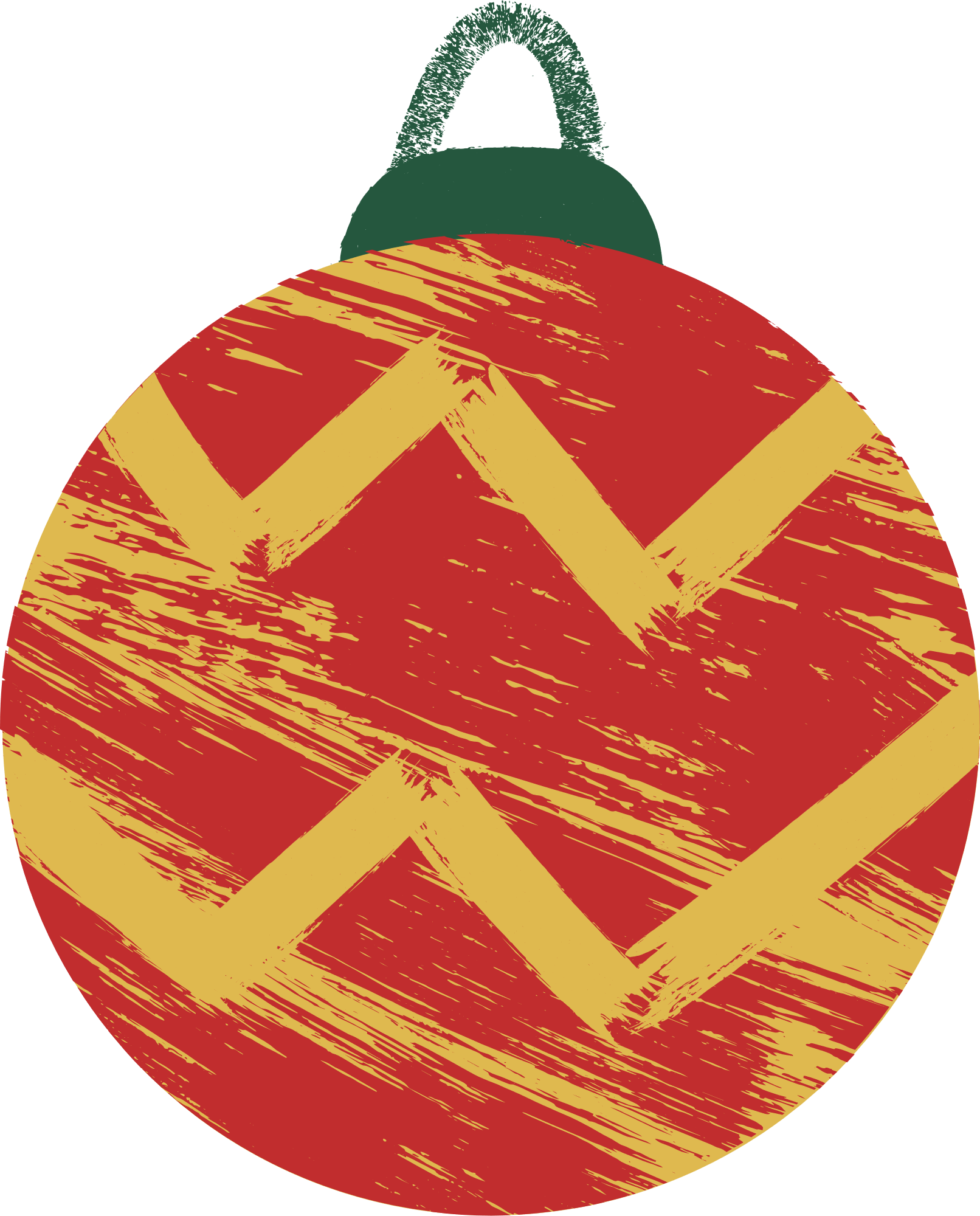 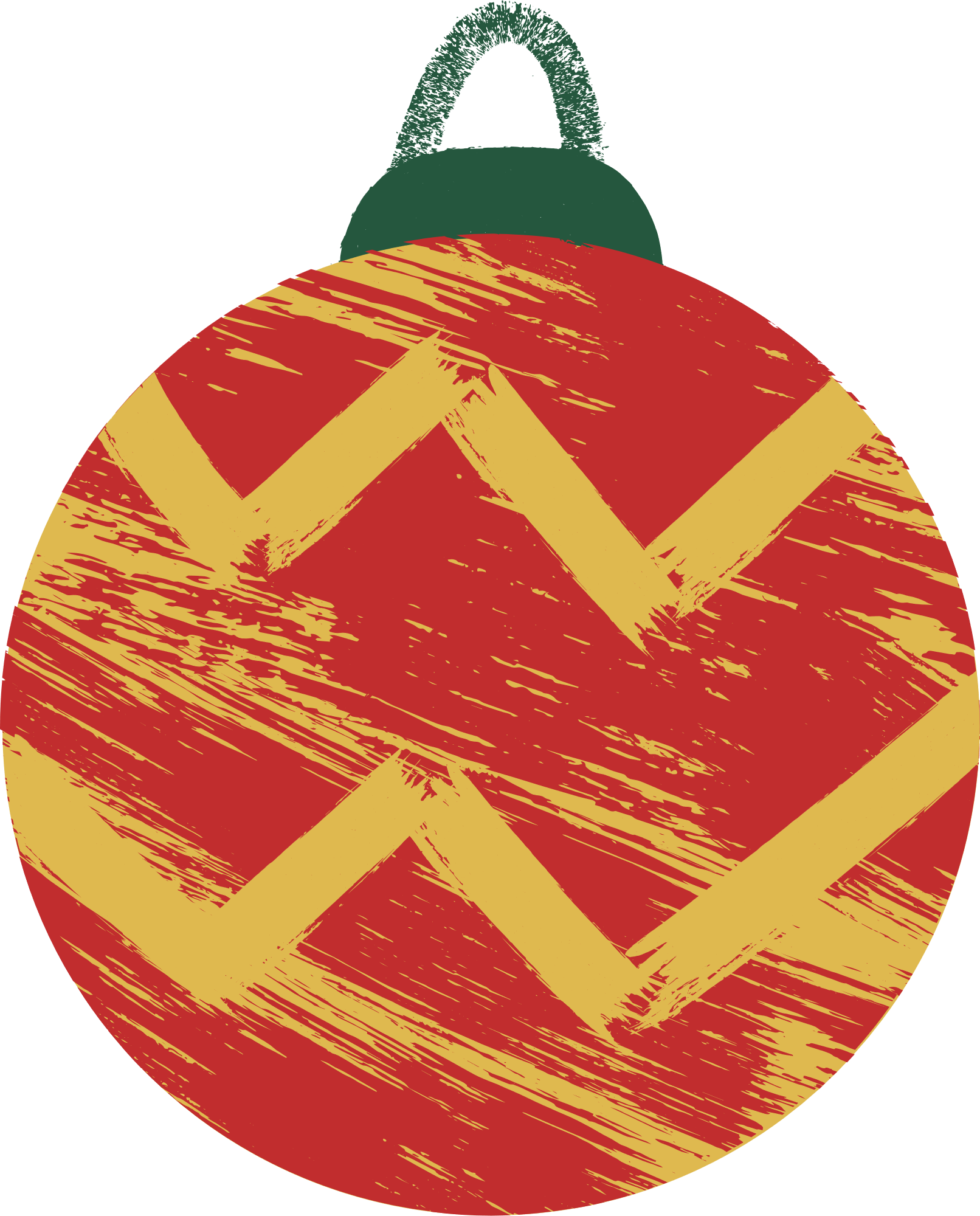 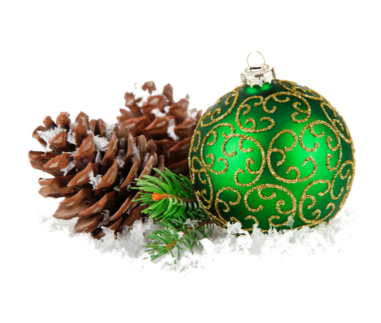 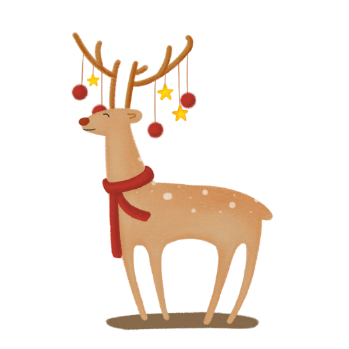 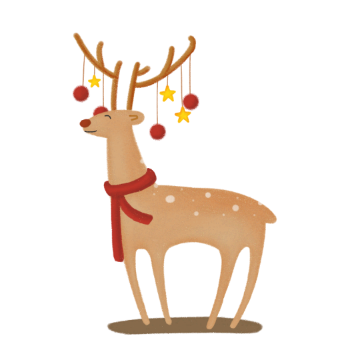 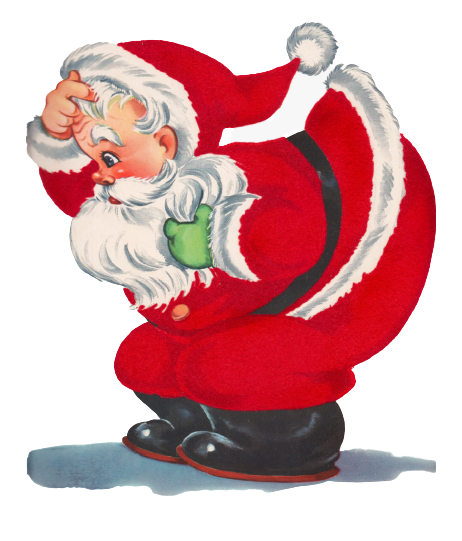 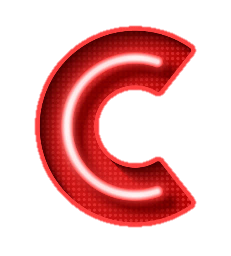 2
1
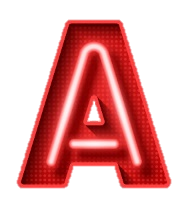 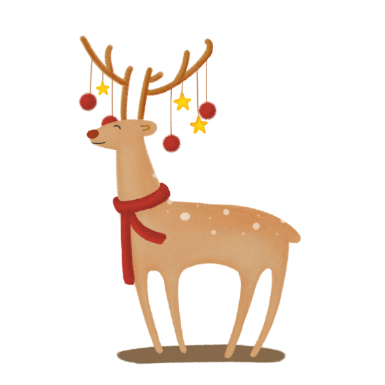 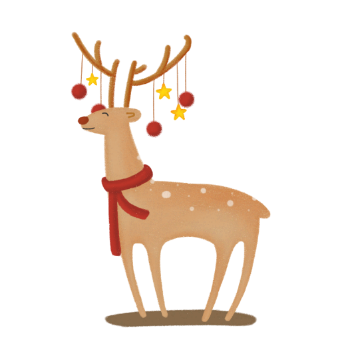 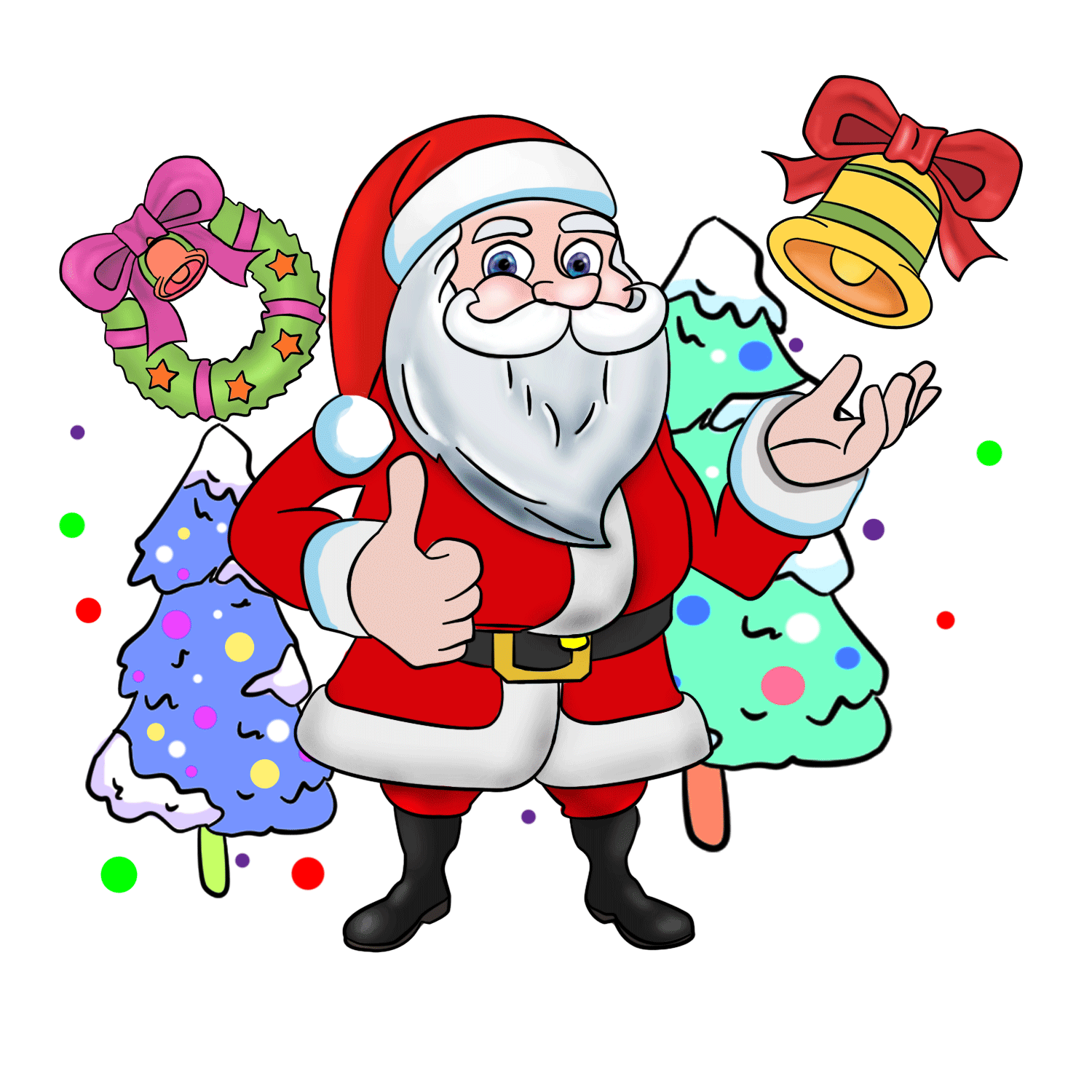 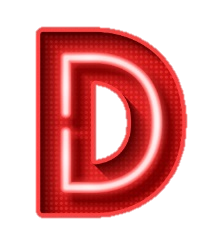 4
3
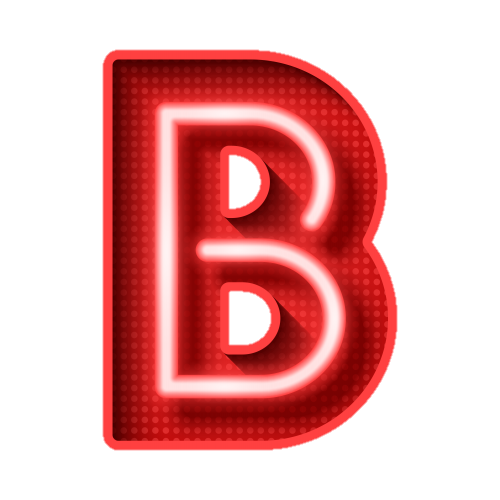 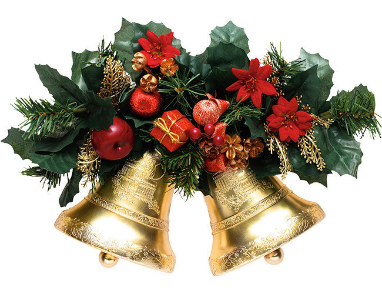 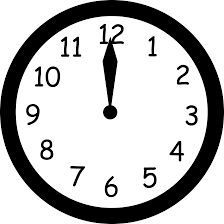 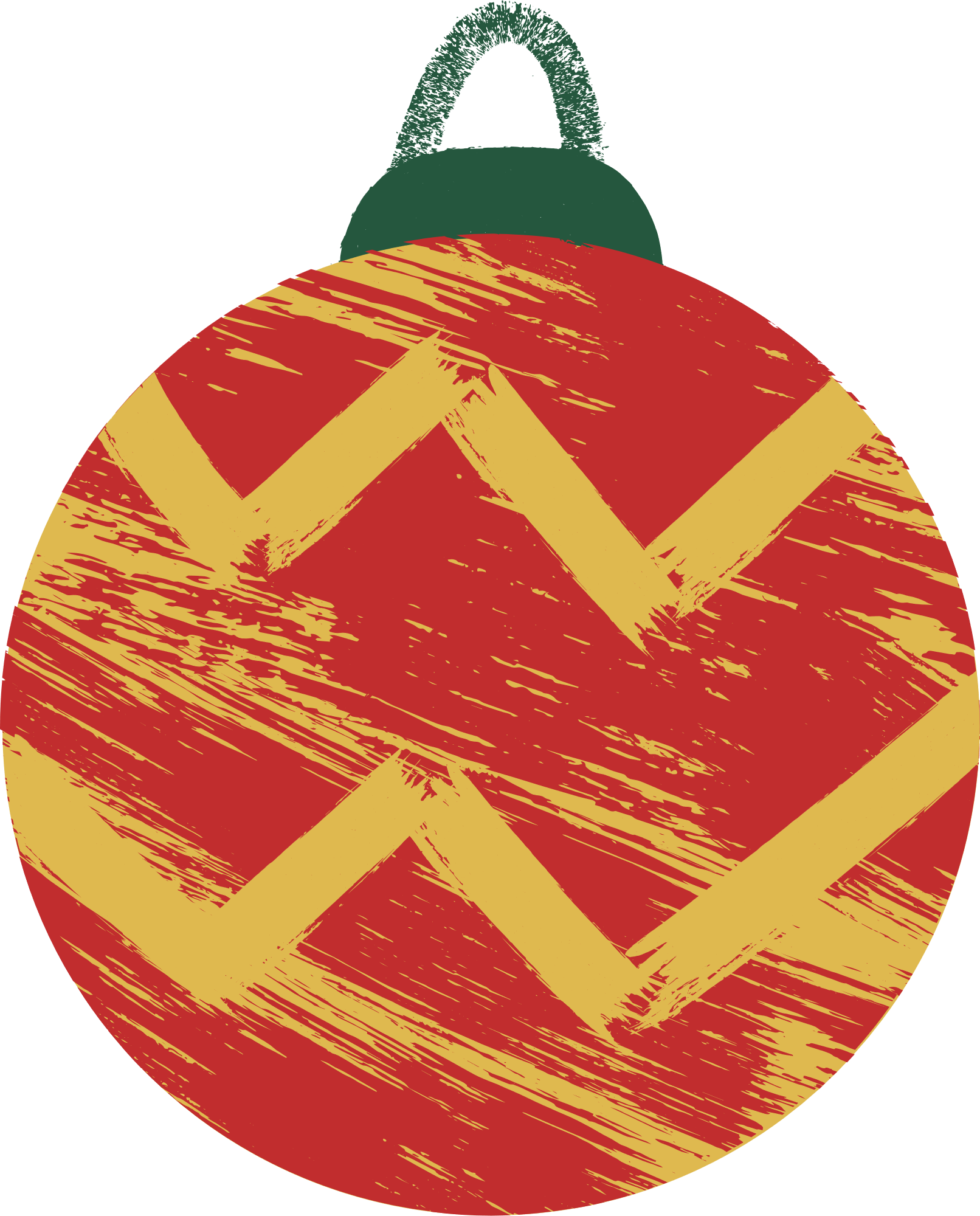 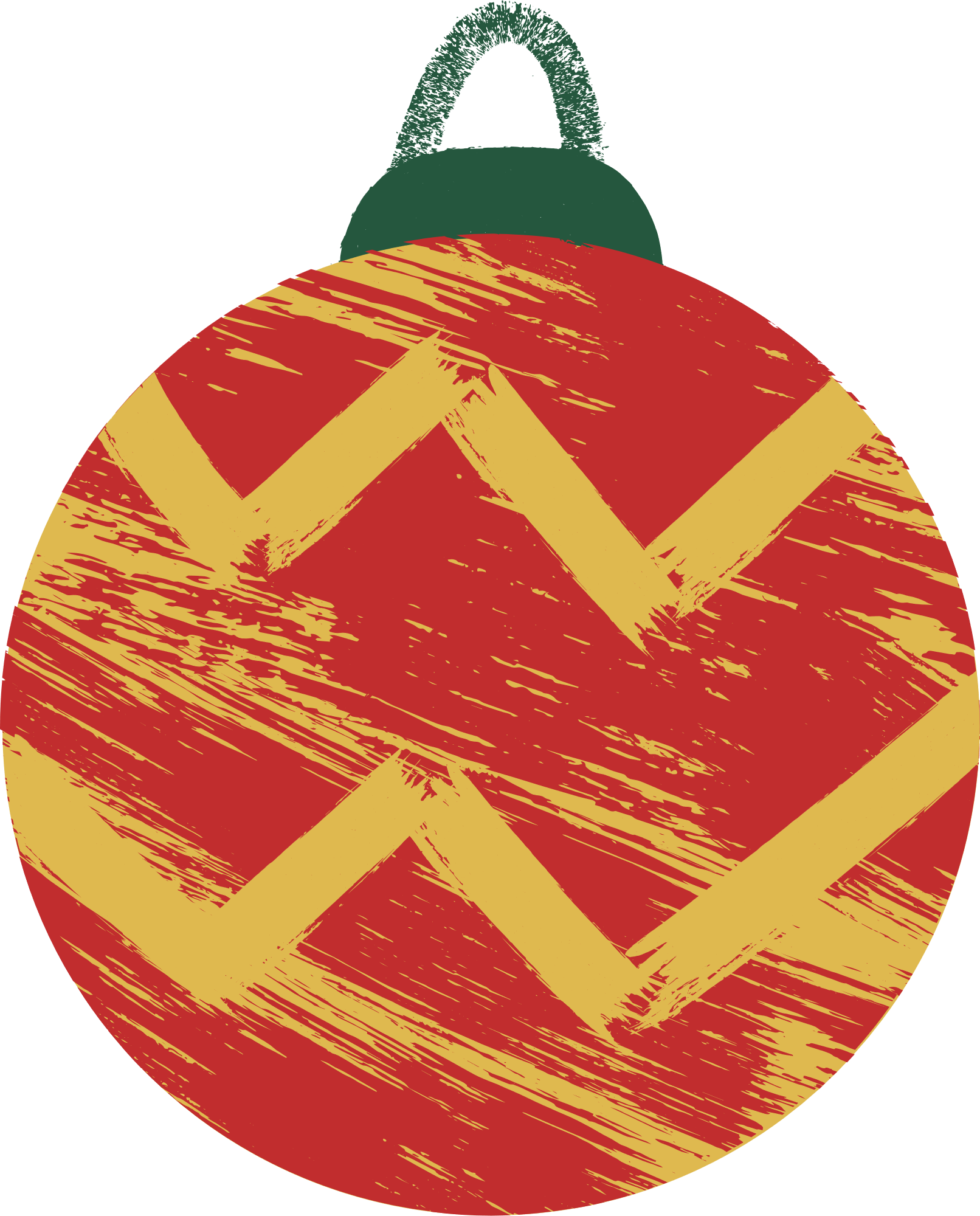 Đồng hồ chỉ mấy giờ?
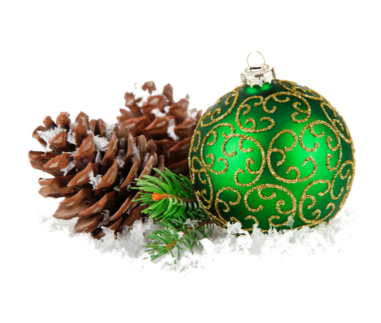 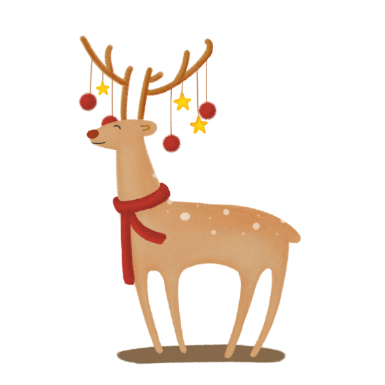 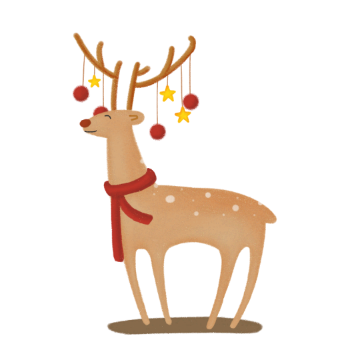 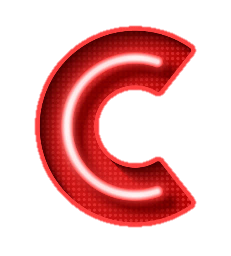 1 giờ
12 giờ
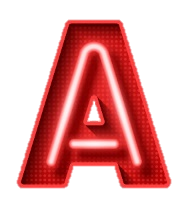 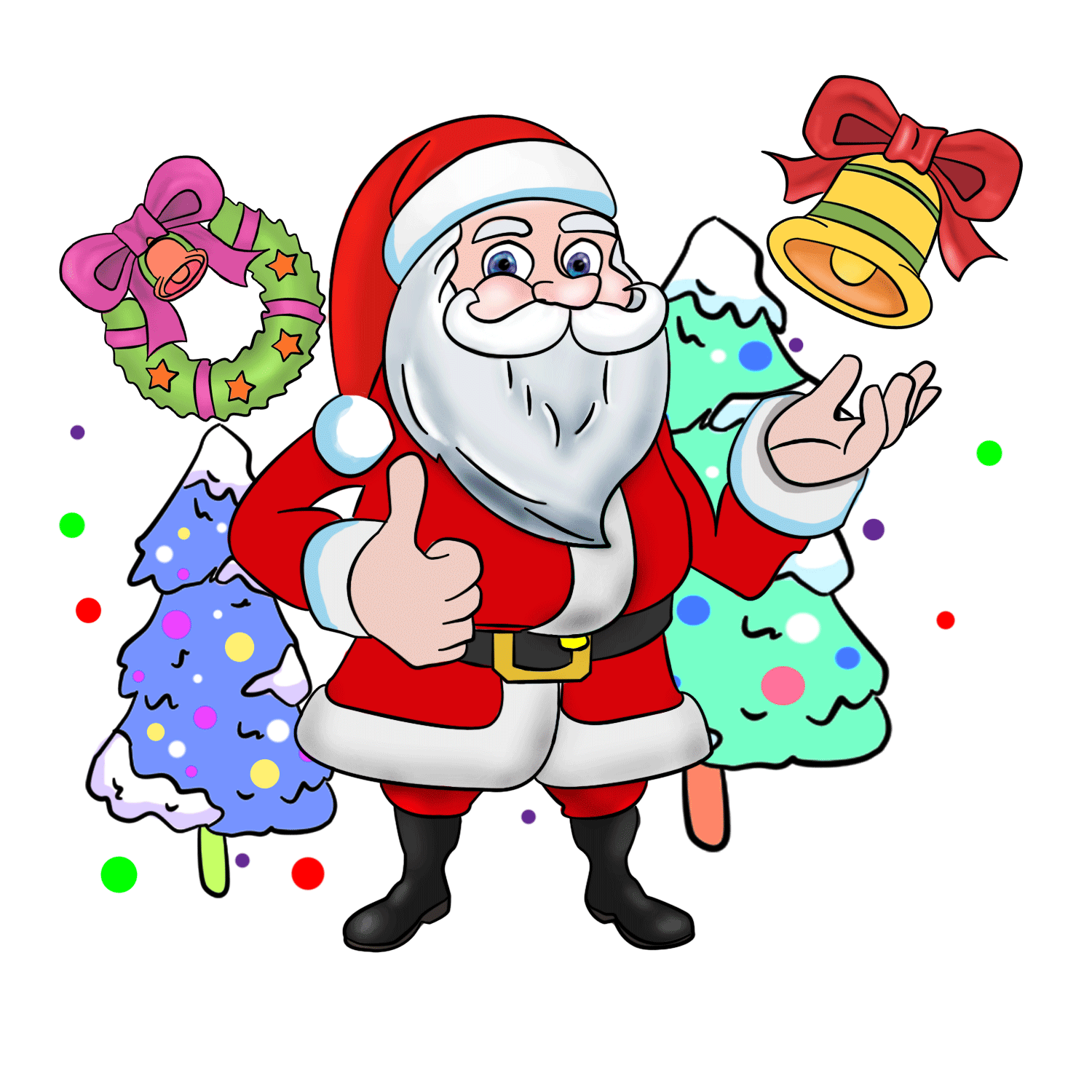 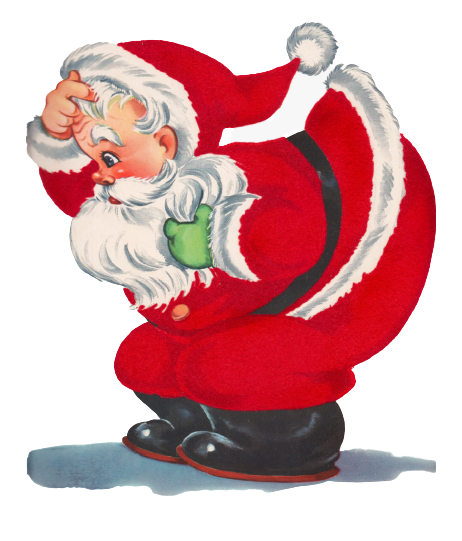 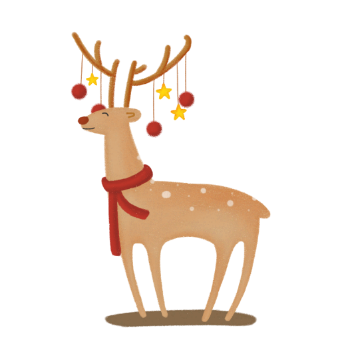 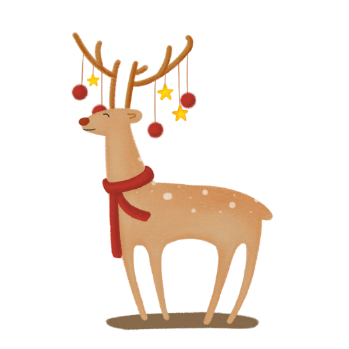 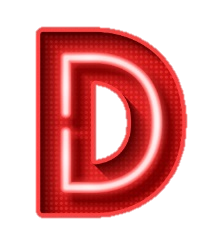 0 giờ
6 giờ
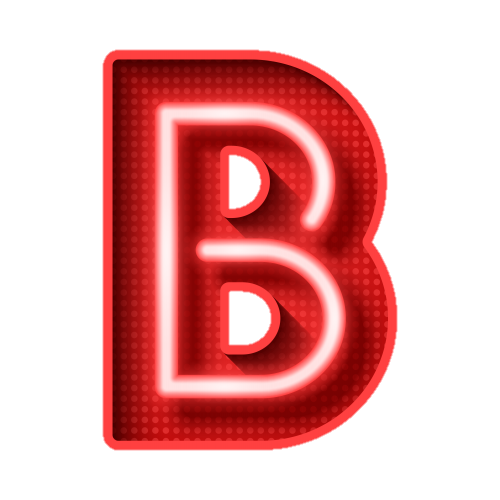 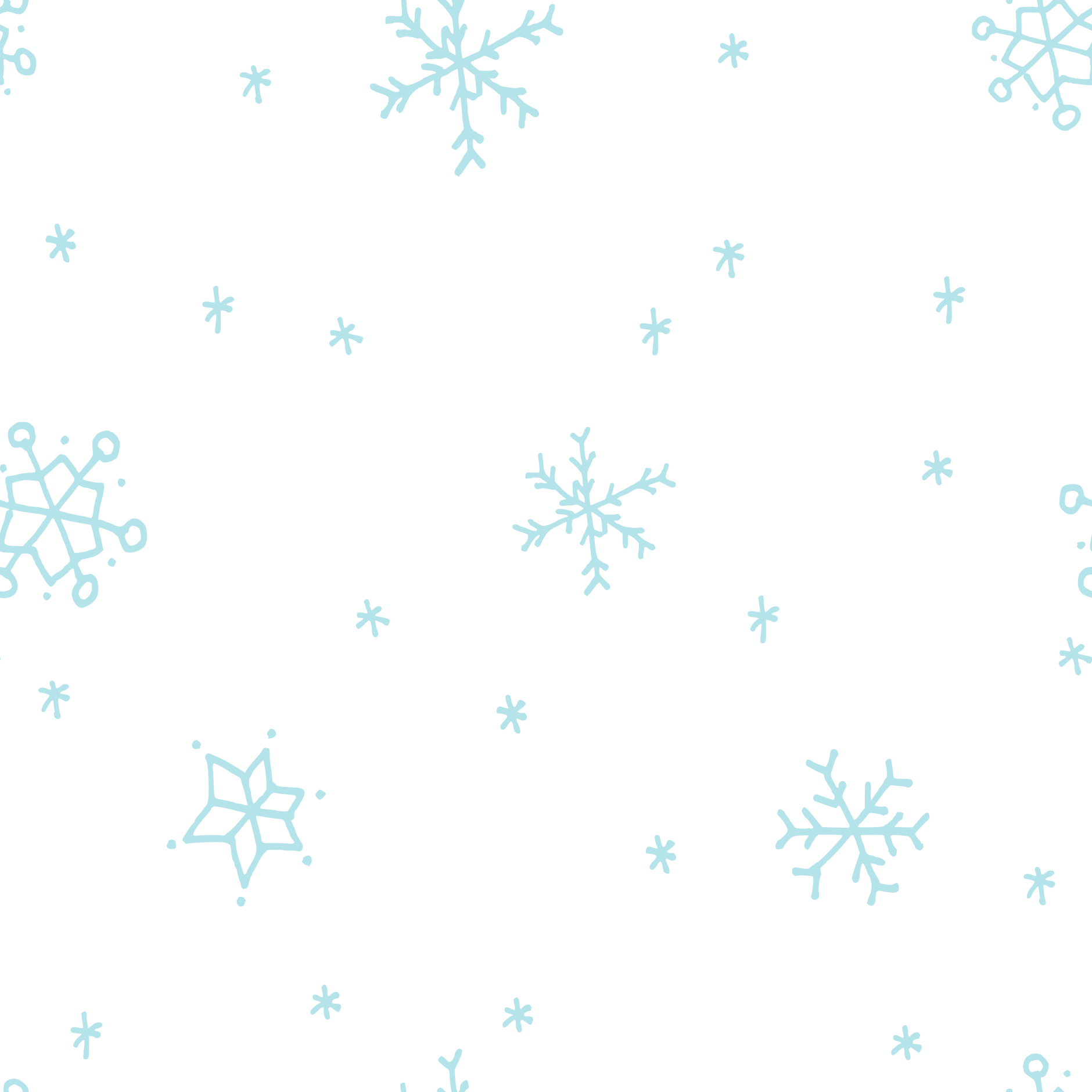 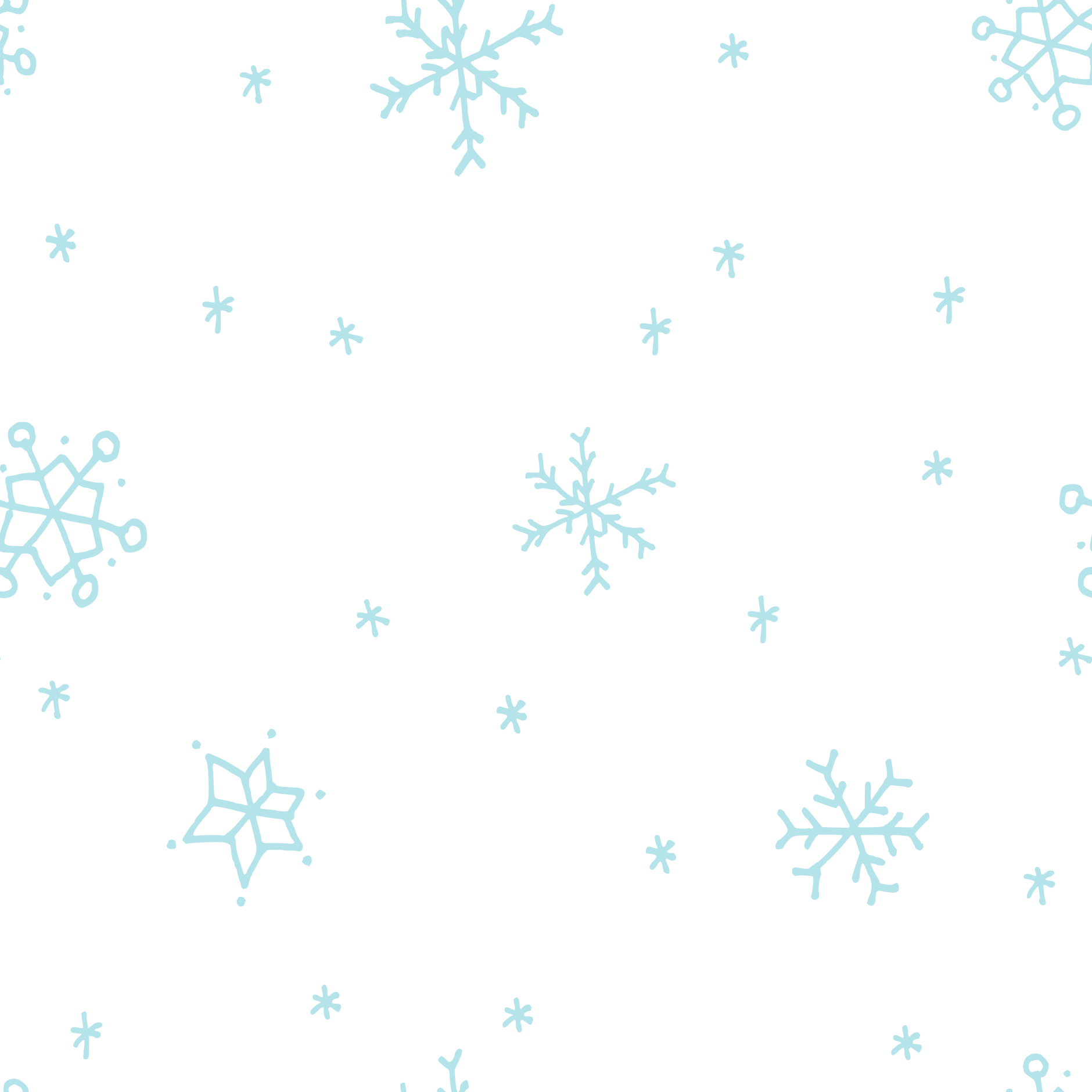 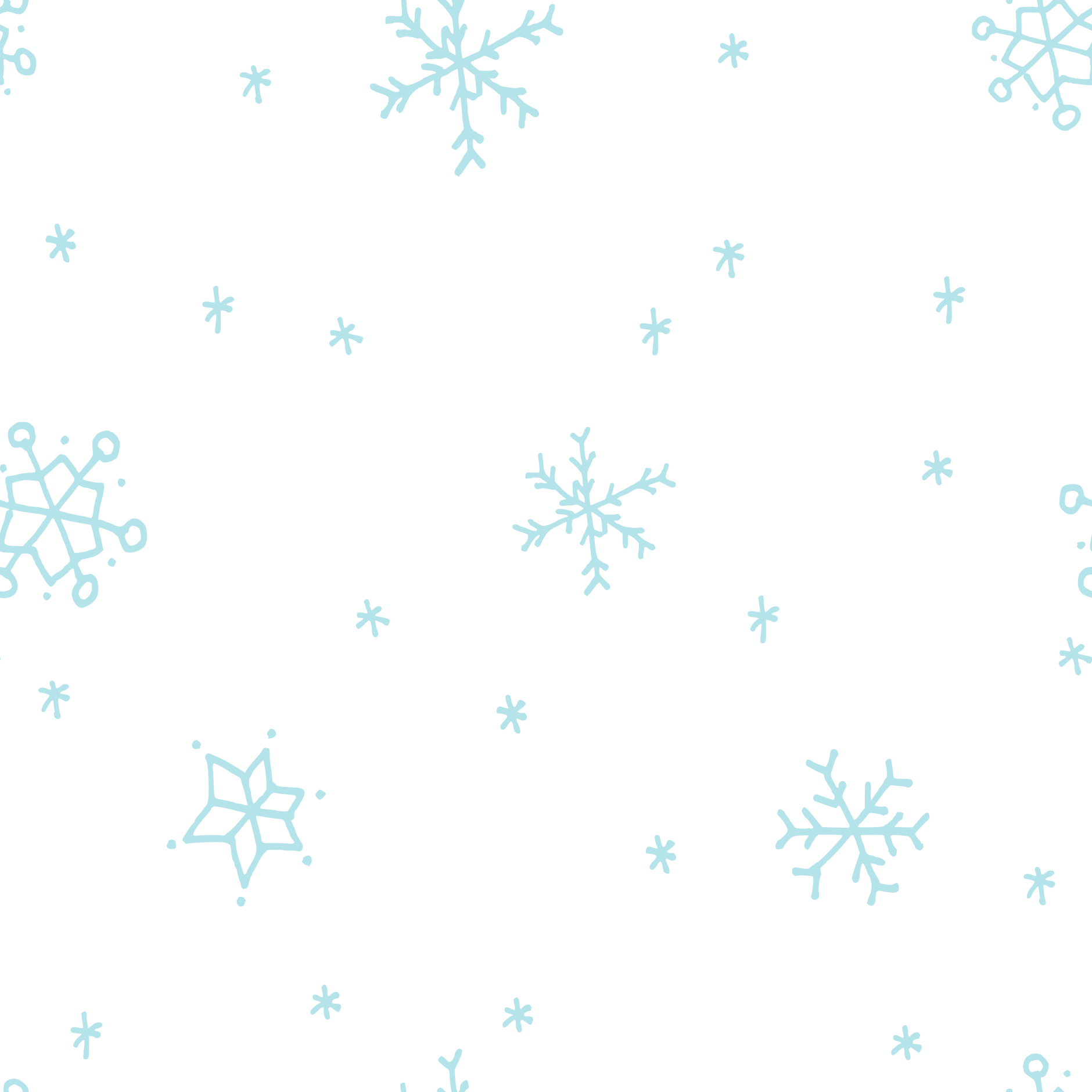 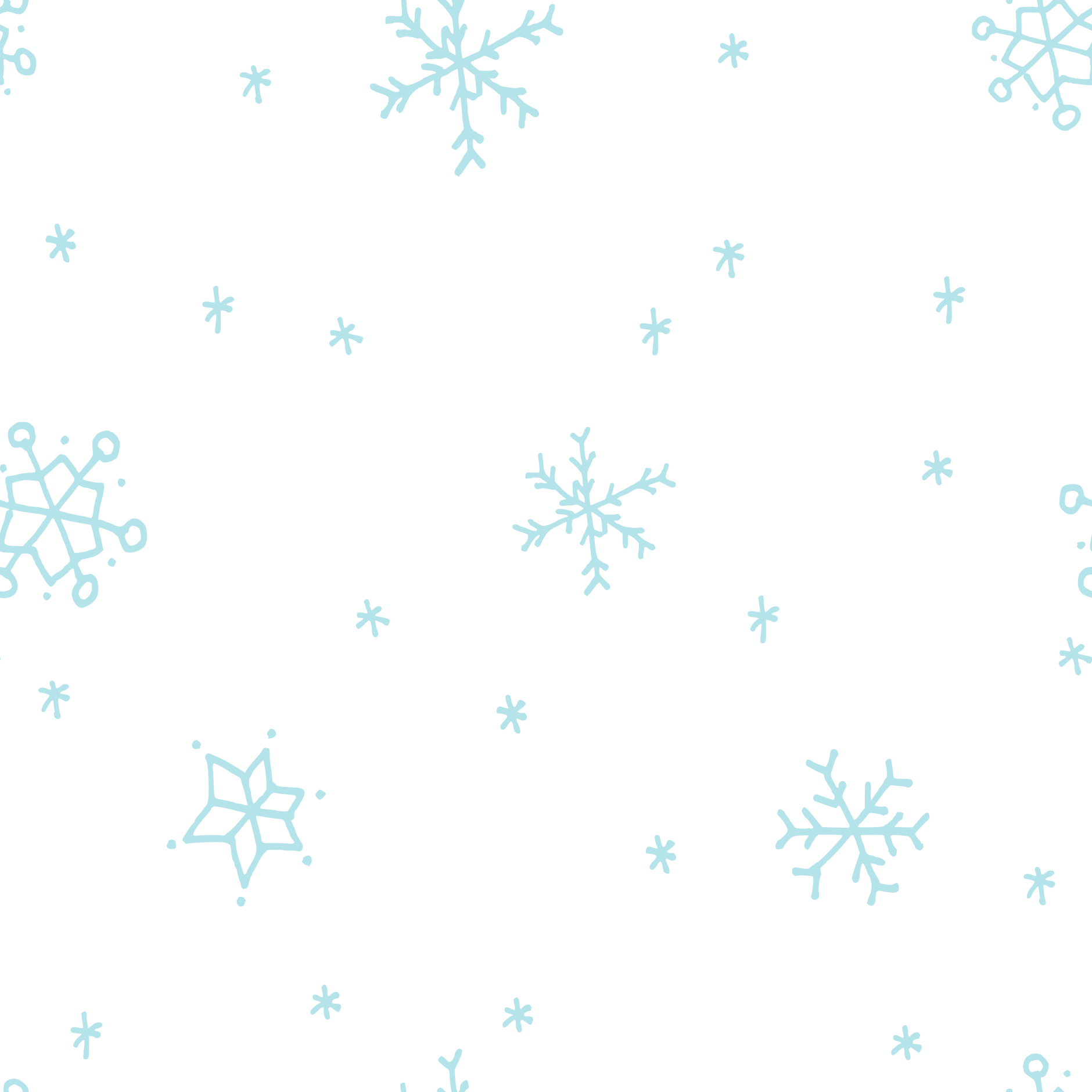 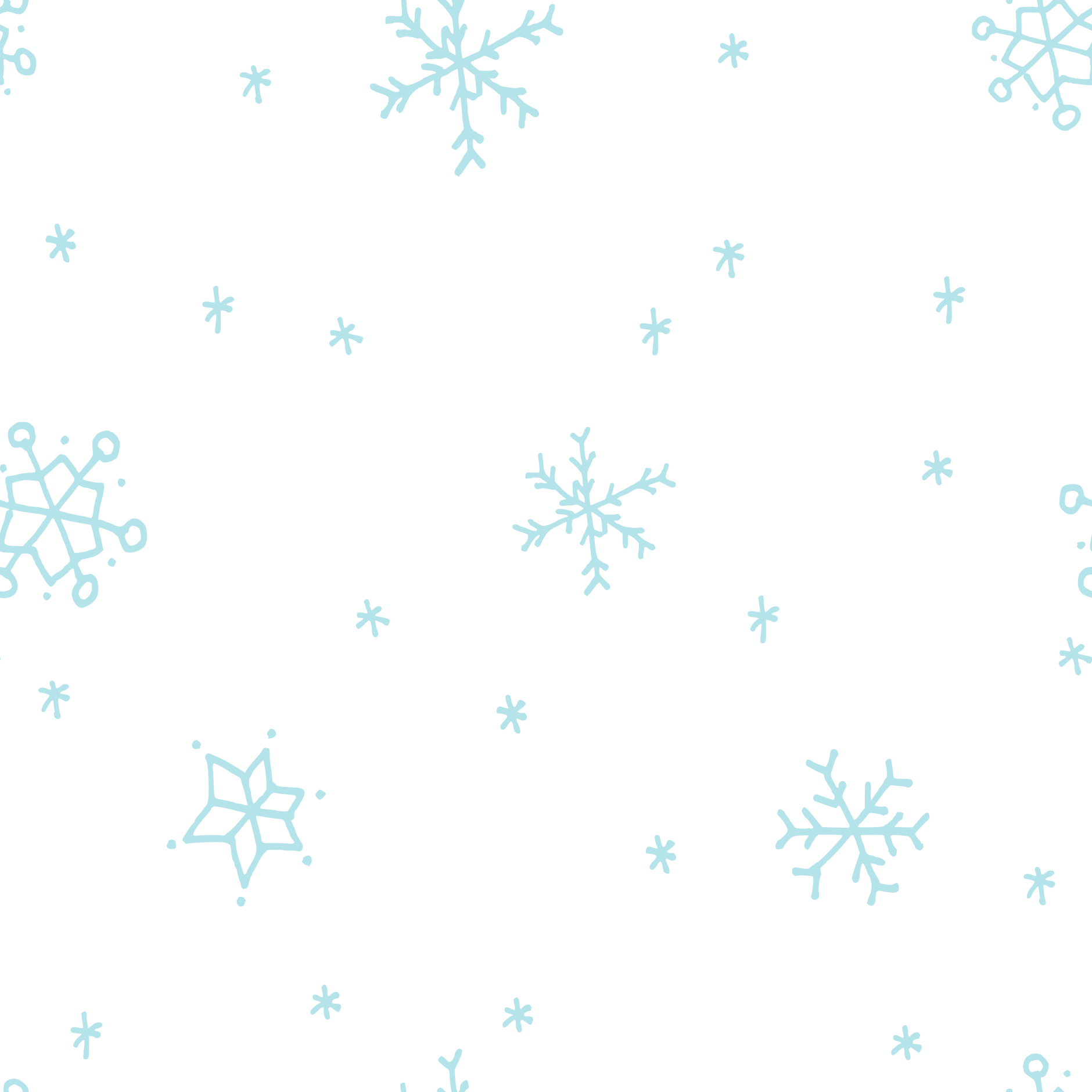 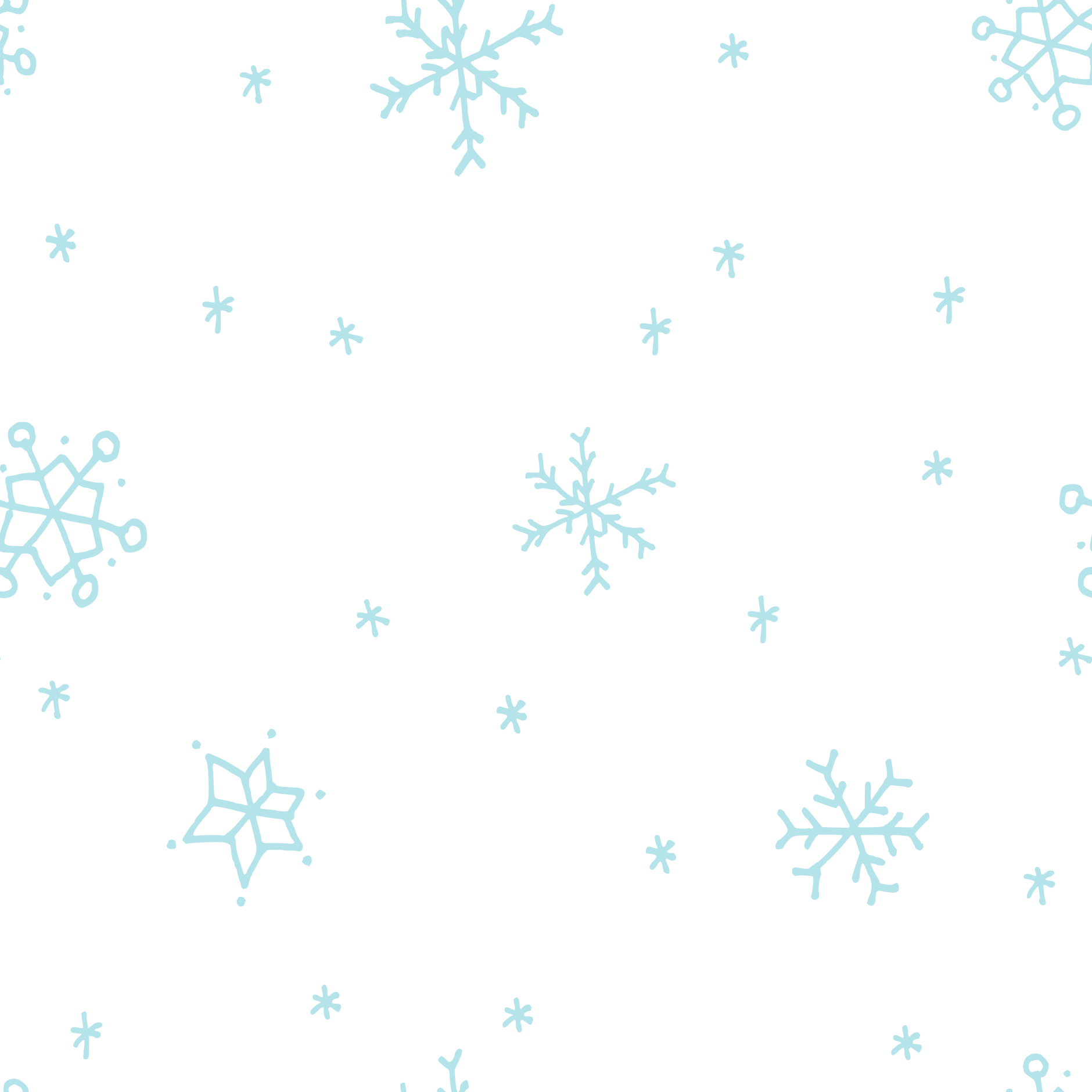 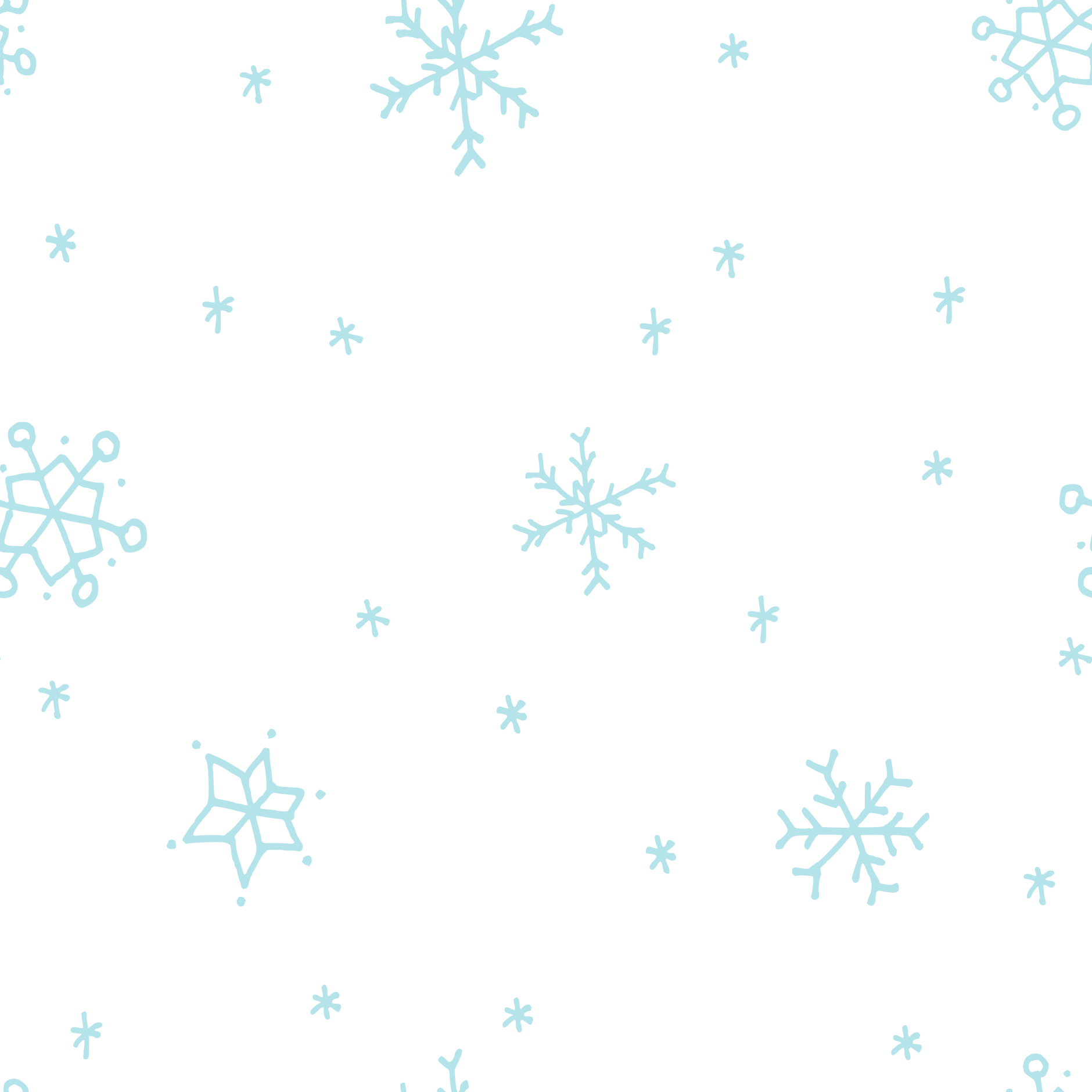 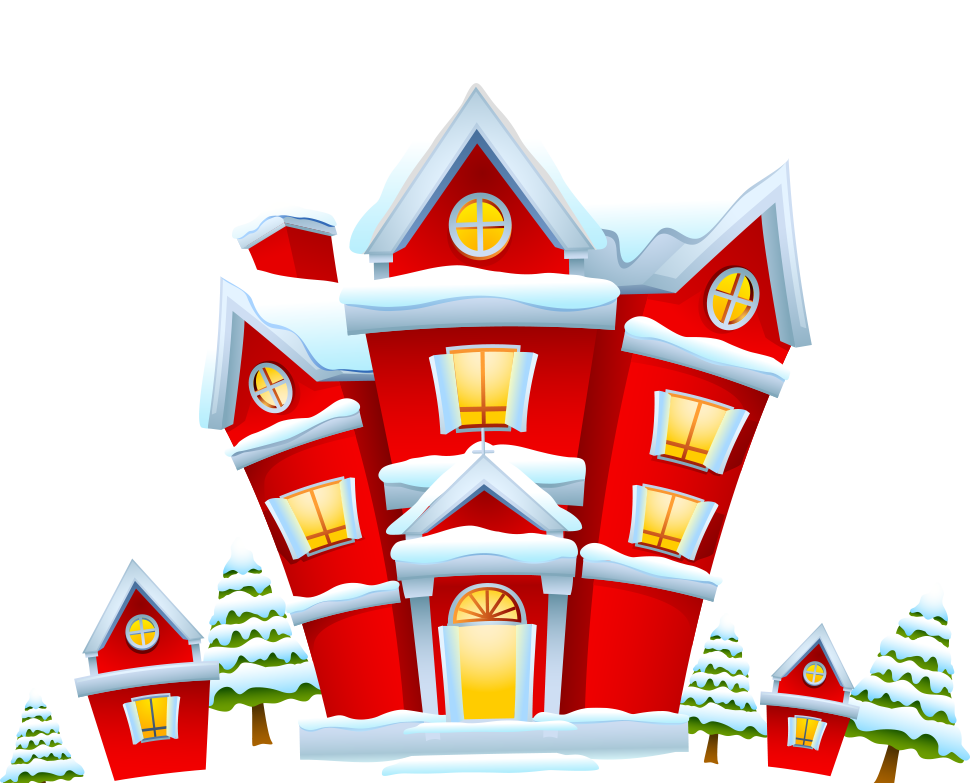 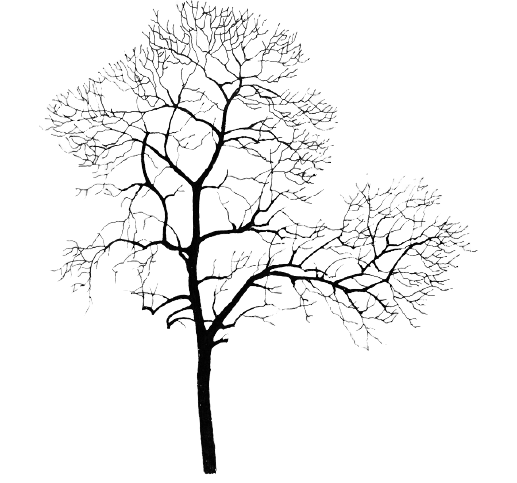 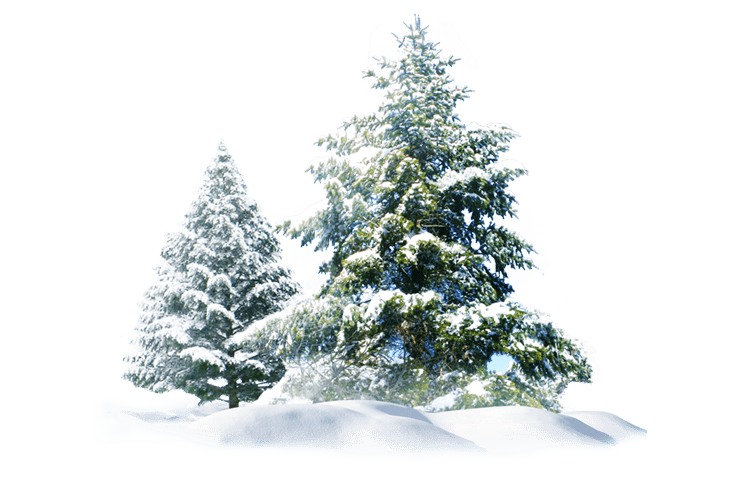 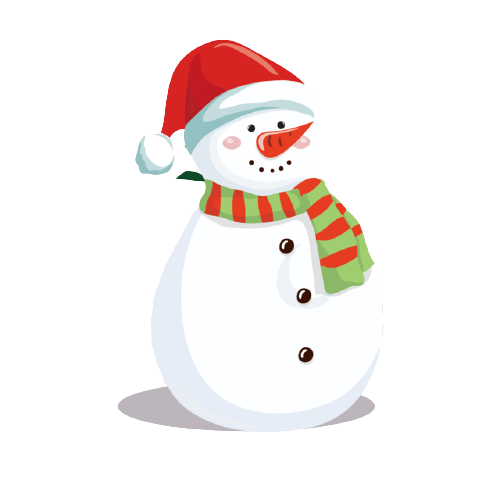 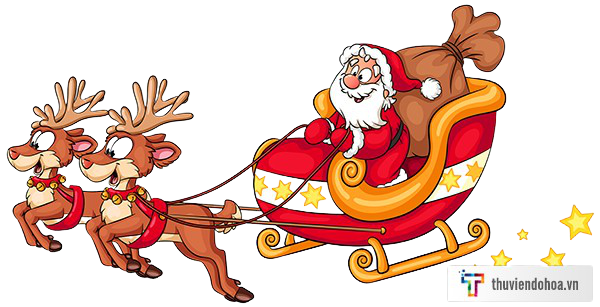 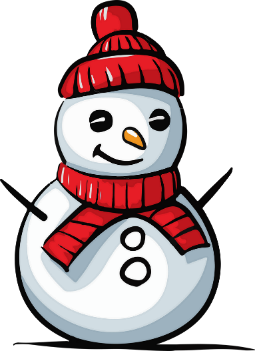 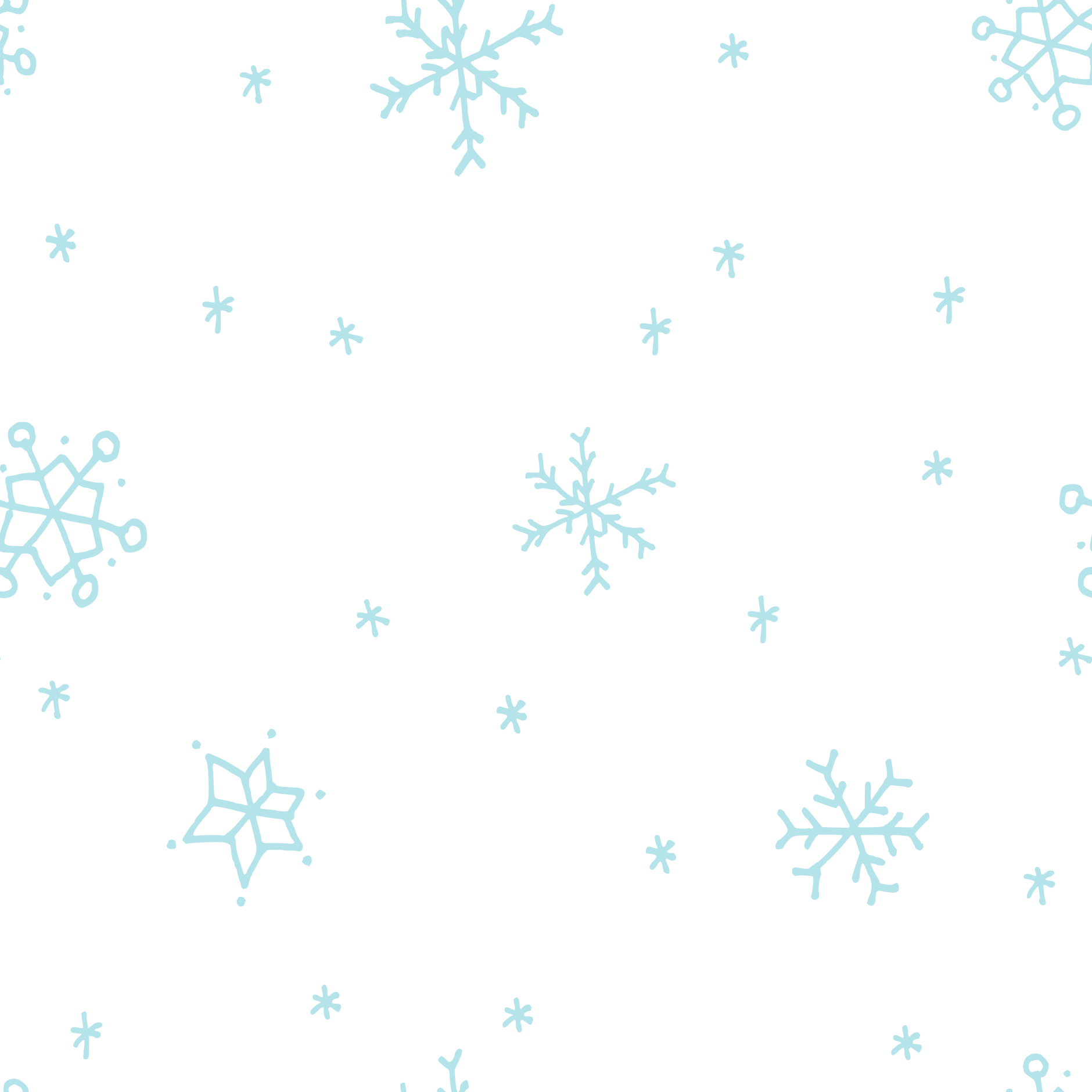 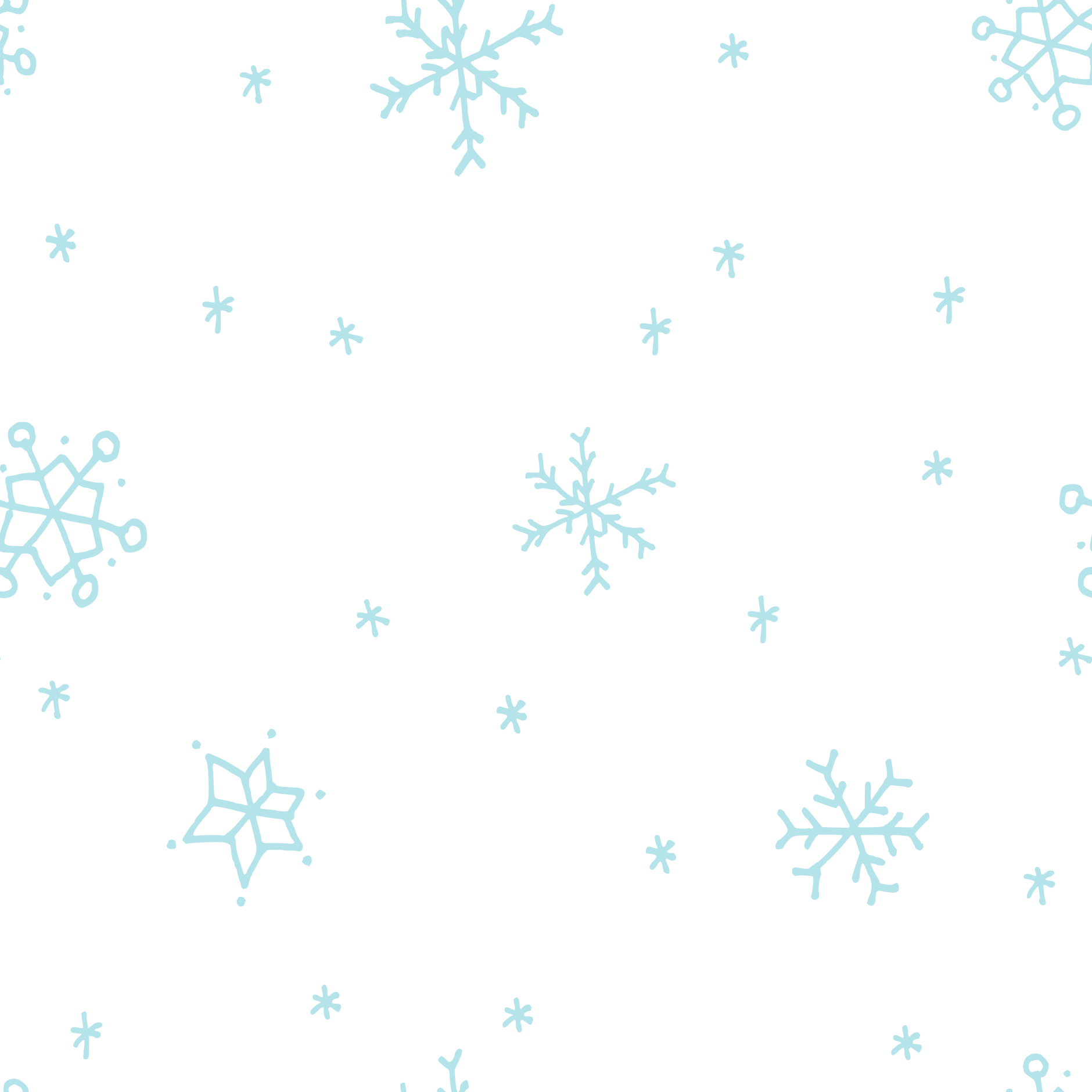 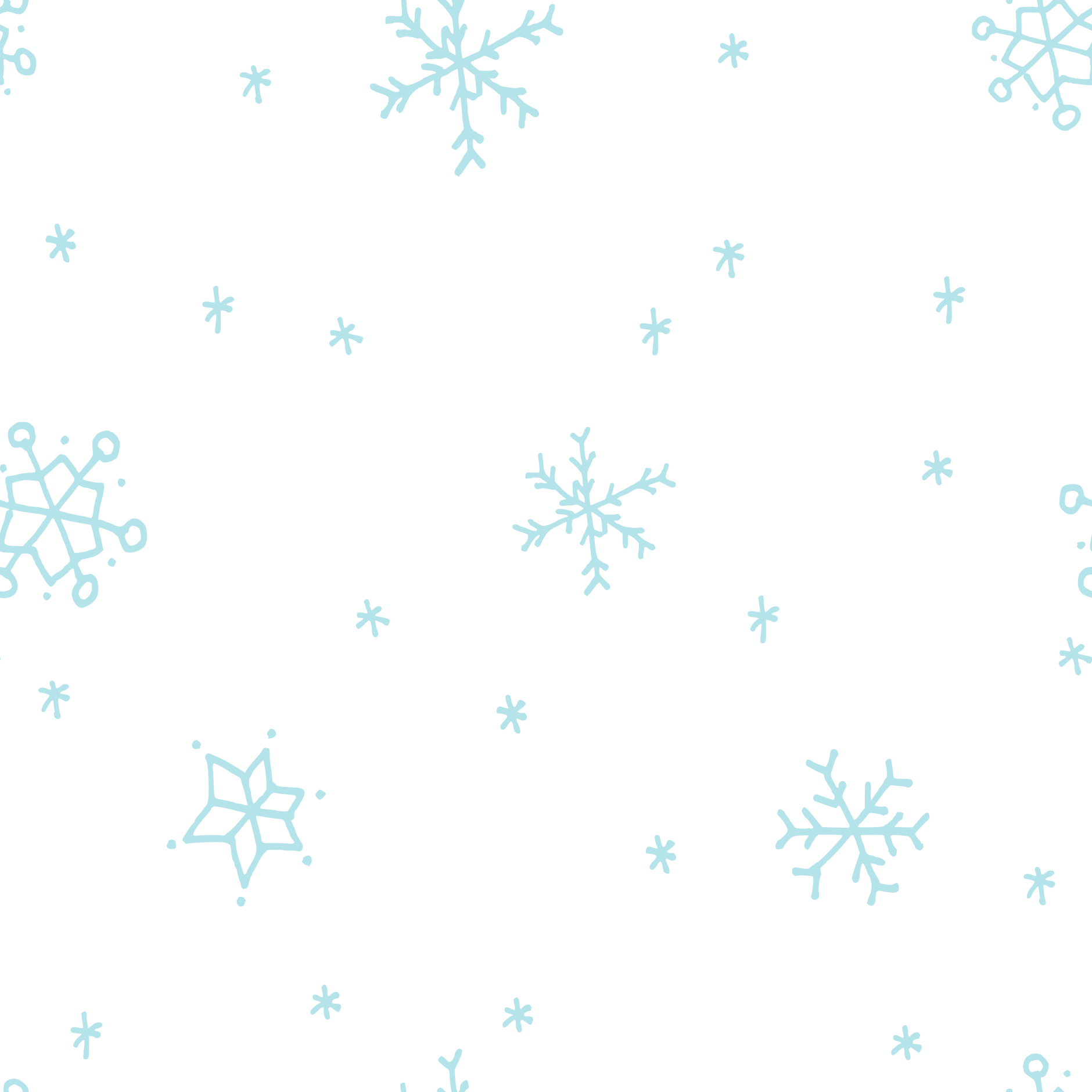 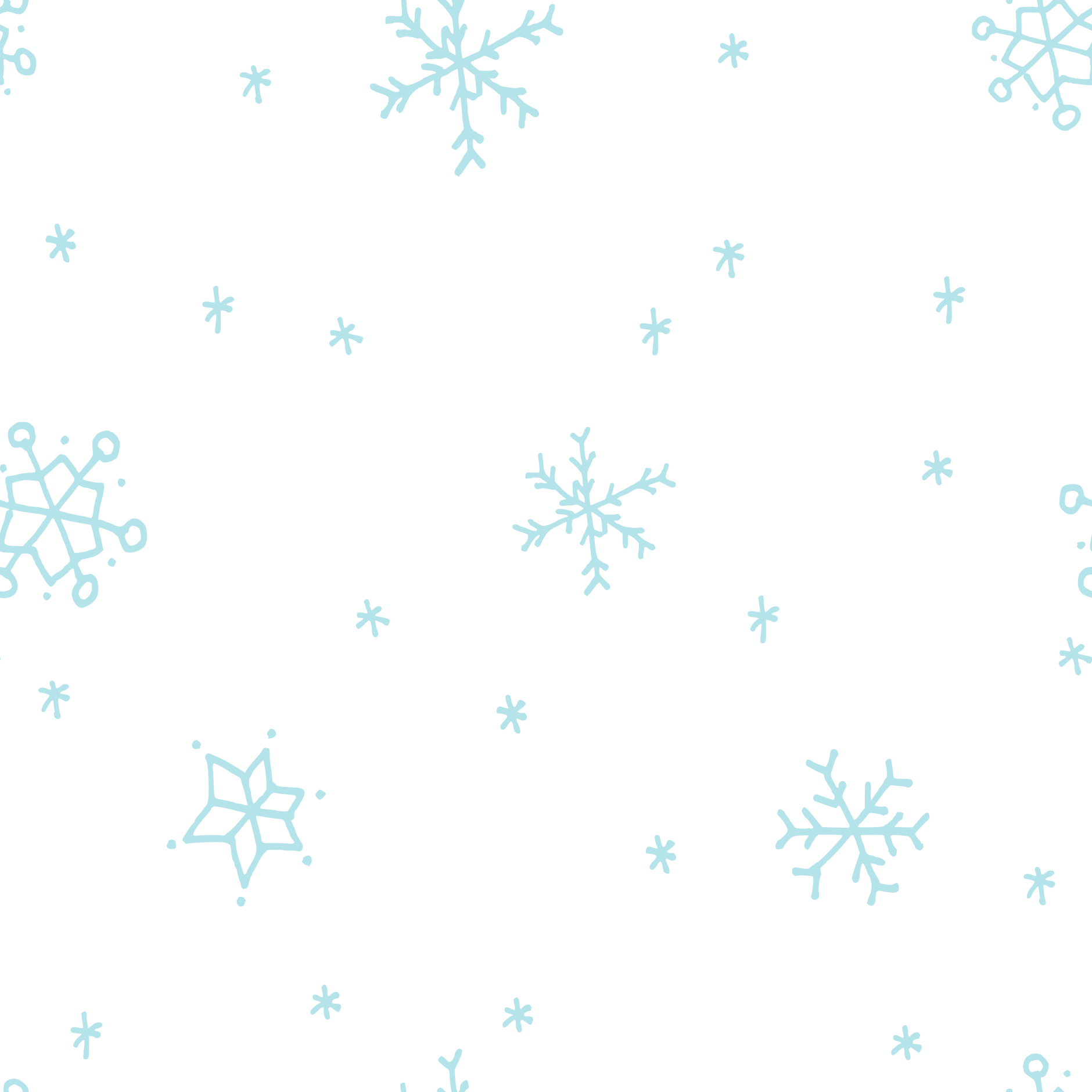 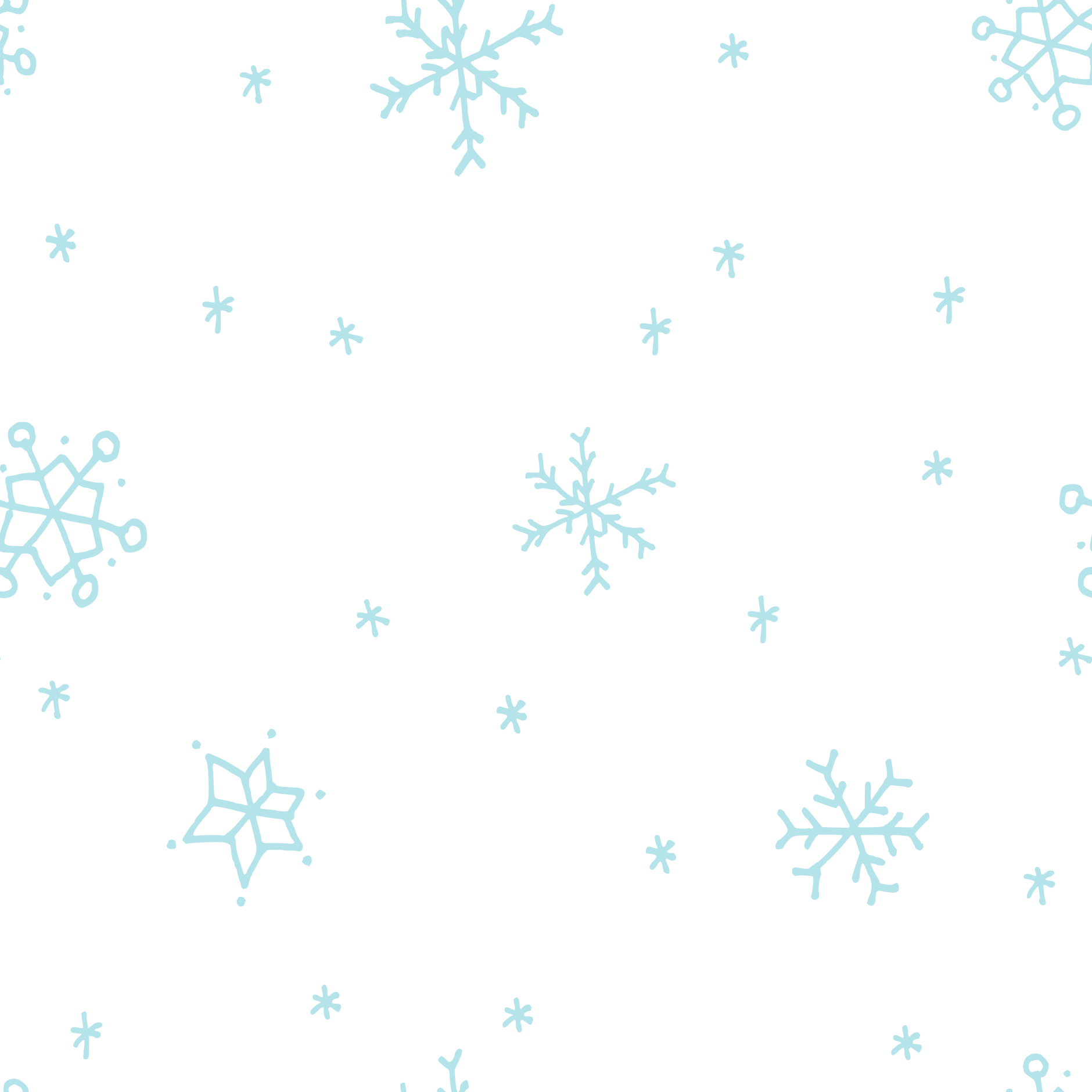 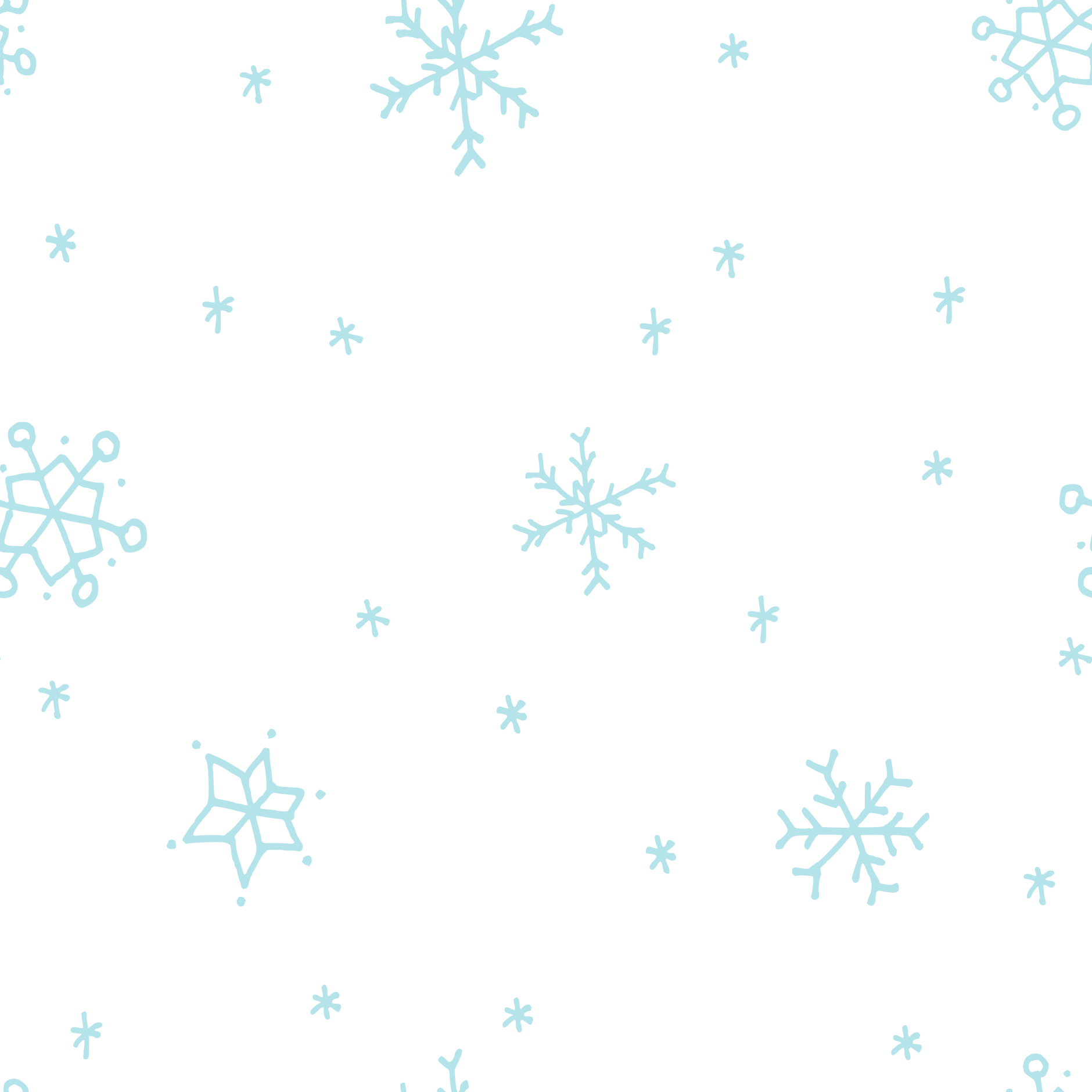 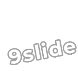 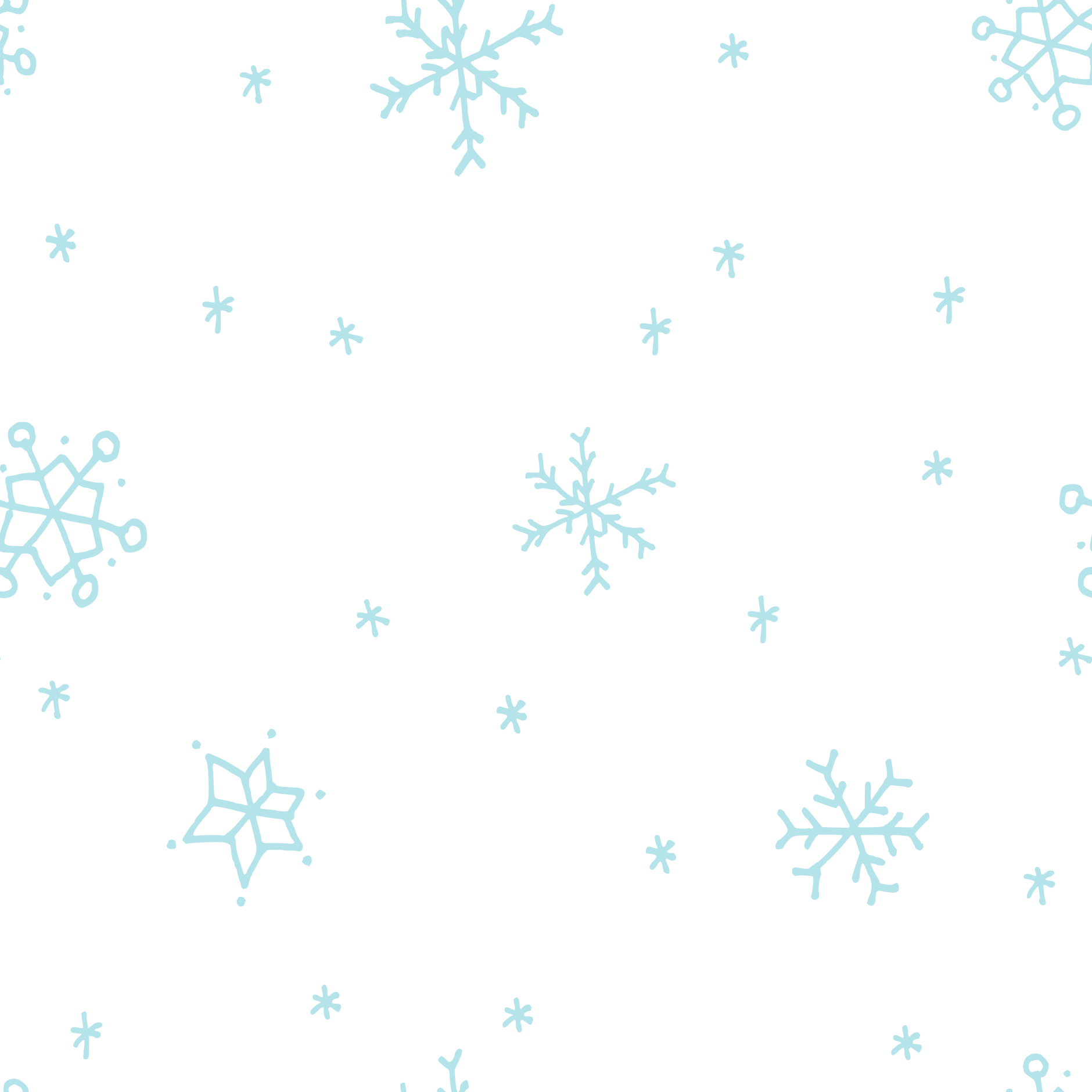 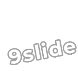 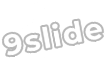 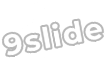 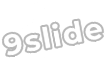 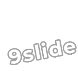 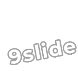 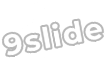 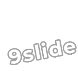 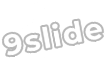 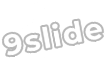 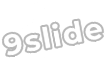 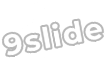 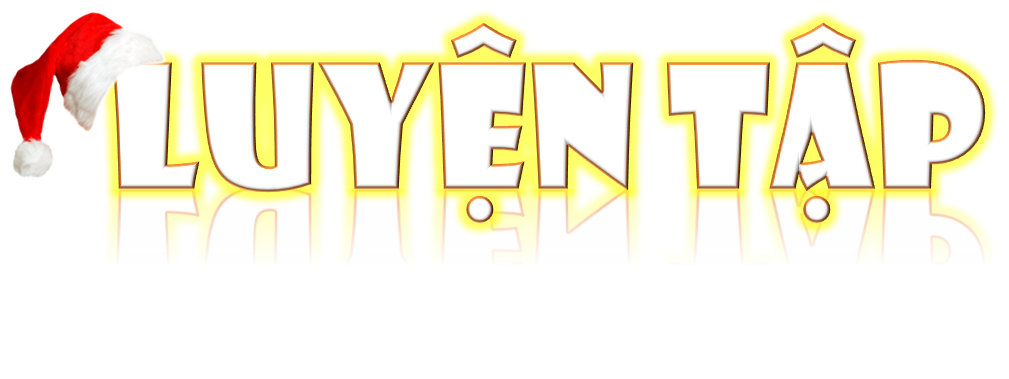 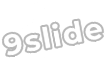 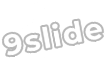 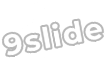 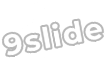 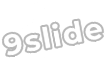 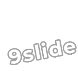 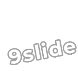 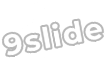 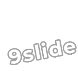 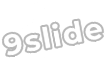 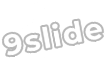 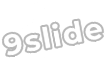 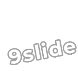 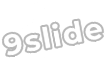 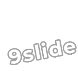 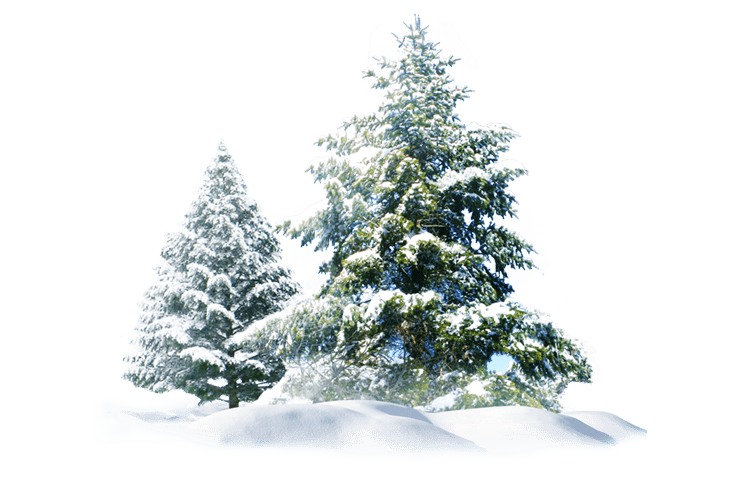 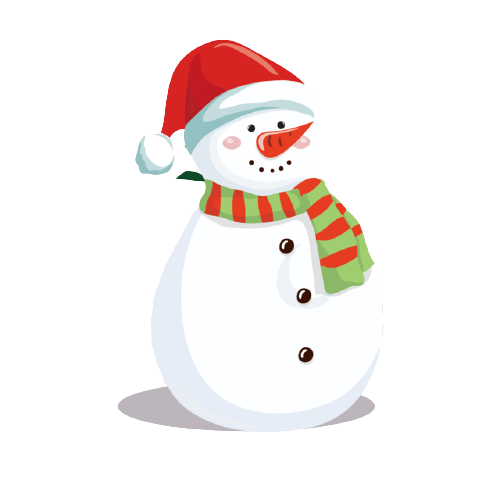 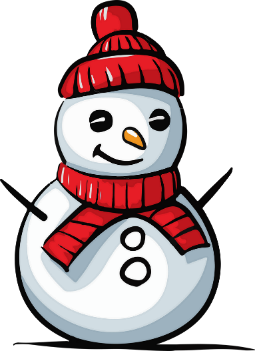 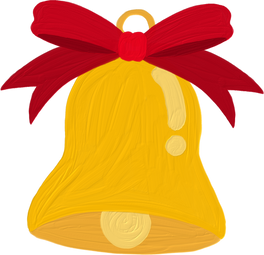 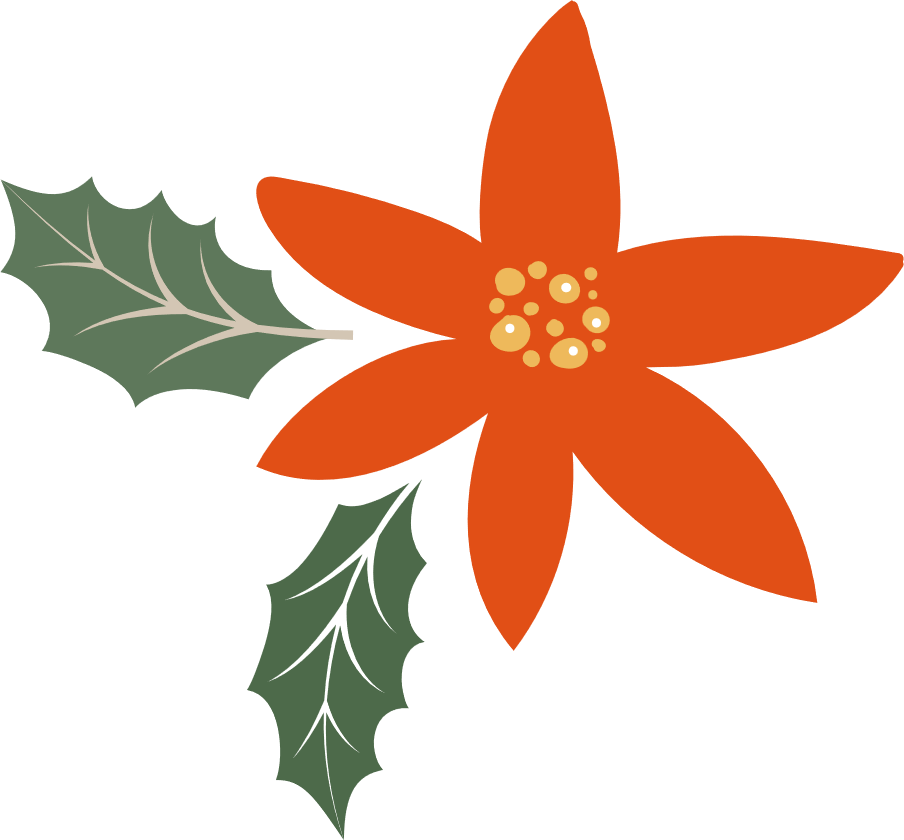 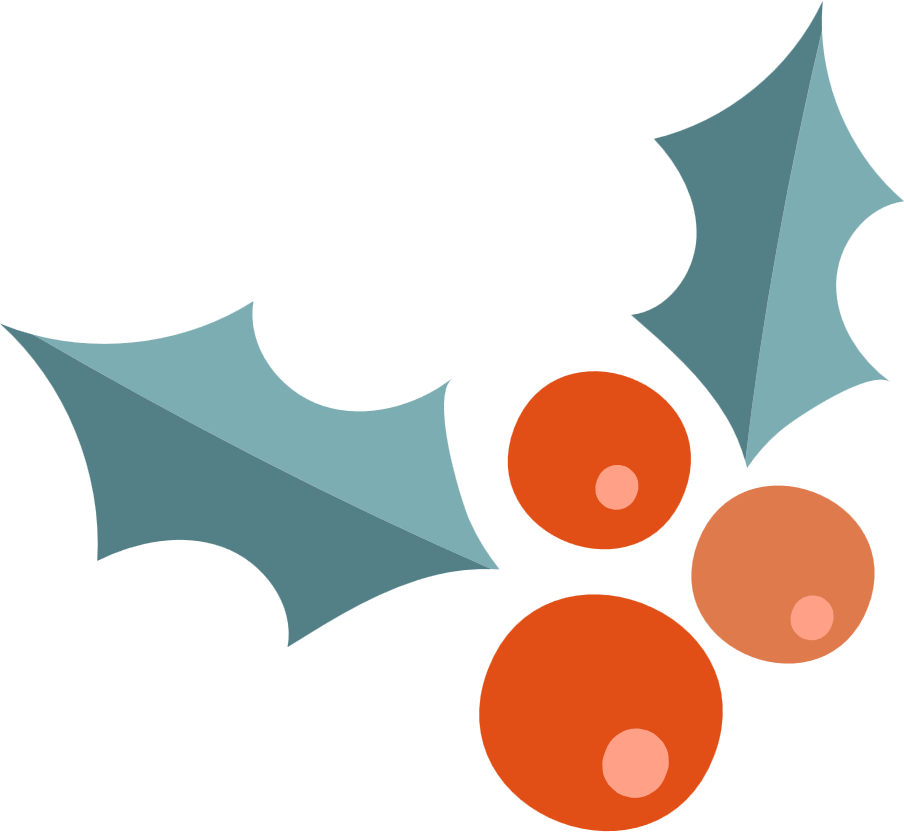 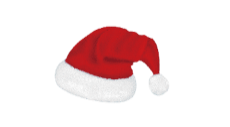 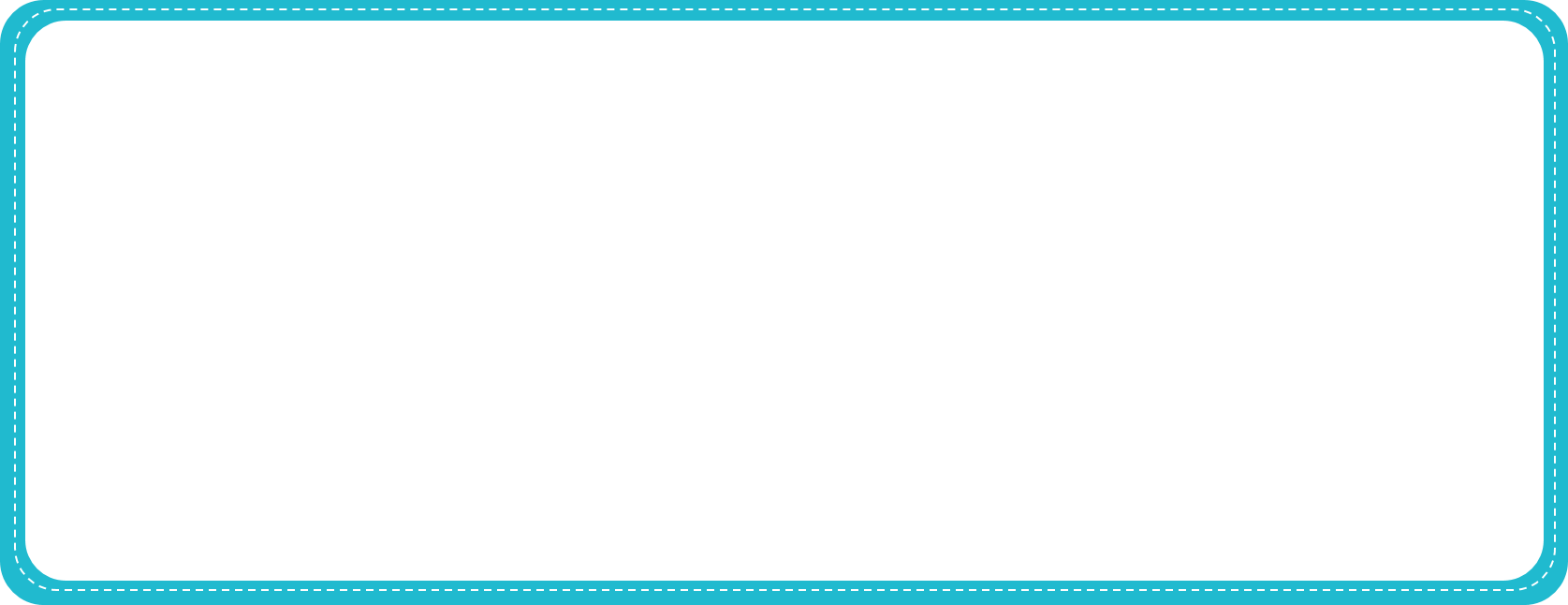 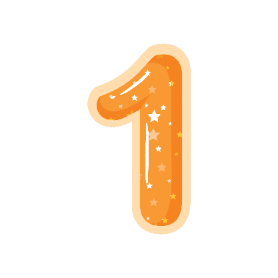 Em xem tờ lịch tháng này rồi trả lời câu hỏi.
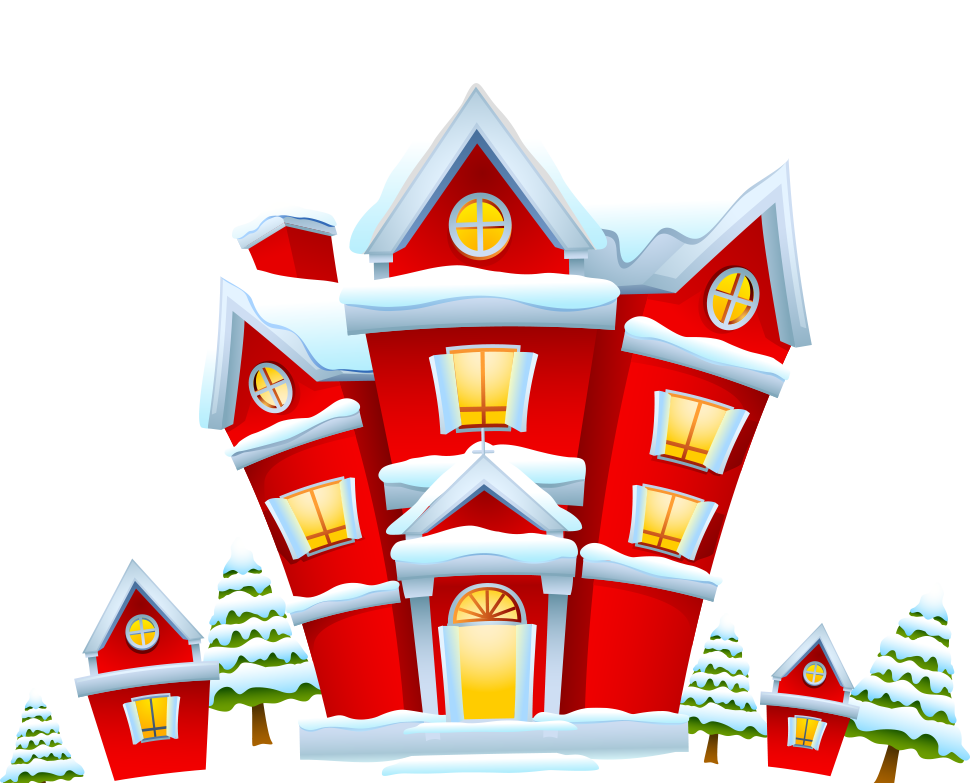 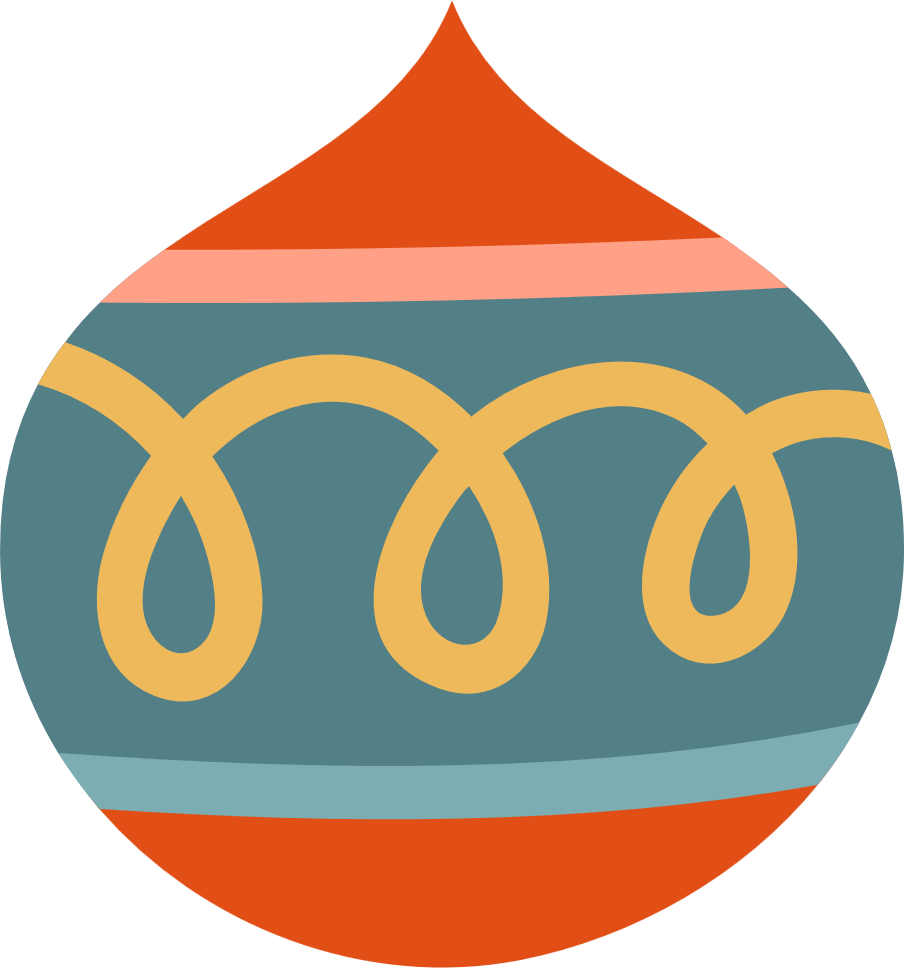 Hôm nay là thứ mấy, ngày mấy, tháng mấy?
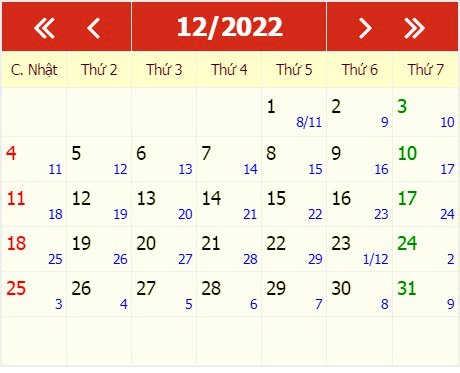 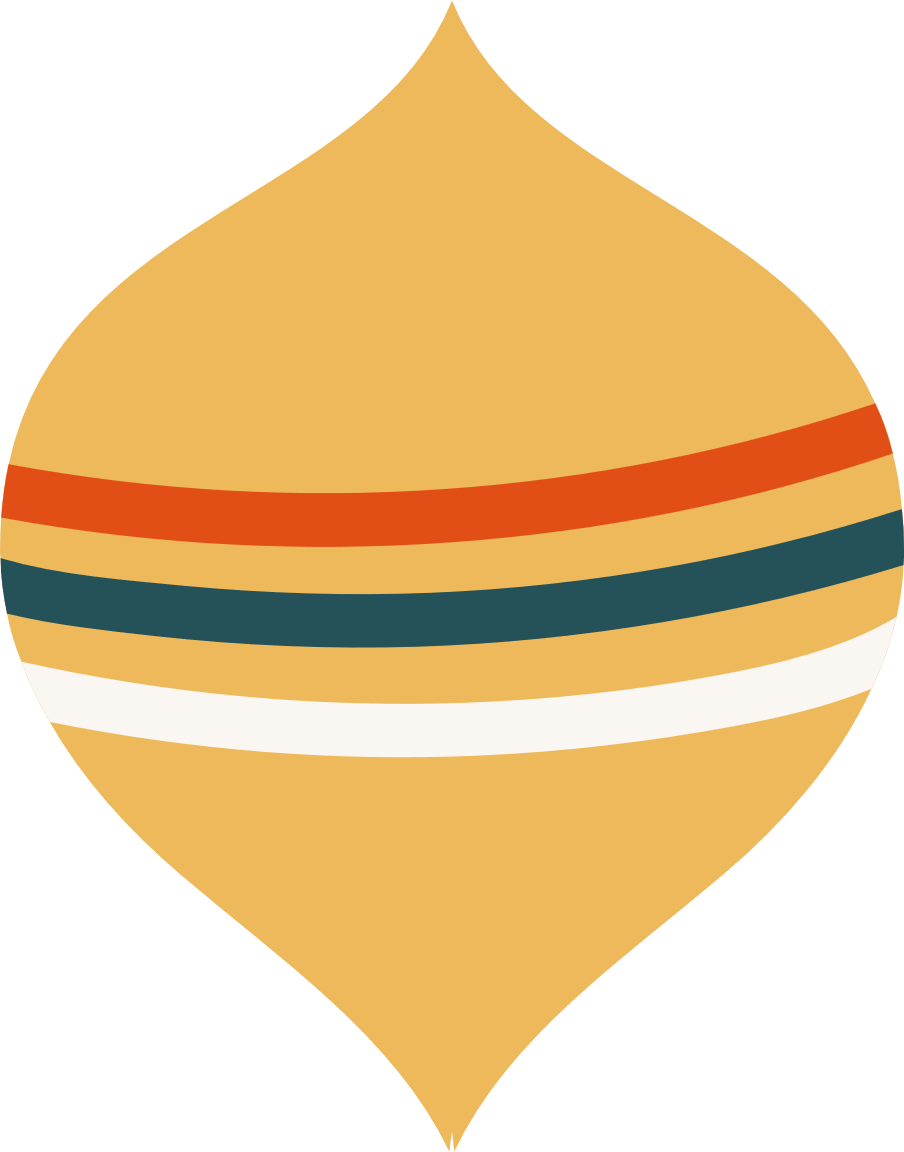 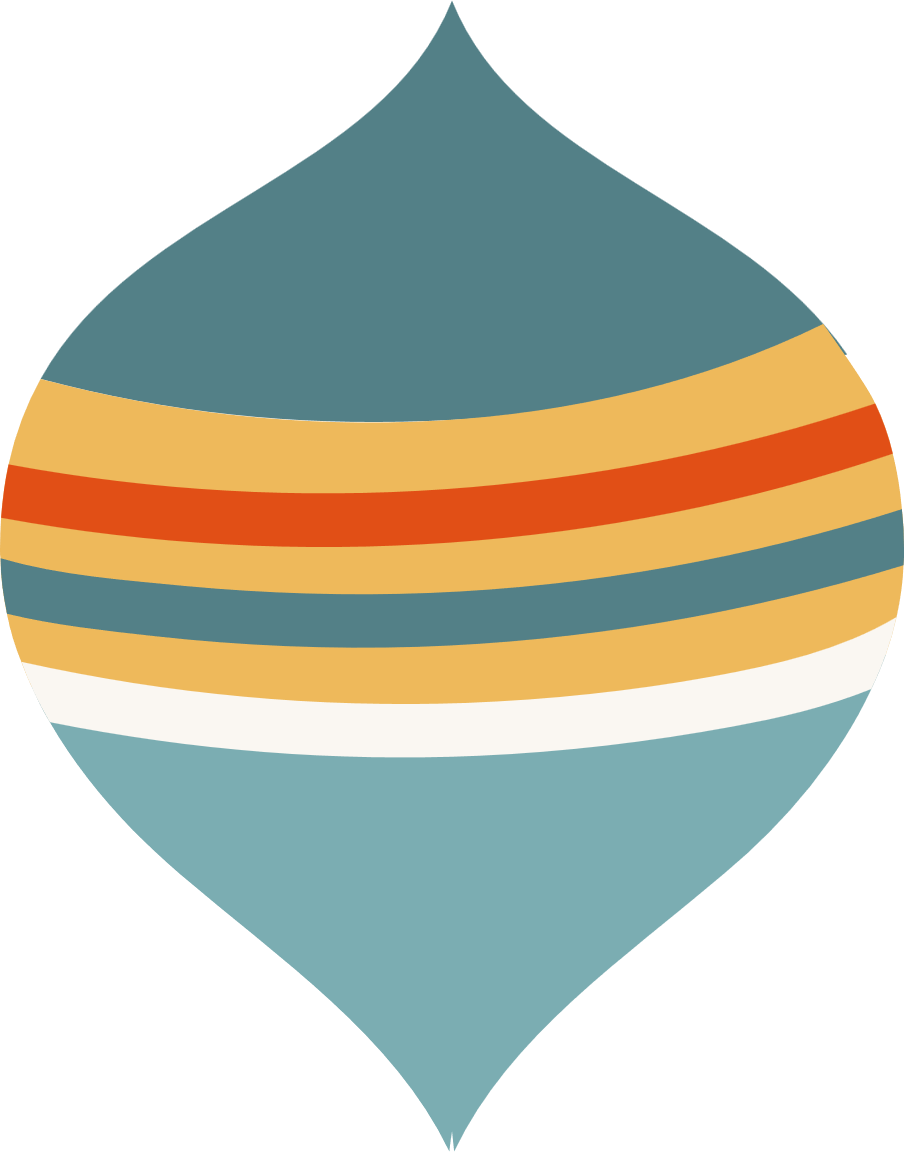 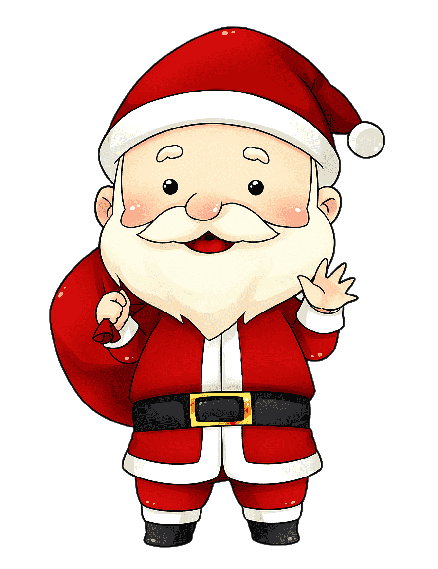 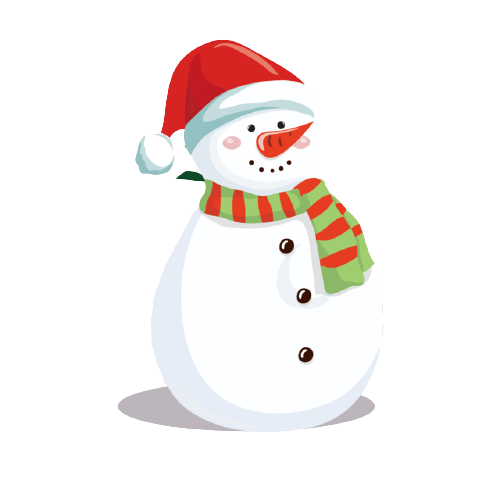 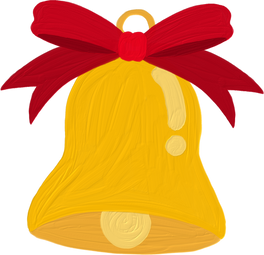 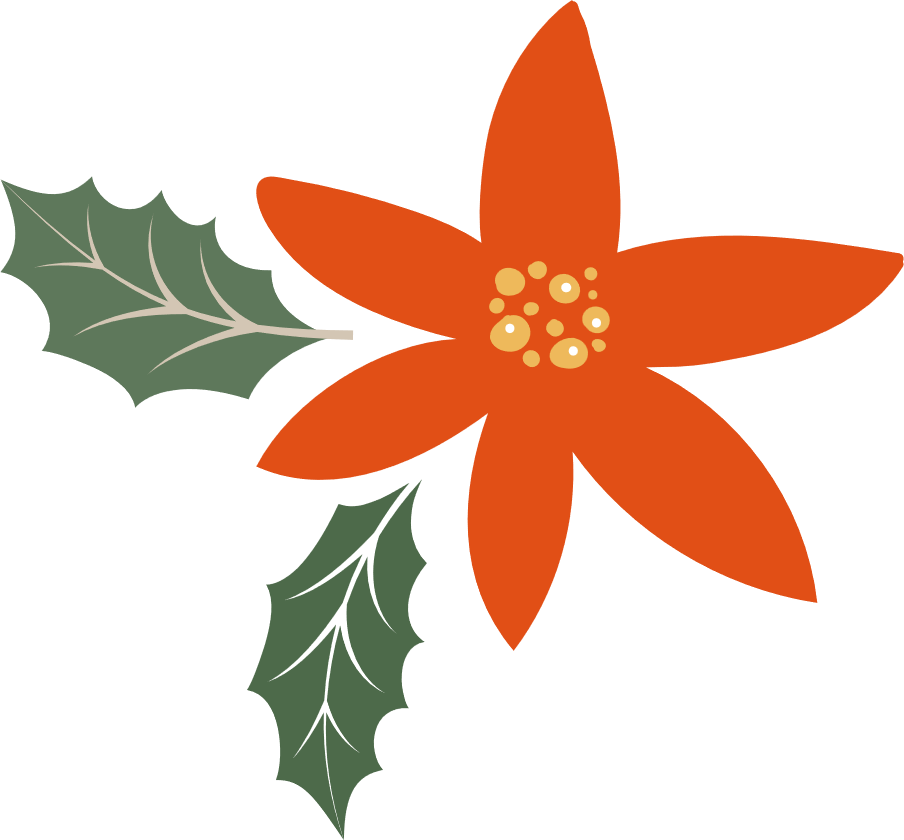 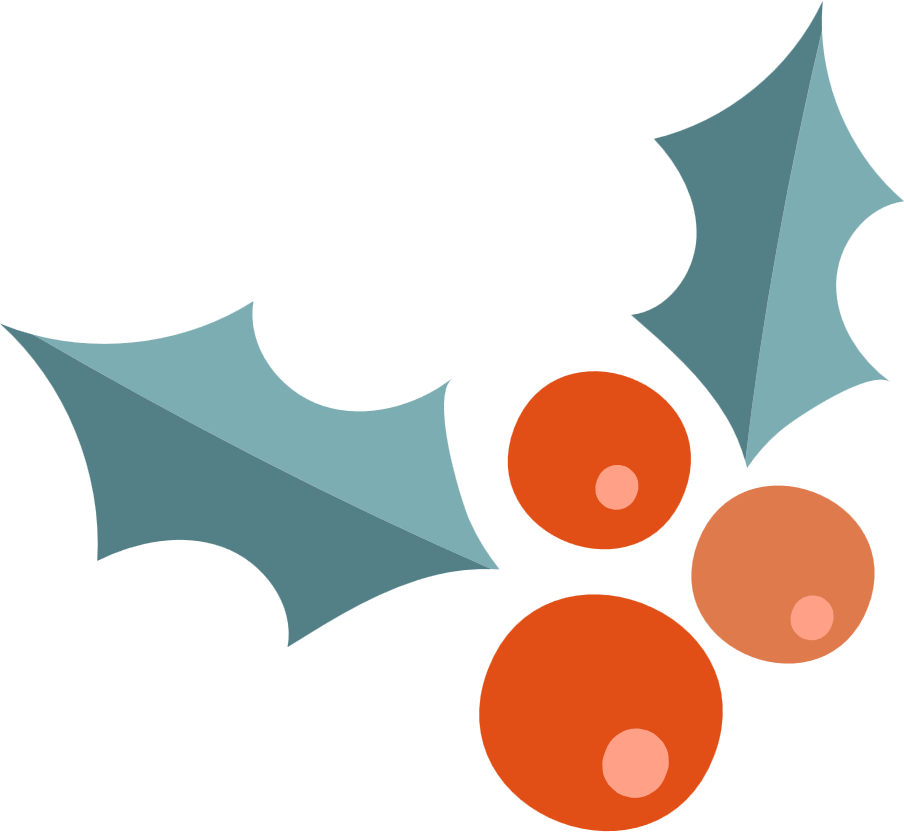 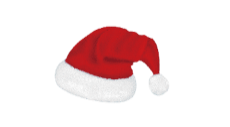 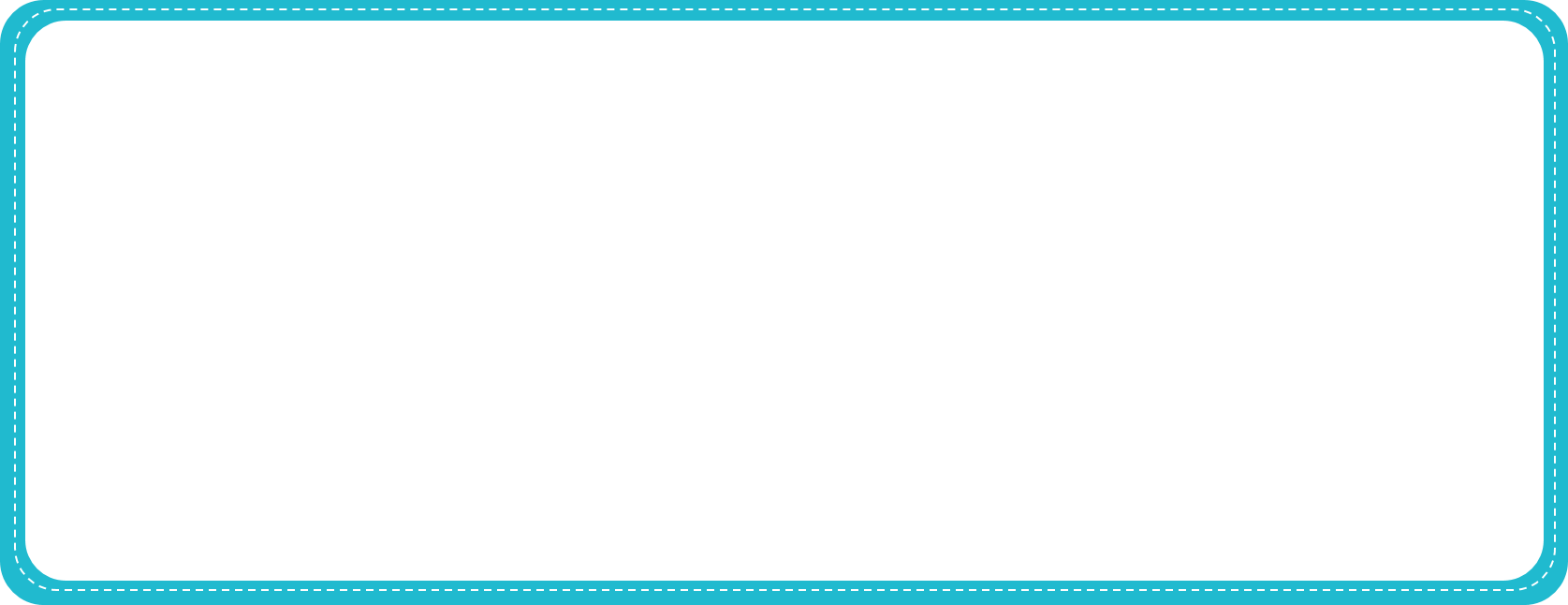 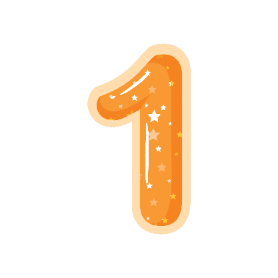 Em xem tờ lịch tháng này rồi trả lời câu hỏi.
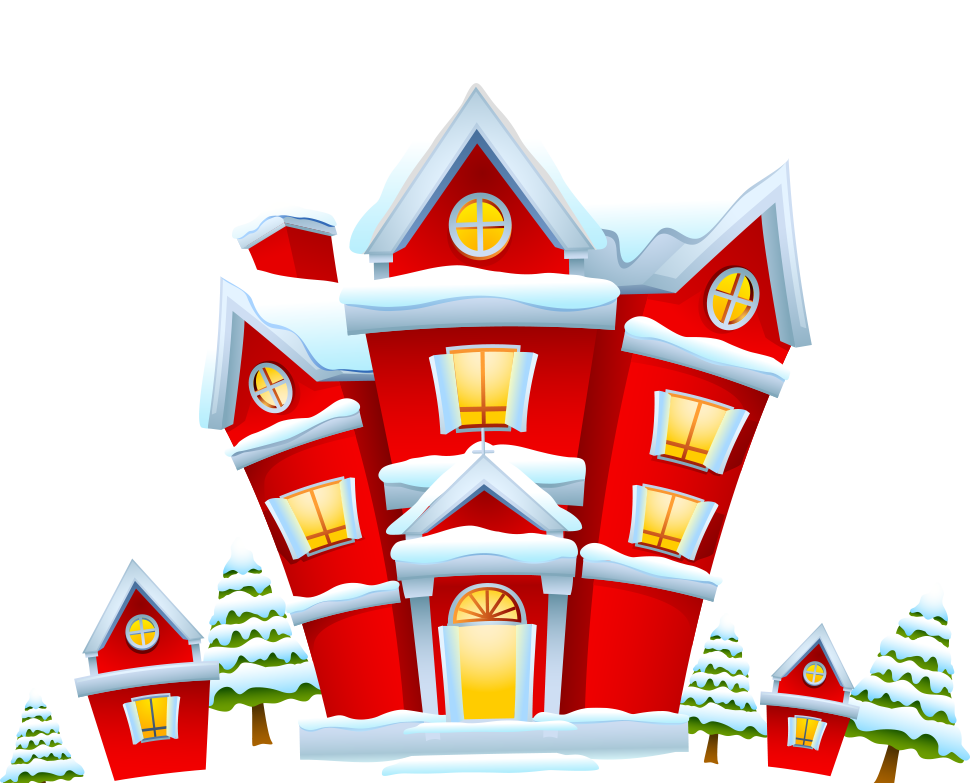 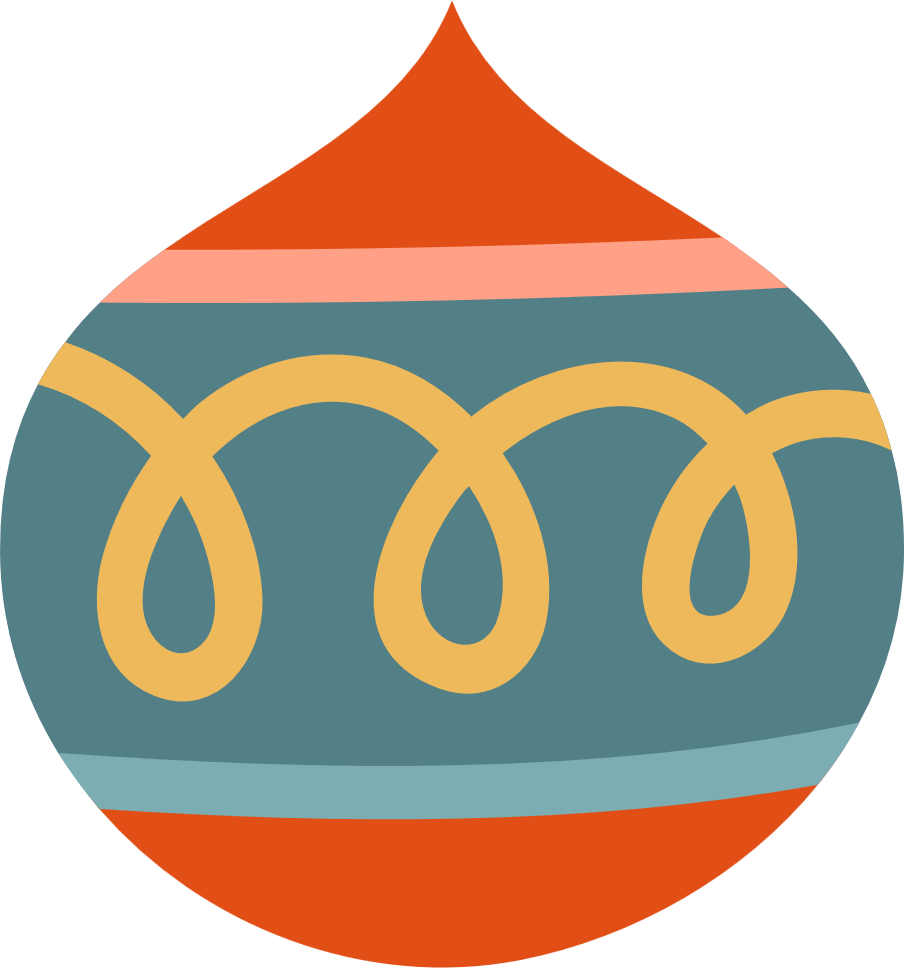 Hôm qua là thứ mấy, ngày mấy, tháng mấy?
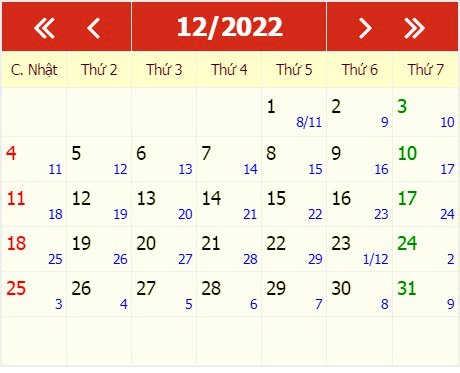 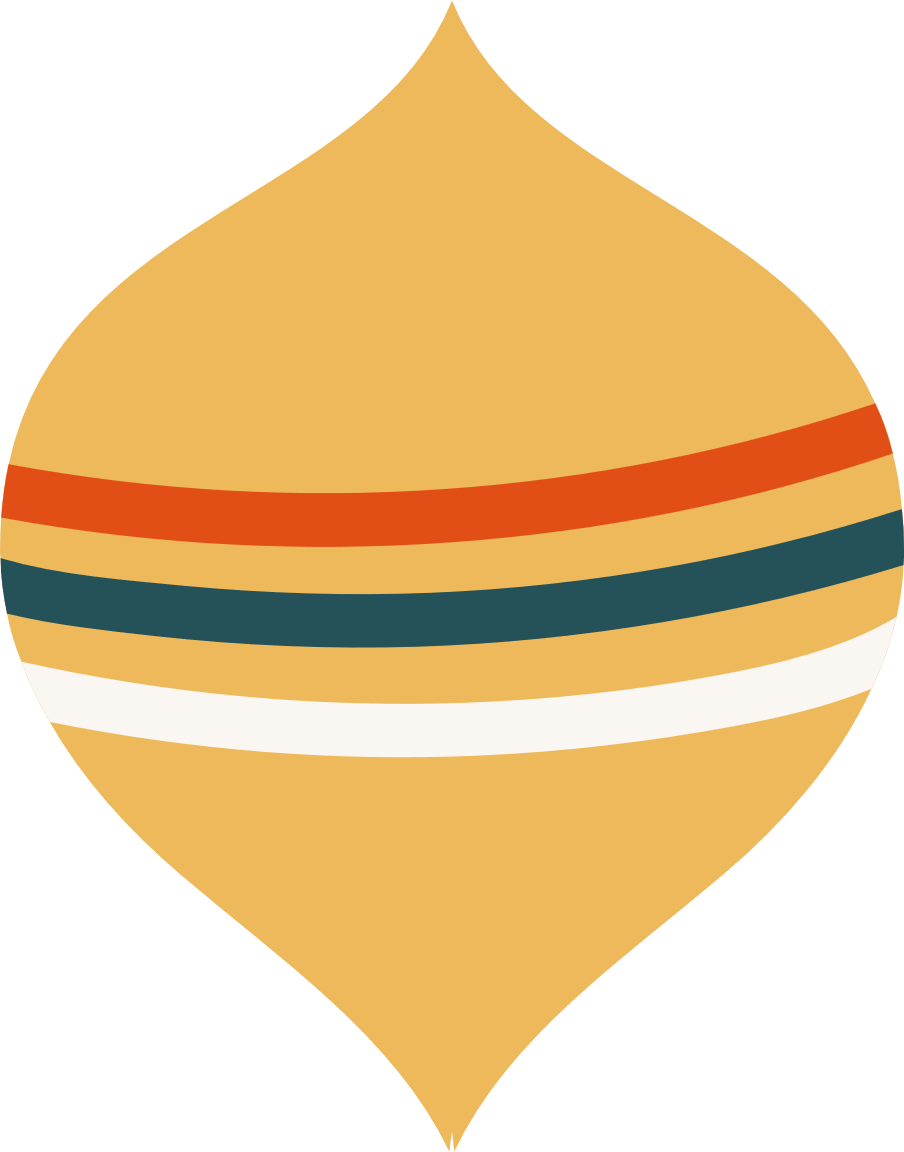 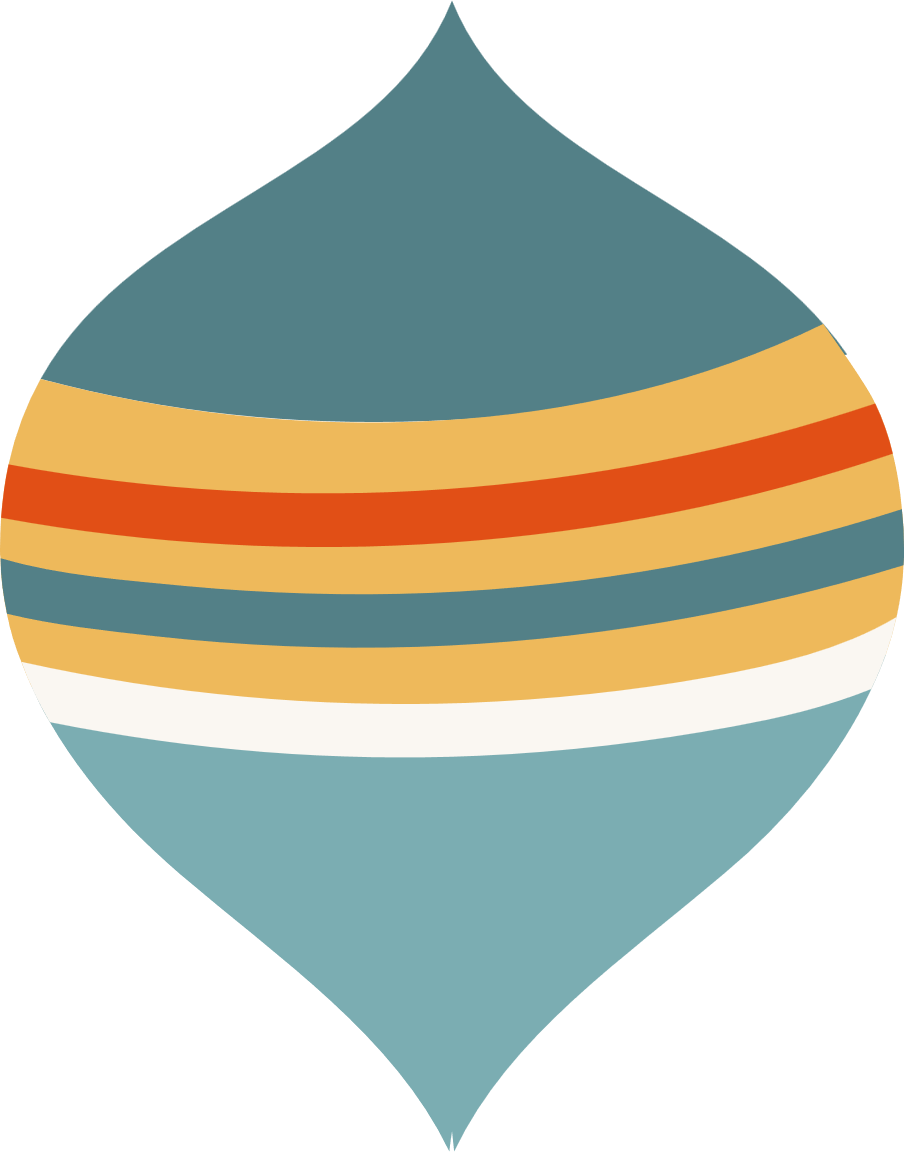 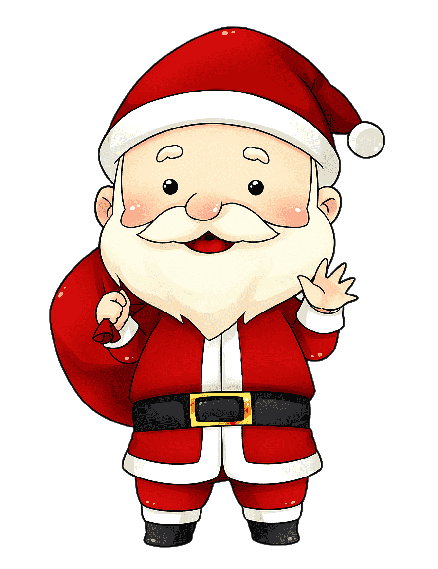 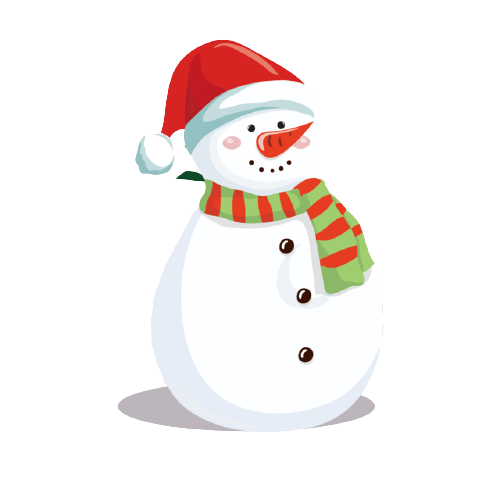 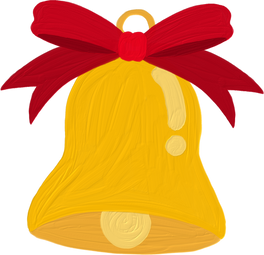 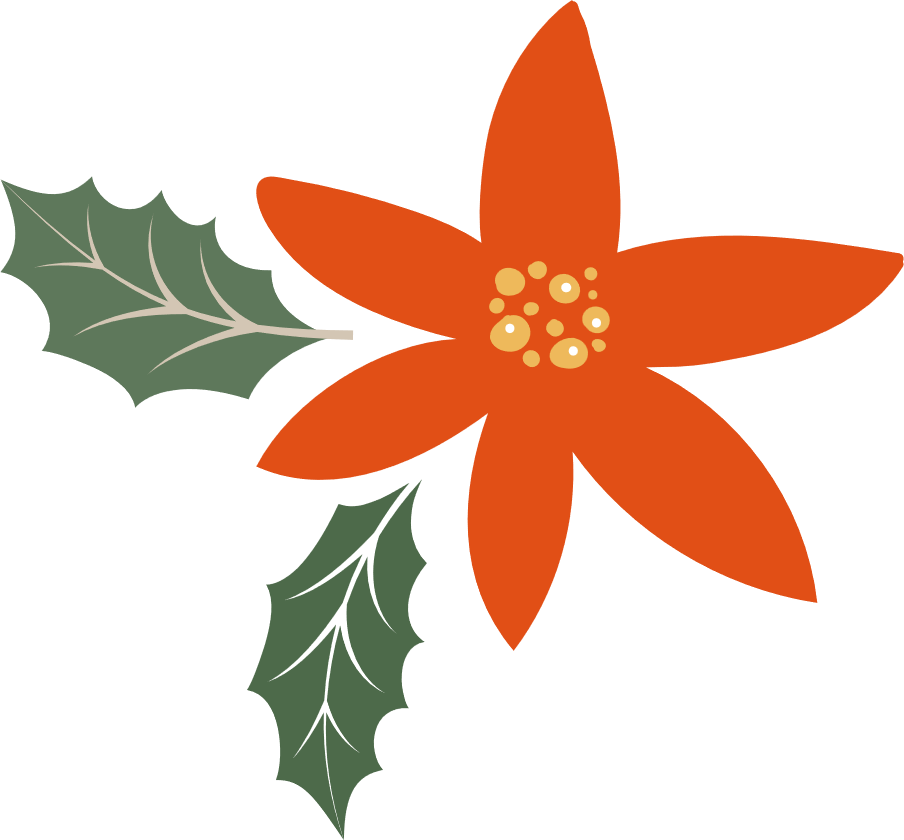 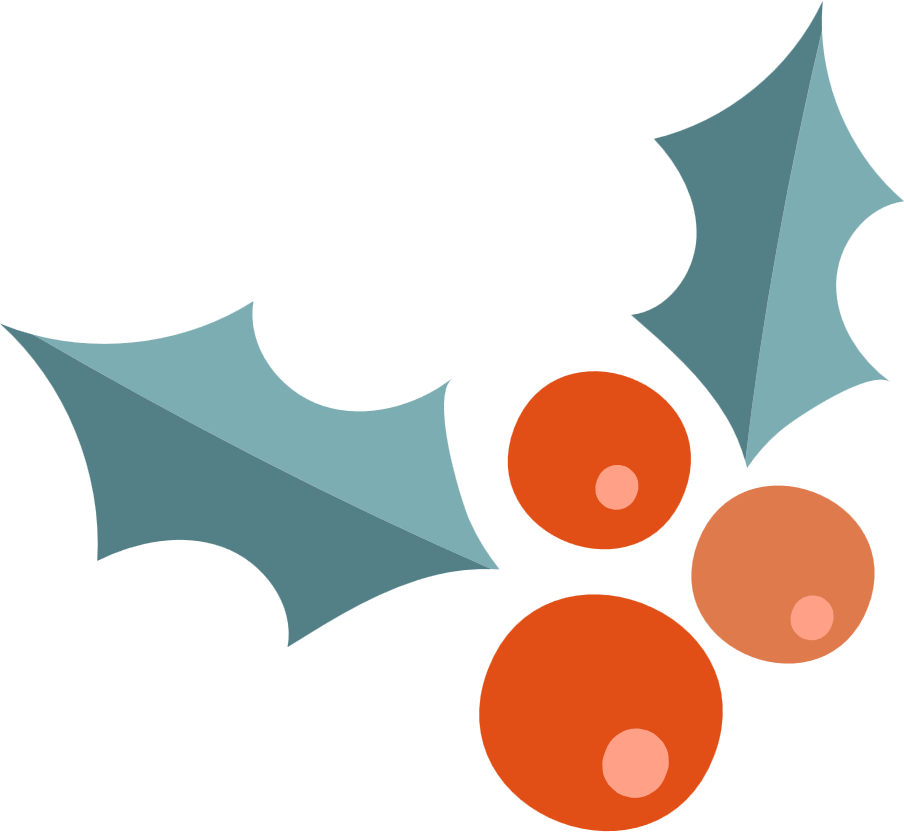 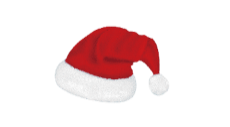 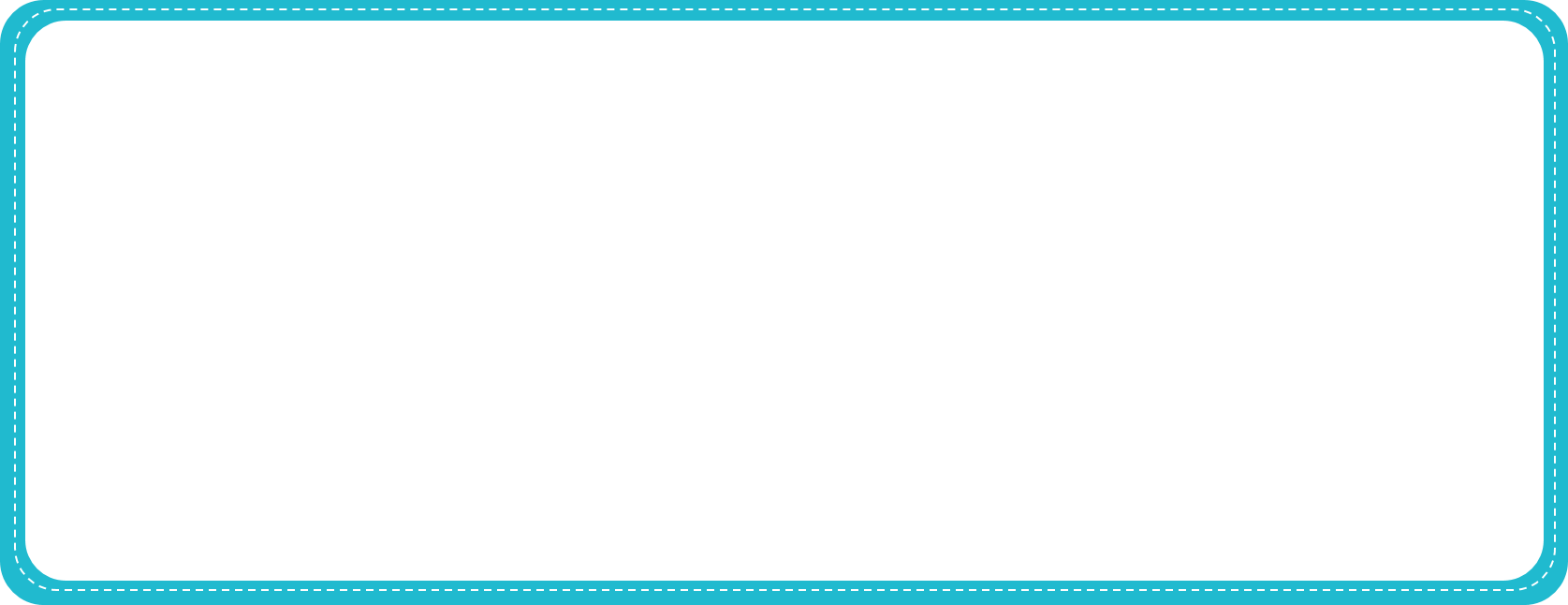 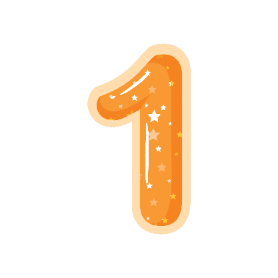 Em xem tờ lịch tháng này rồi trả lời câu hỏi.
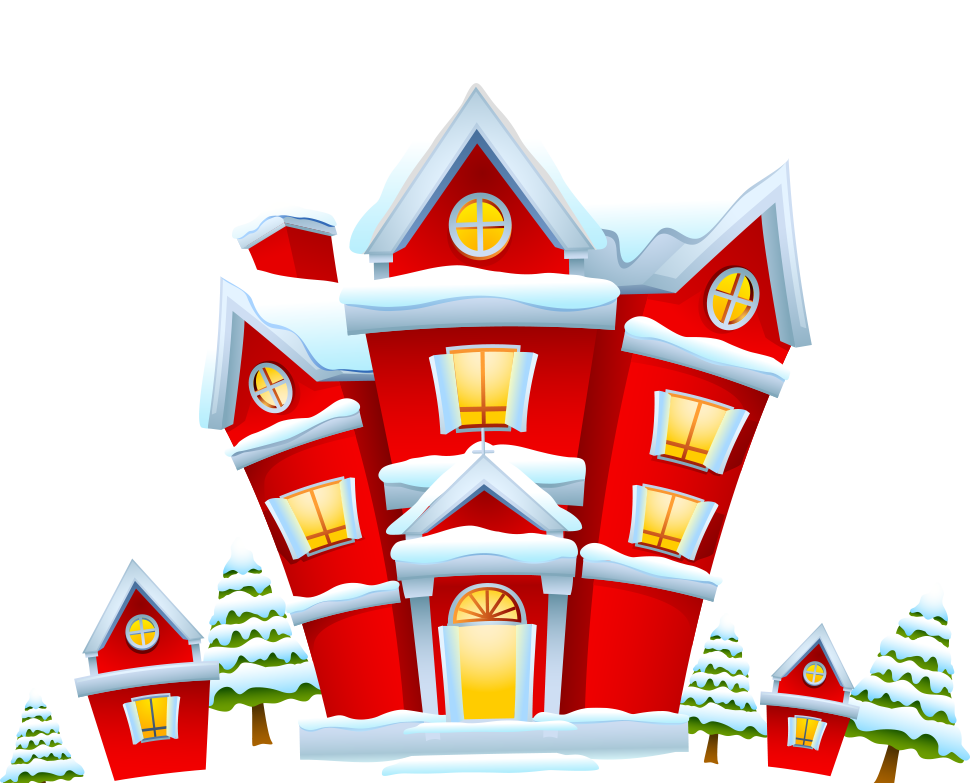 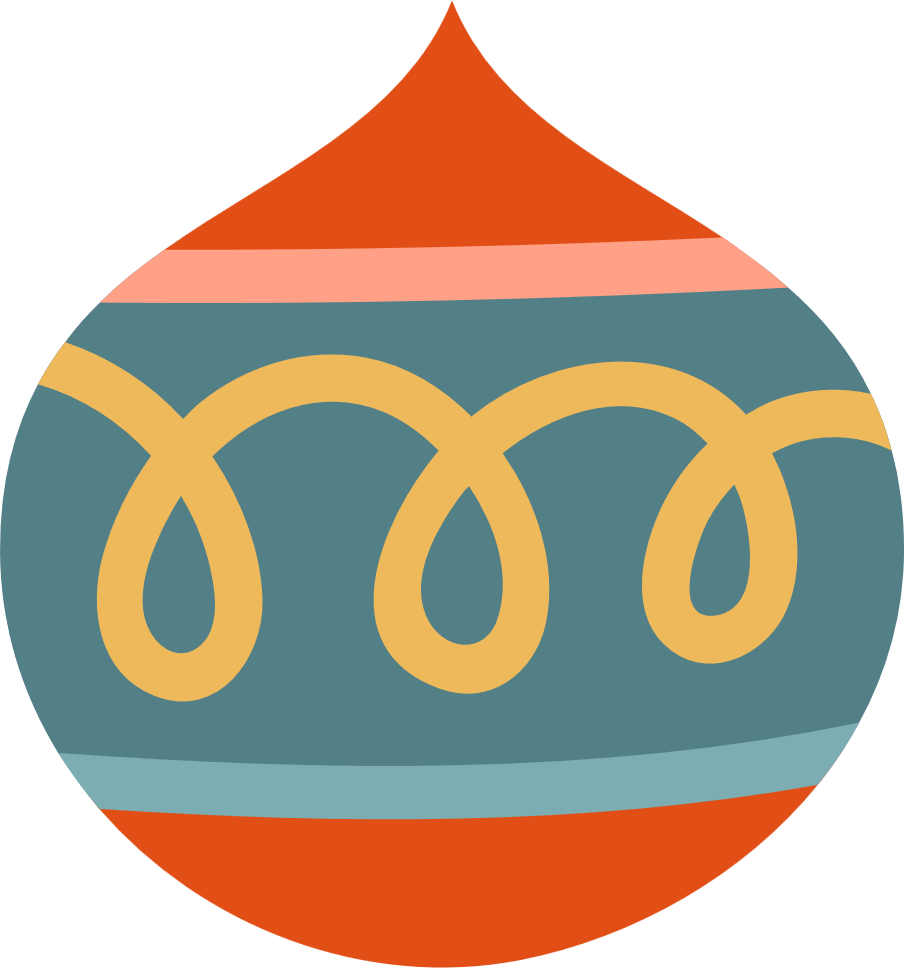 Ngày mai là thứ mấy, ngày mấy, tháng mấy?
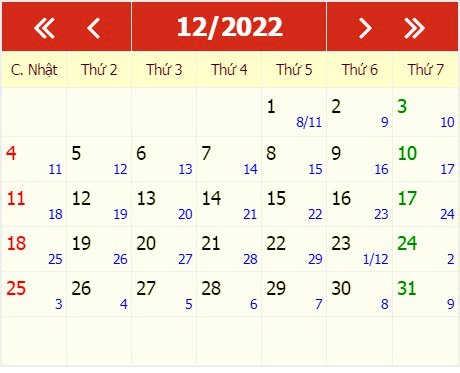 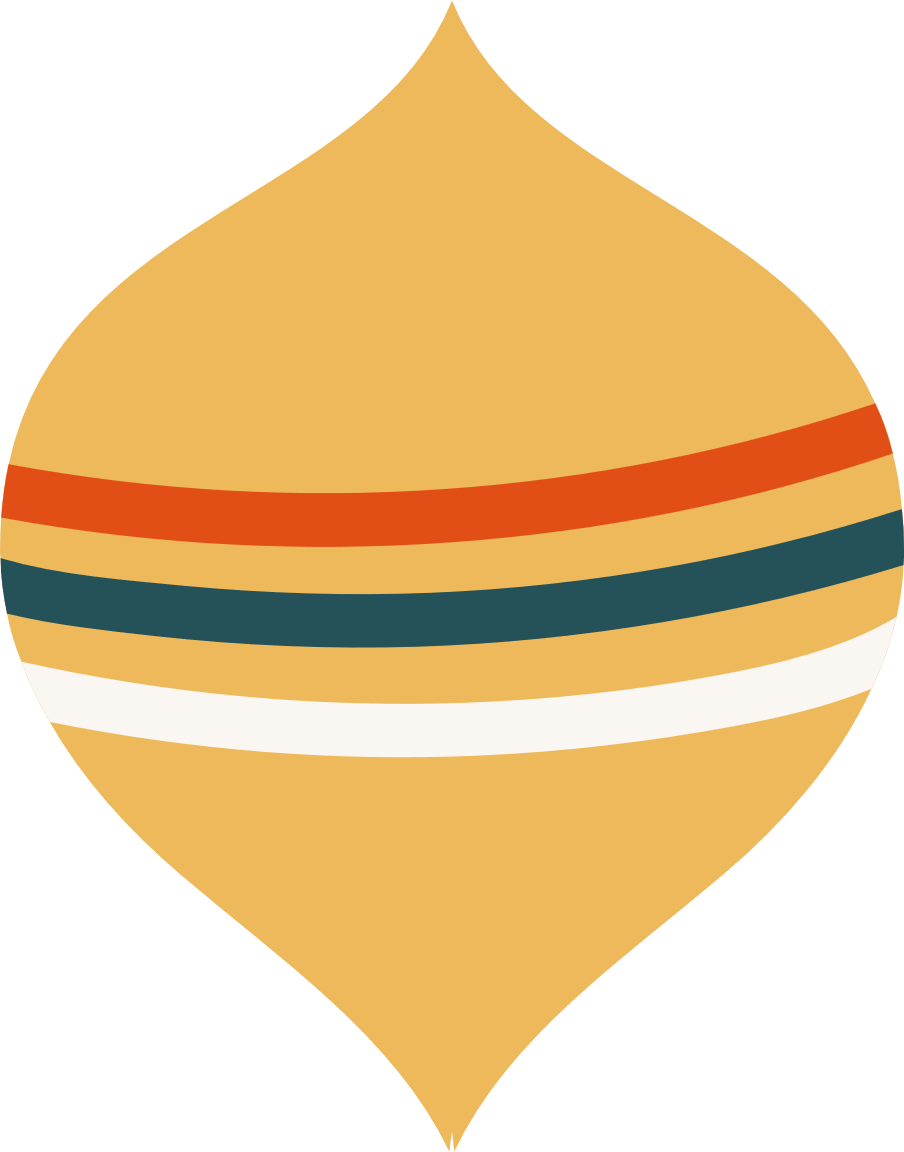 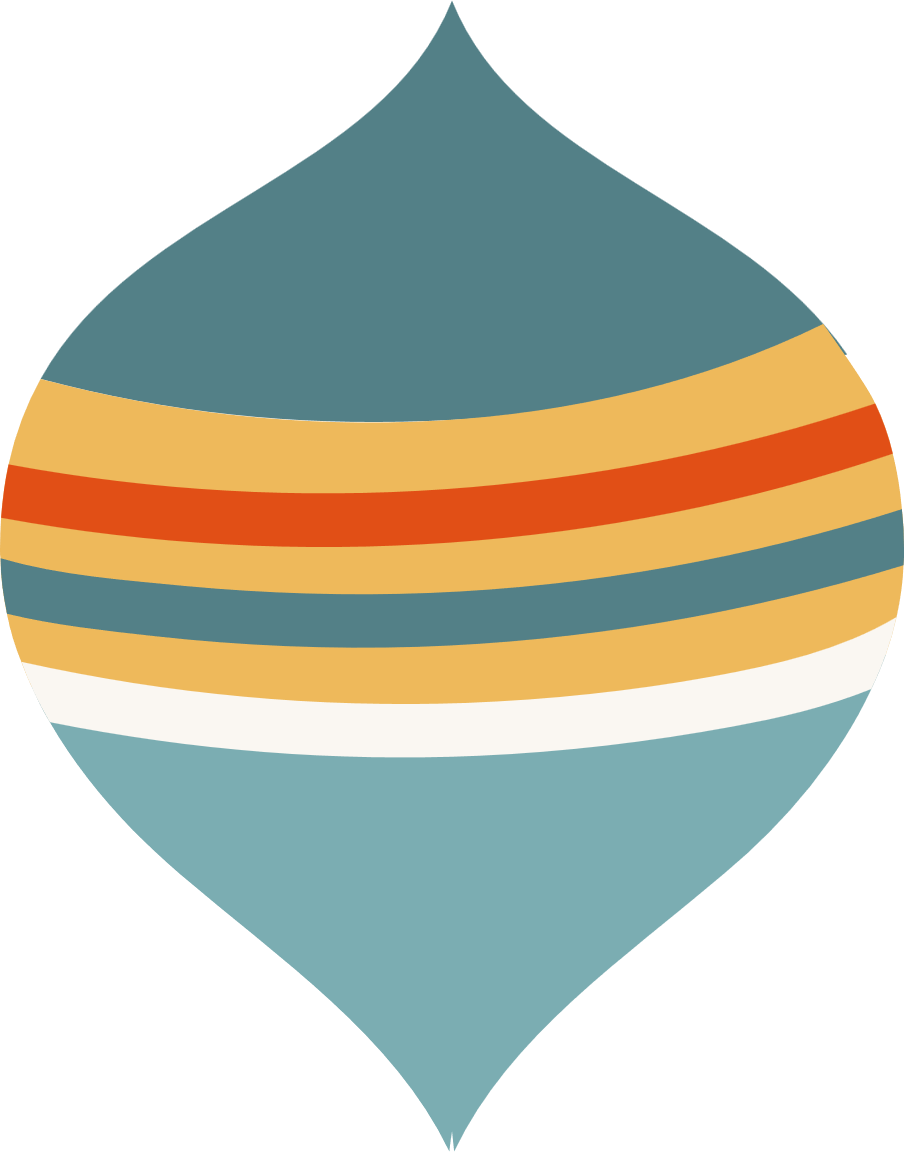 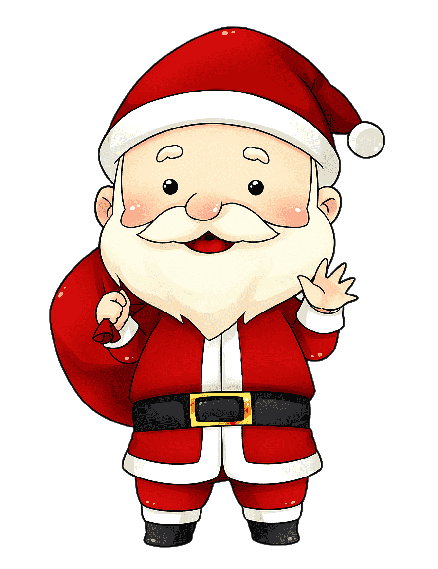 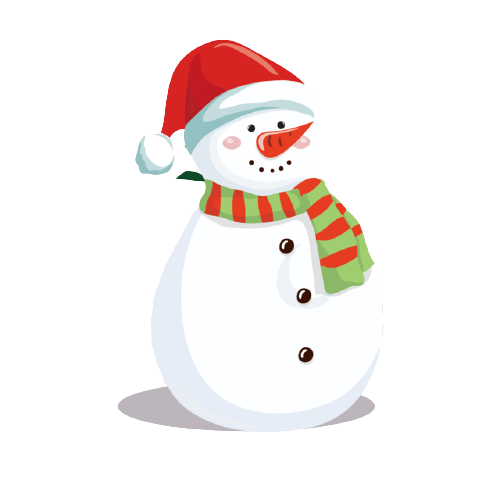 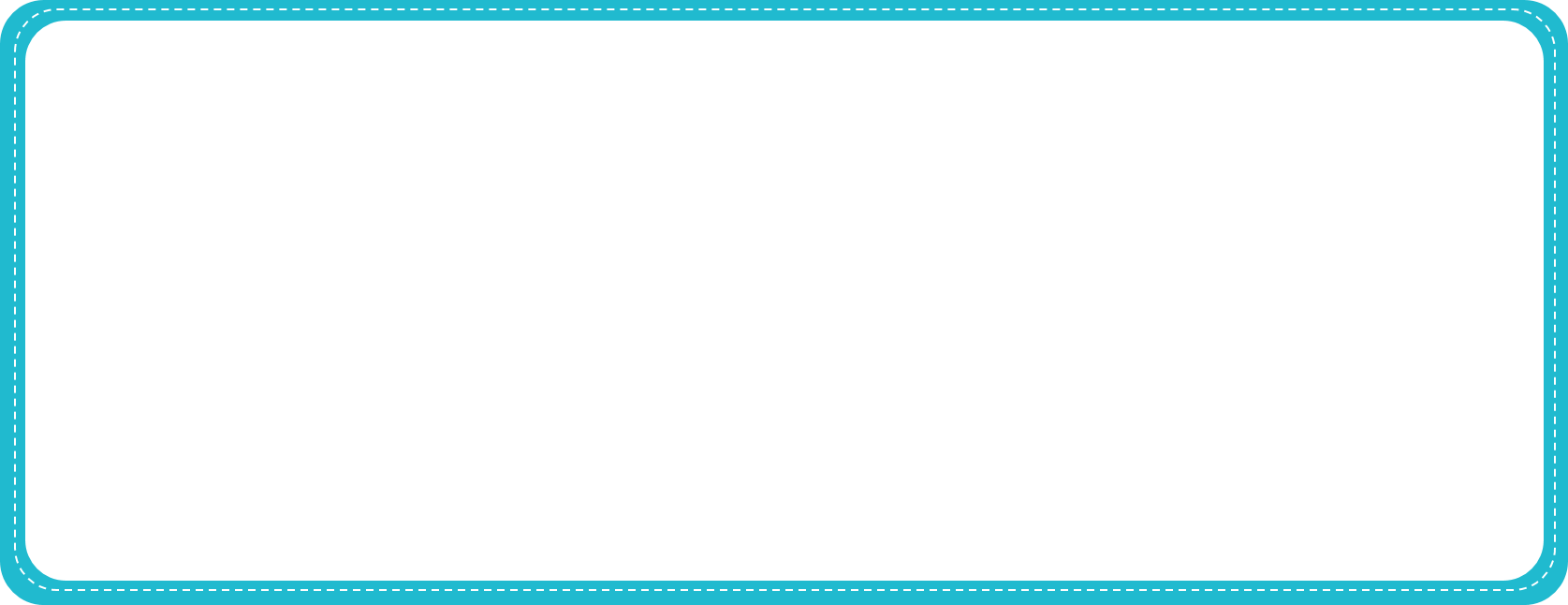 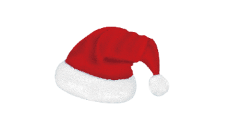 Xem tờ lịch tháng 5 rồi trả lời câu hỏi.
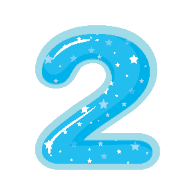 Tháng 5 có 31 ngày.
Tháng 5 có bao nhiêu ngày?
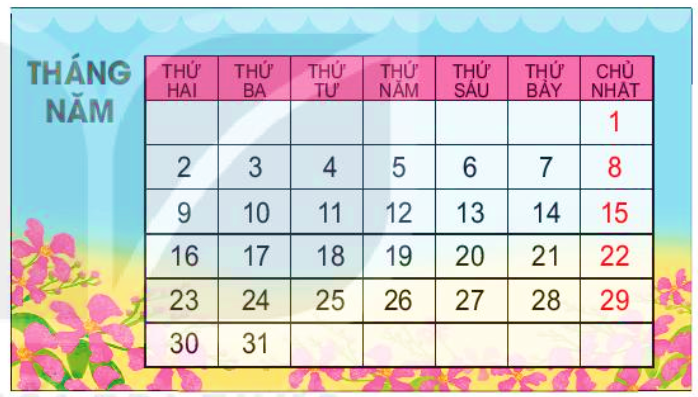 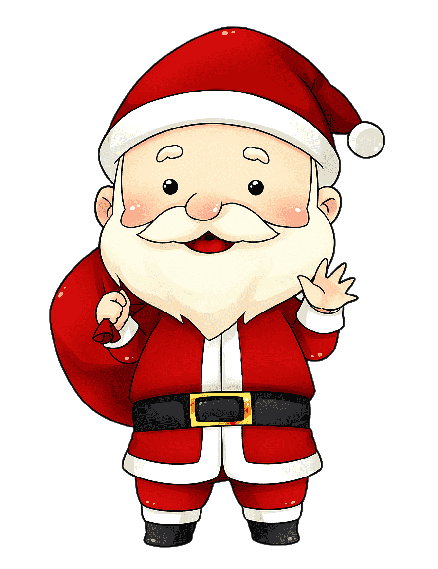 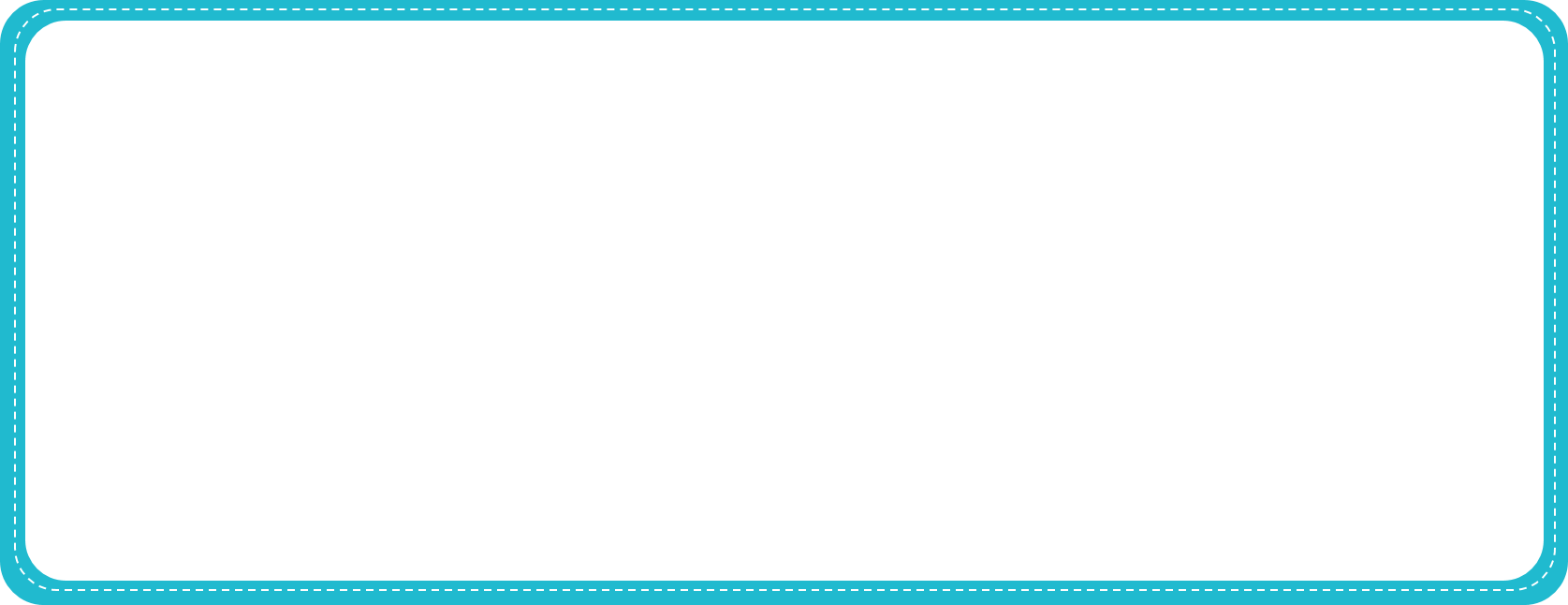 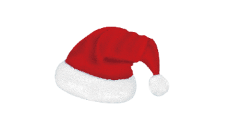 Xem tờ lịch tháng 5 rồi trả lời câu hỏi.
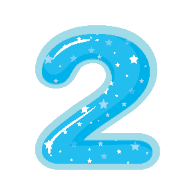 Tháng 5 có 
5 ngày thứ Ba, đó là ngày 3, 10, 17, 24, 31.
Tháng 5 có bao nhiêu ngày thứ Ba, đó là những ngày nào?
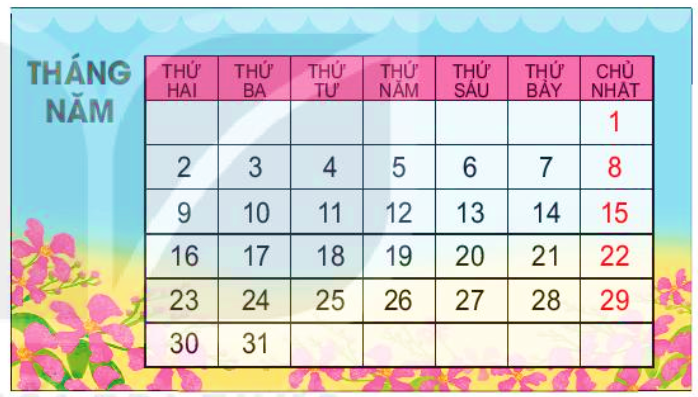 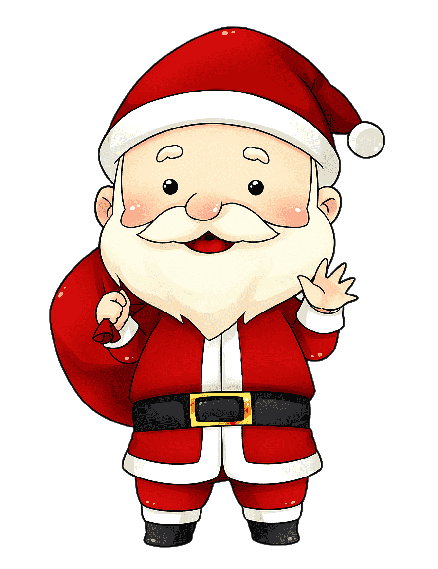 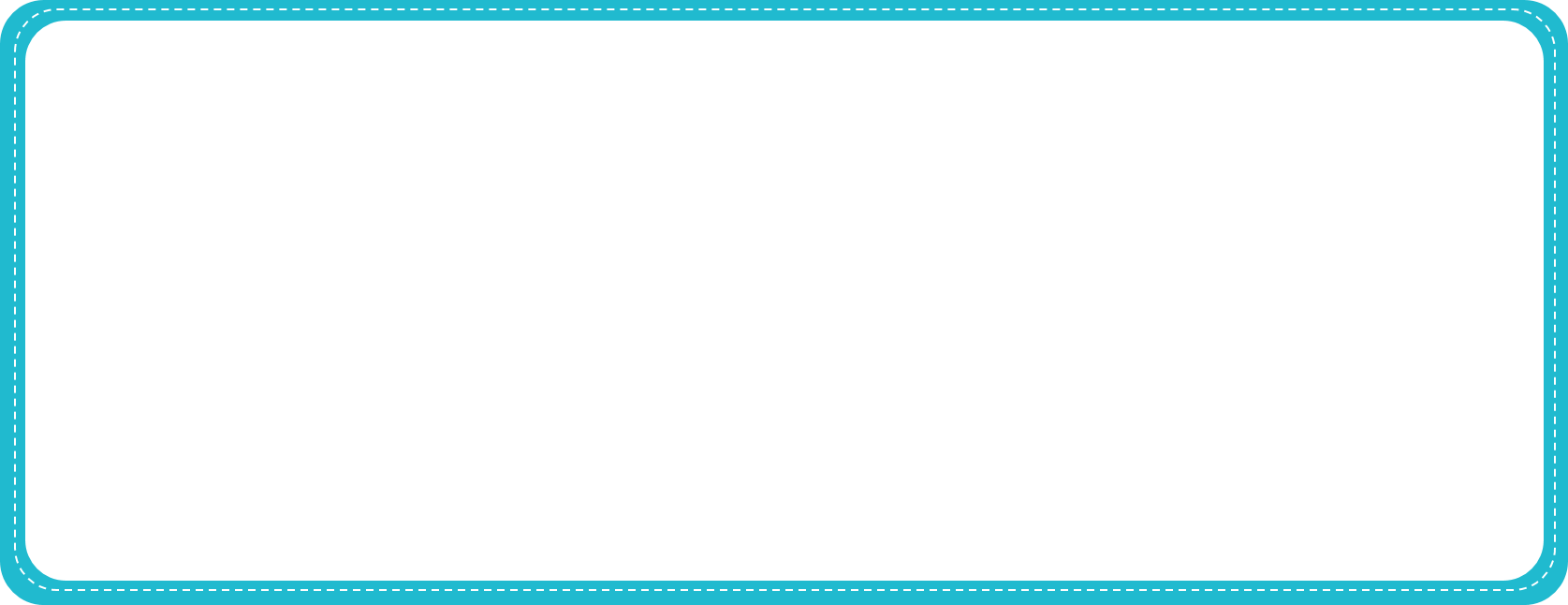 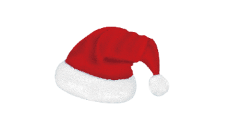 Xem tờ lịch tháng 5 rồi trả lời câu hỏi.
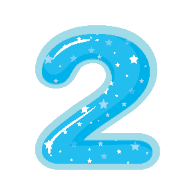 Ngày 19 tháng 5 là sinh nhật Bác Hồ. Ngày đó là thứ mấy?
Ngày 19 tháng
 5 là sinh nhật Bác Hồ. Ngày đó là thứ Năm.
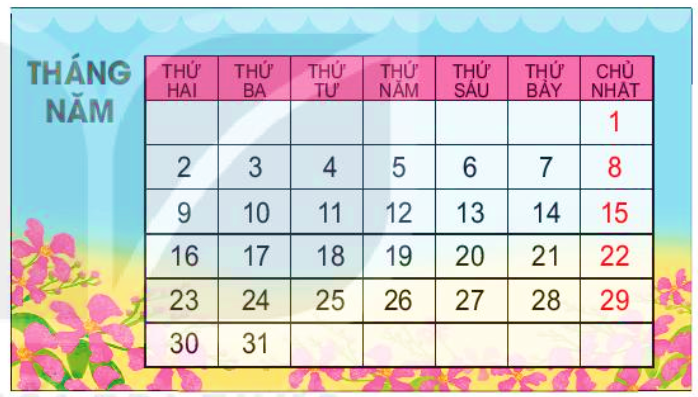 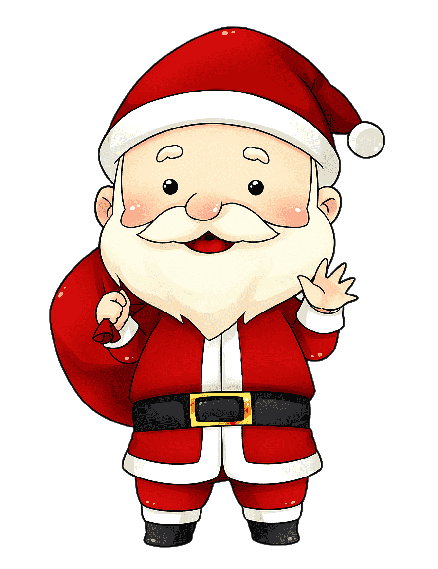 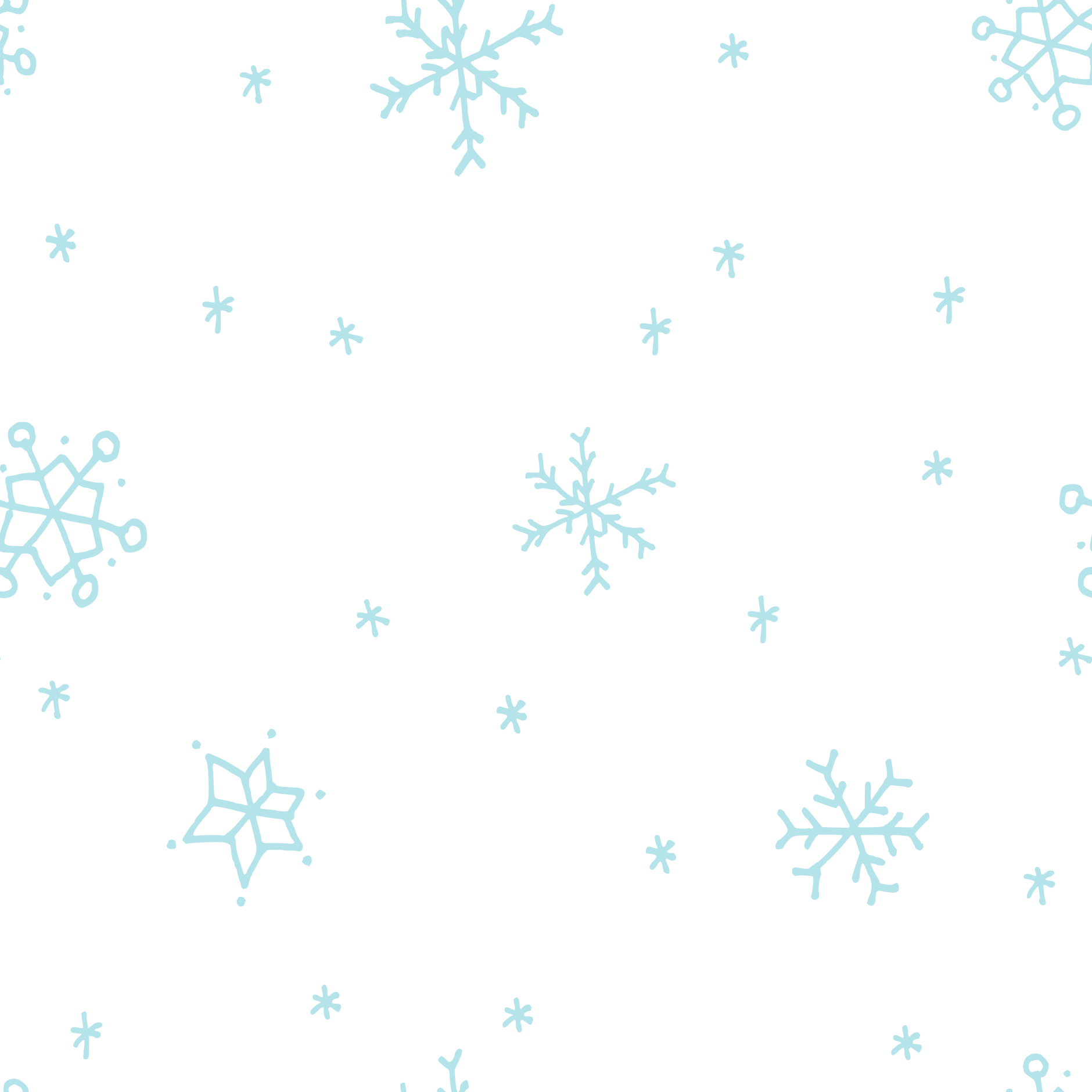 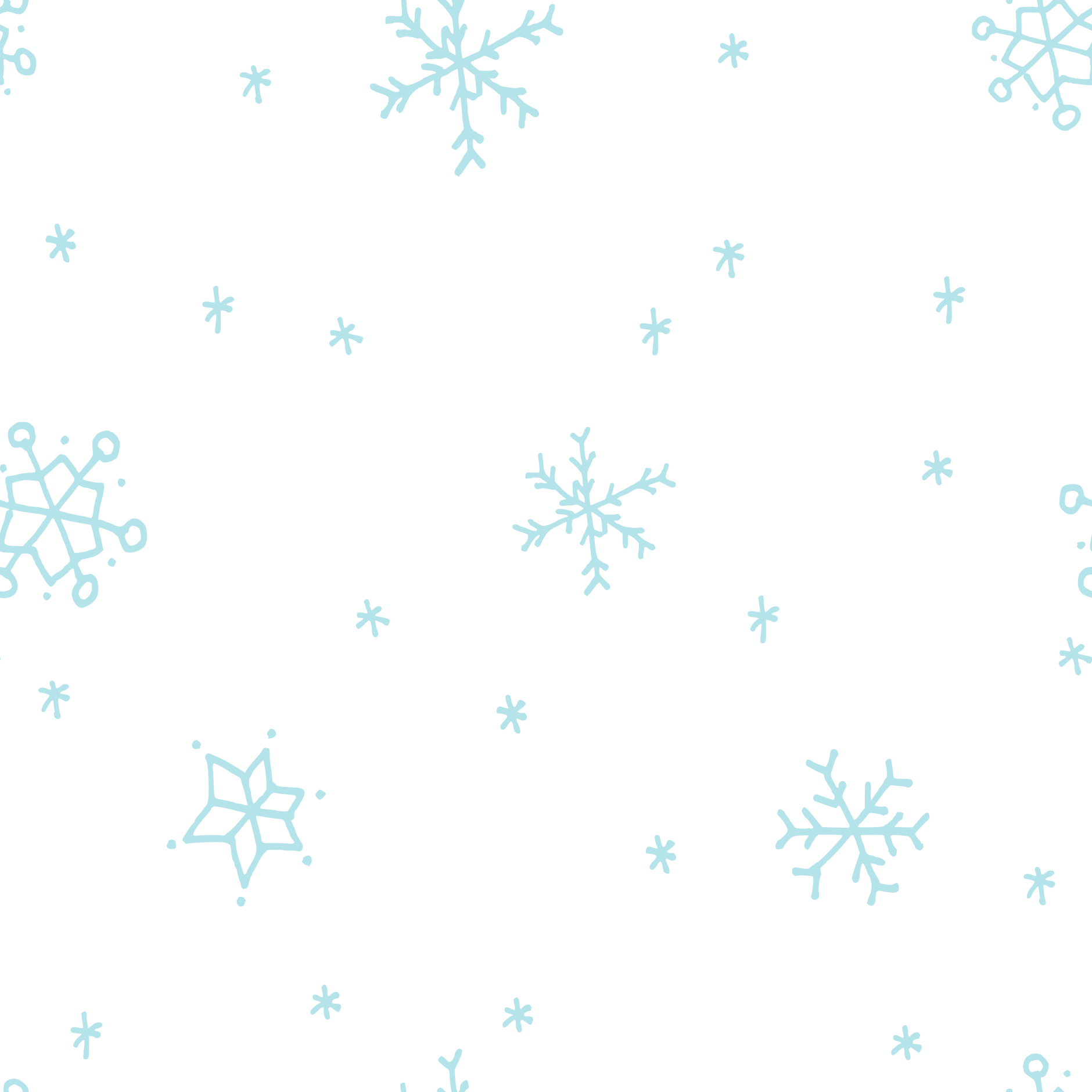 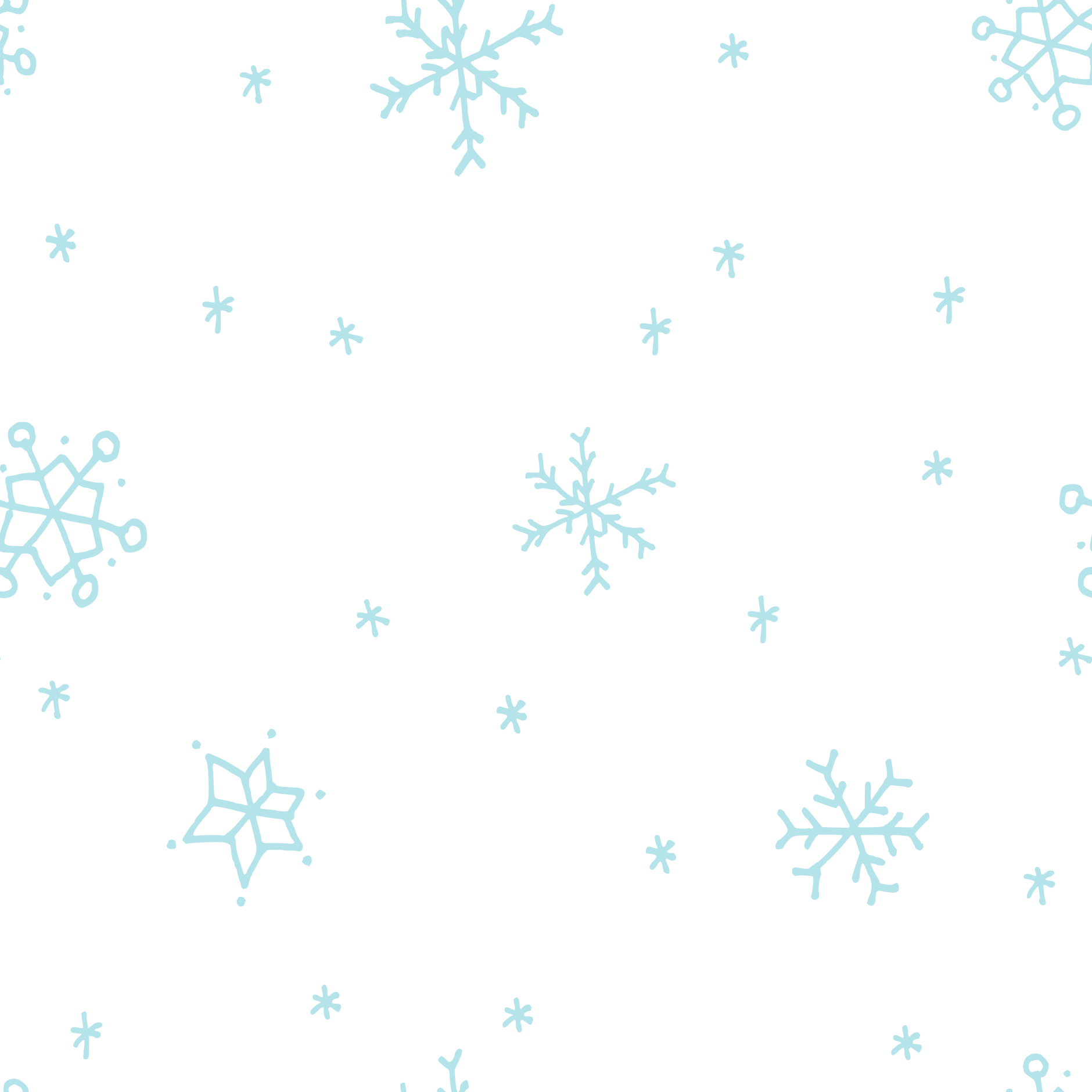 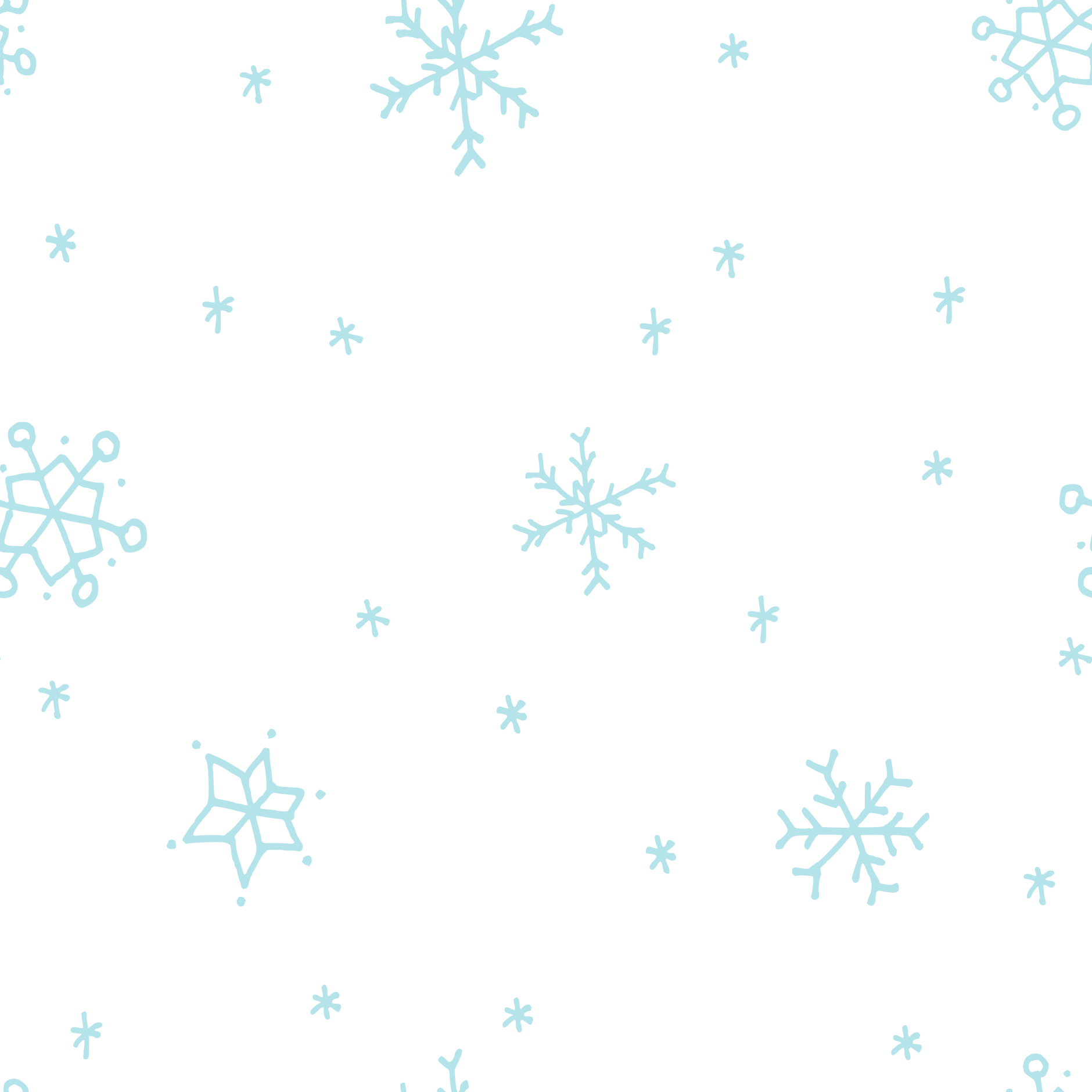 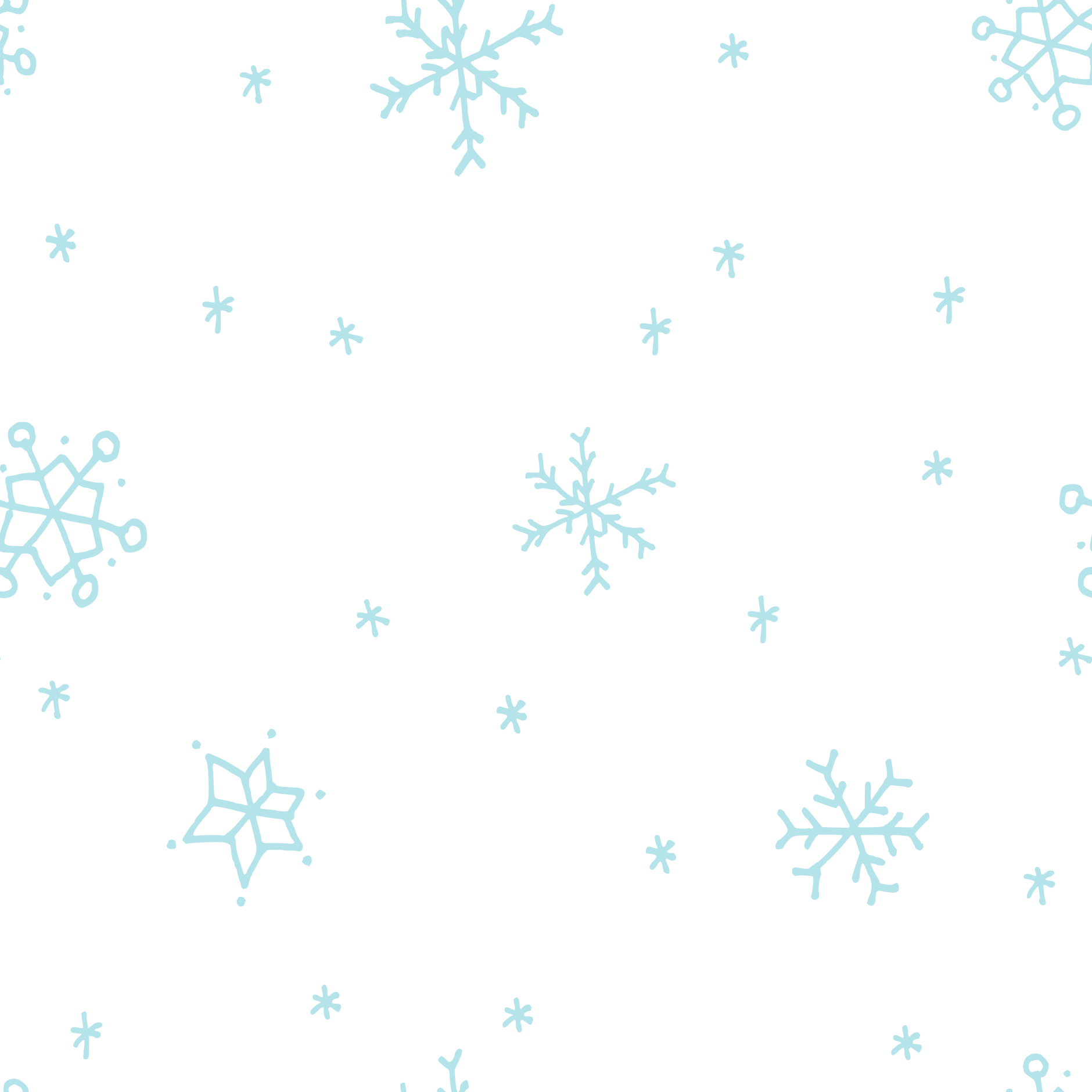 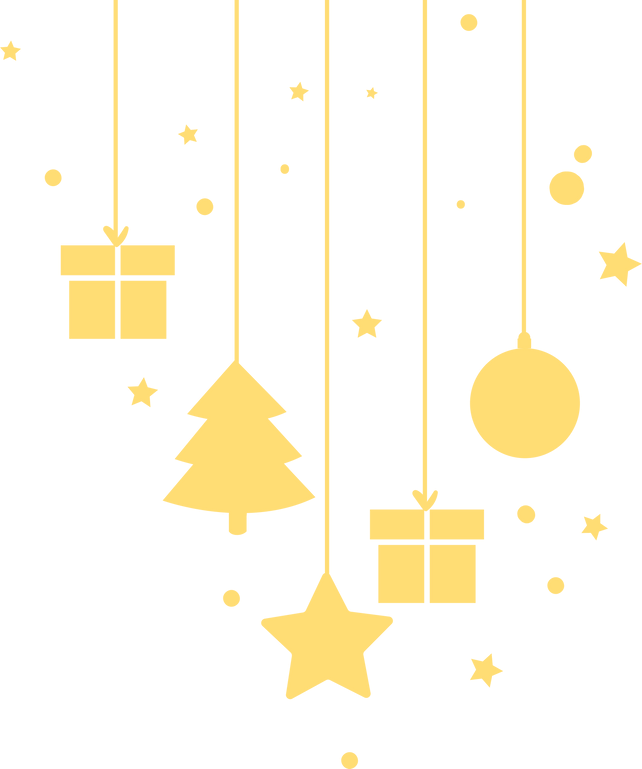 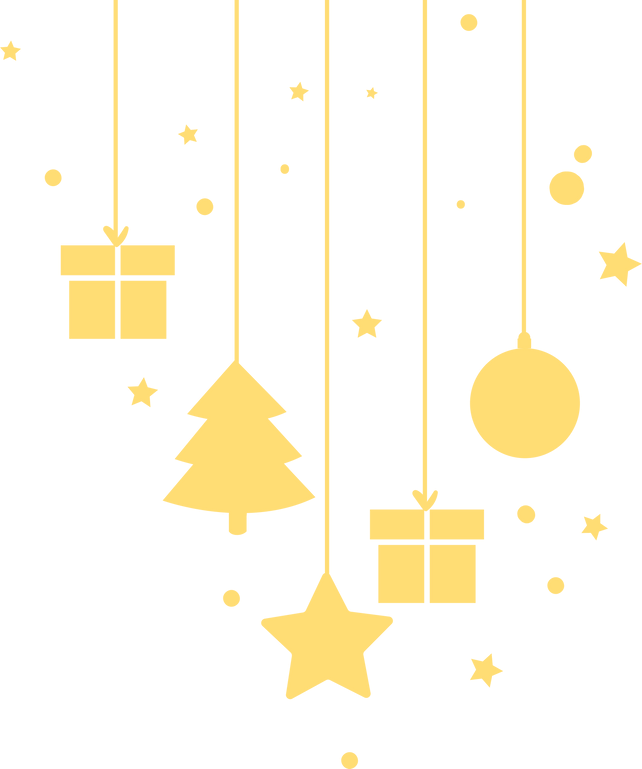 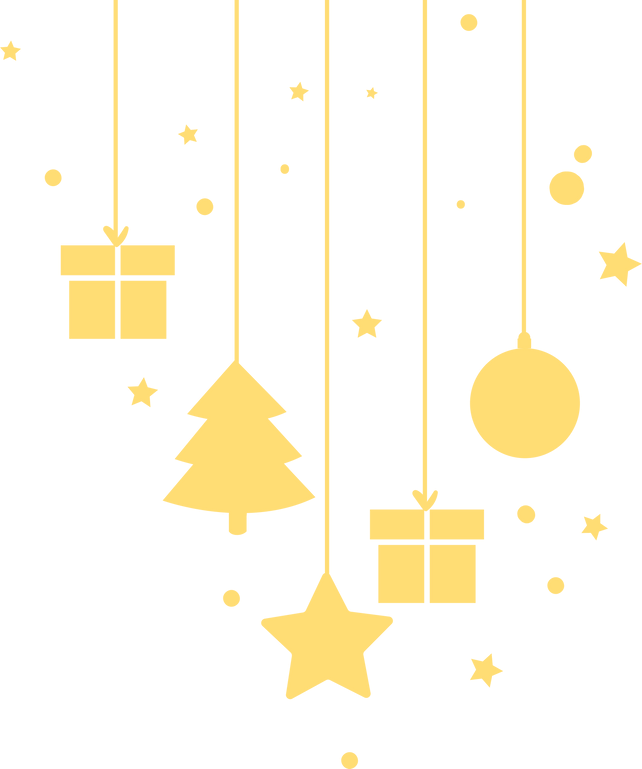 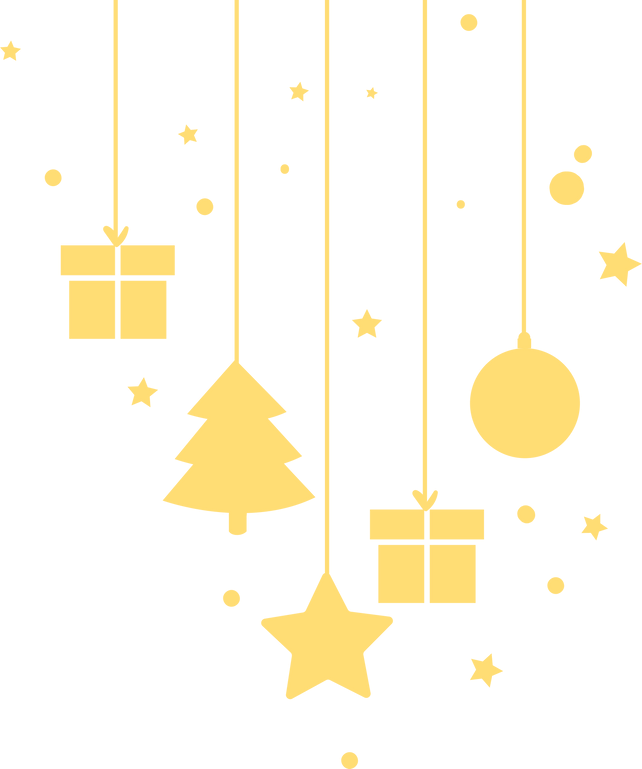 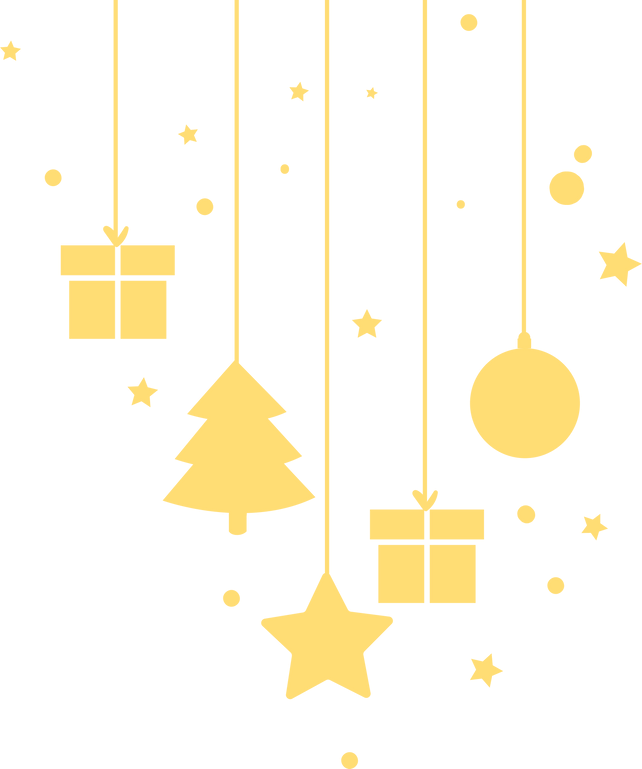 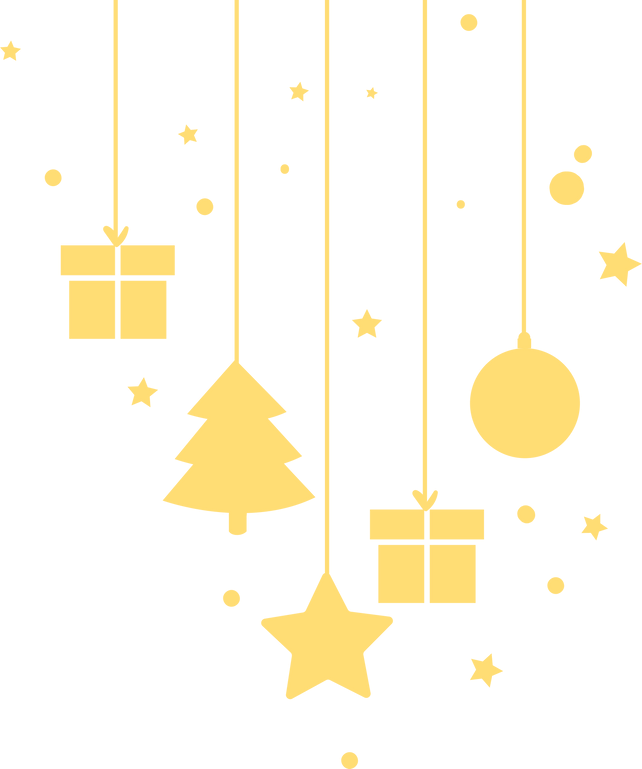 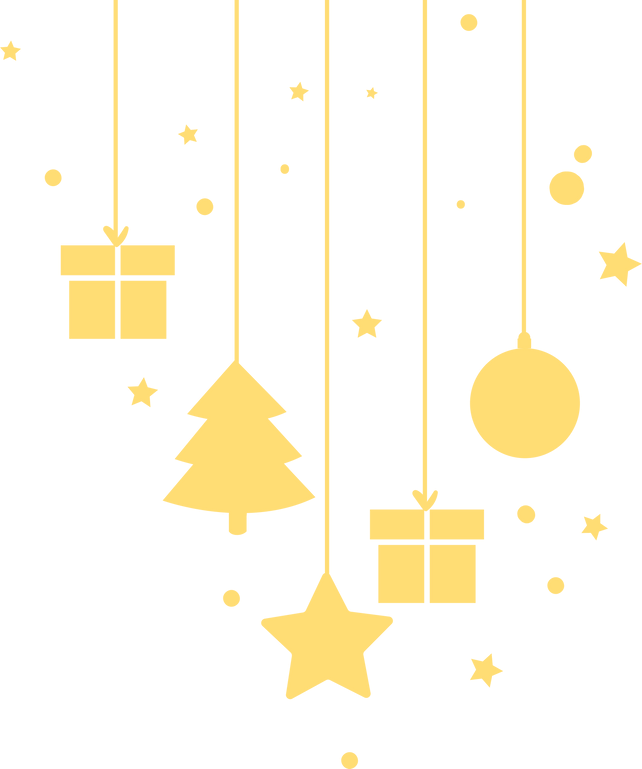 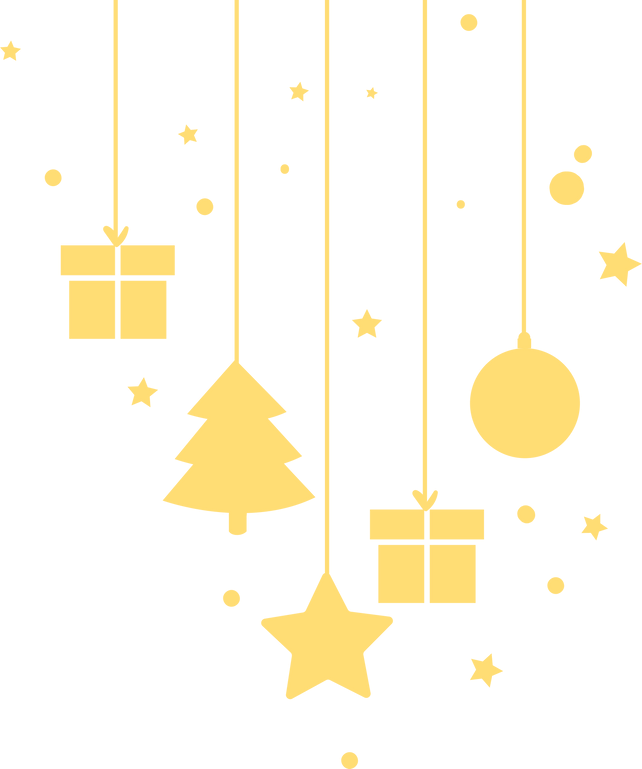 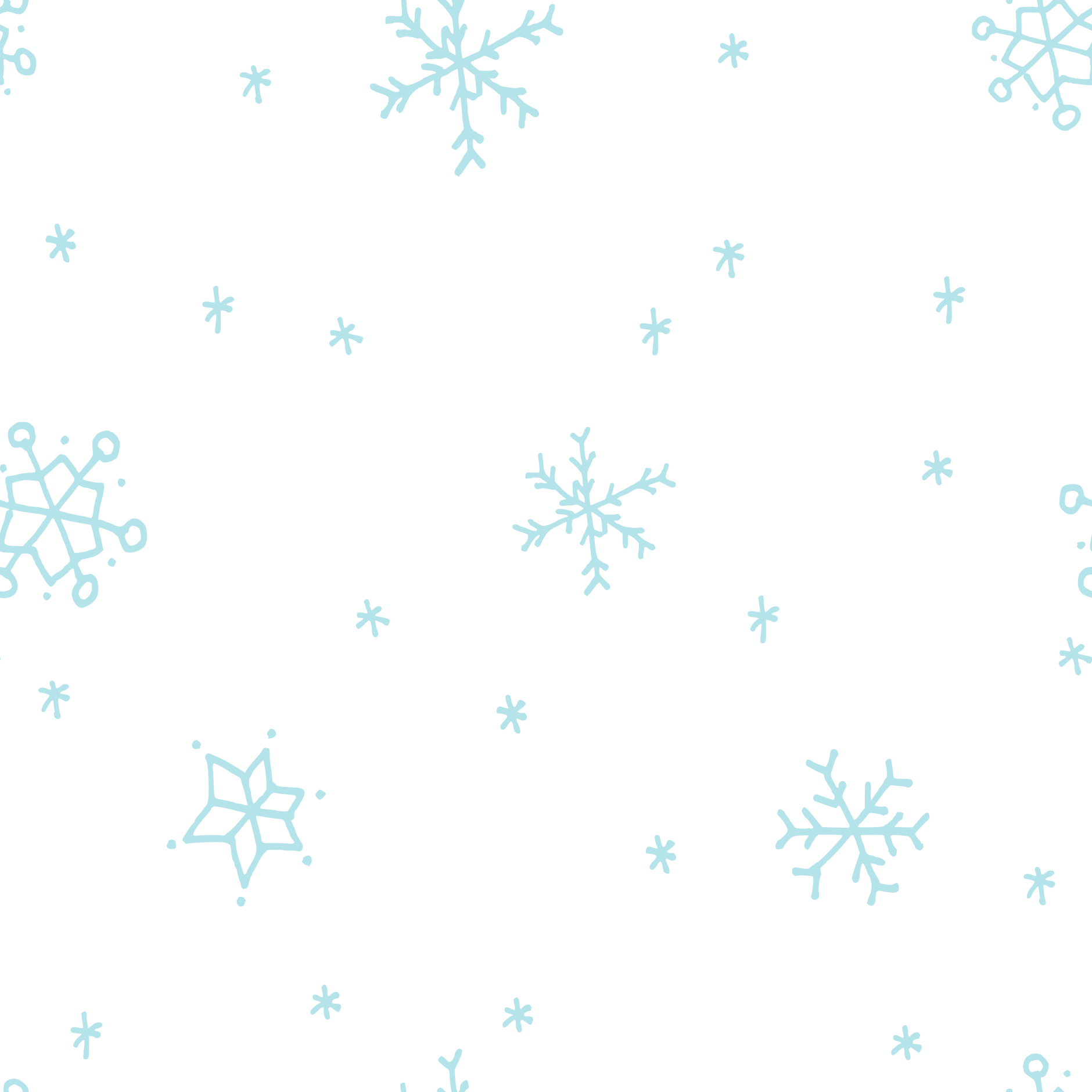 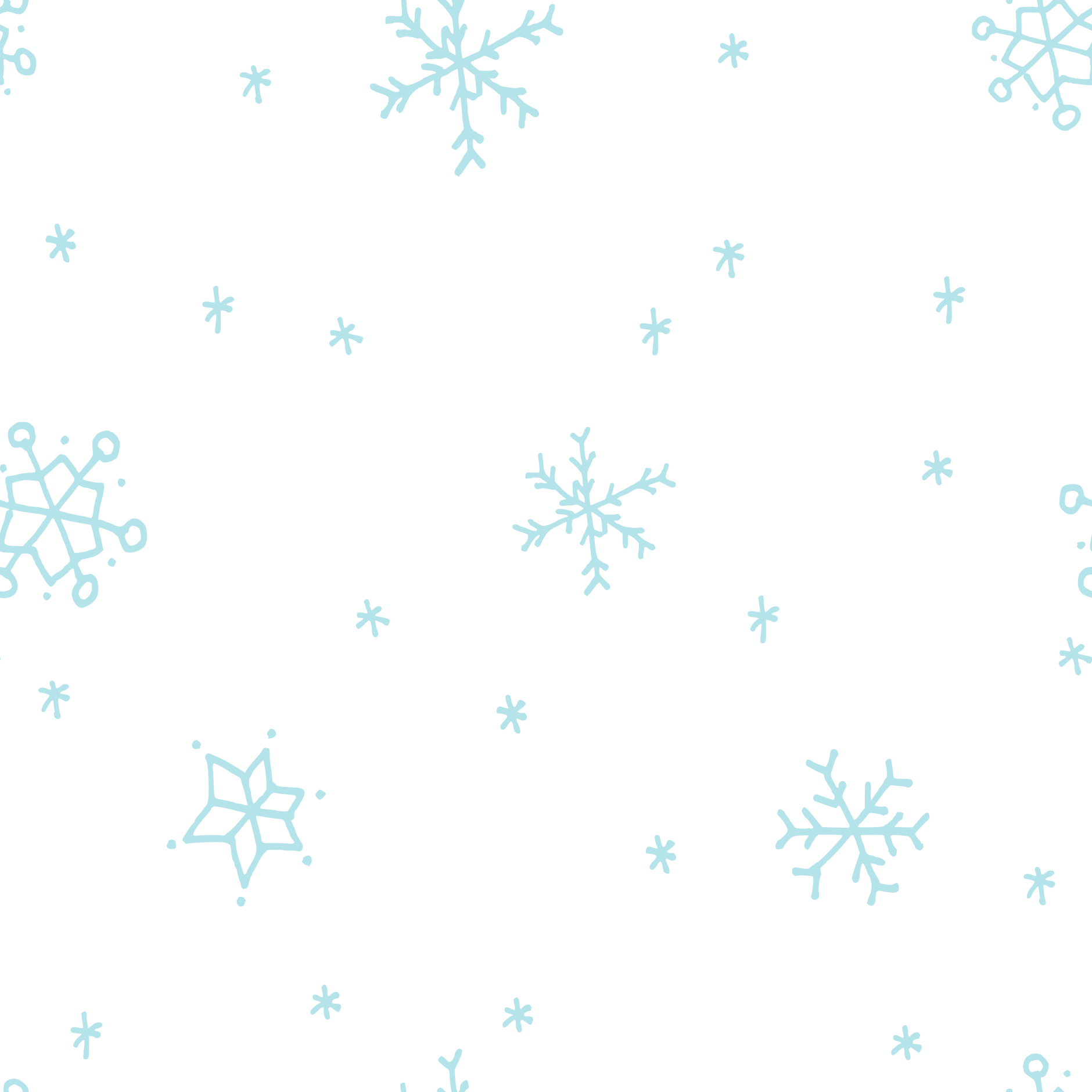 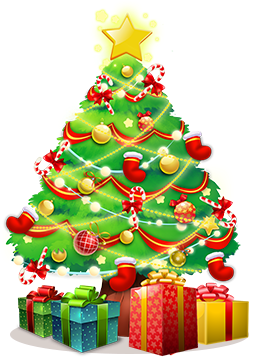 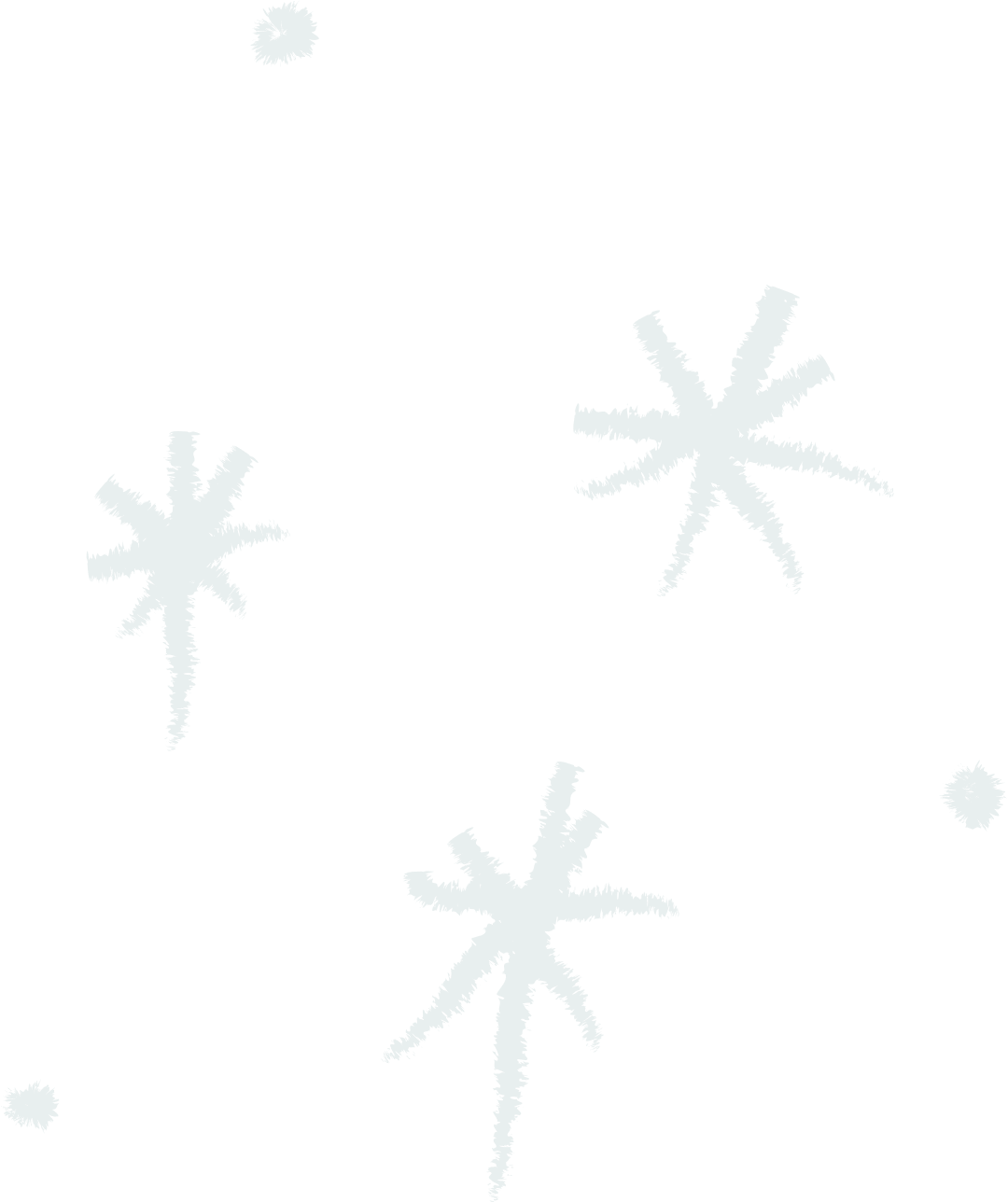 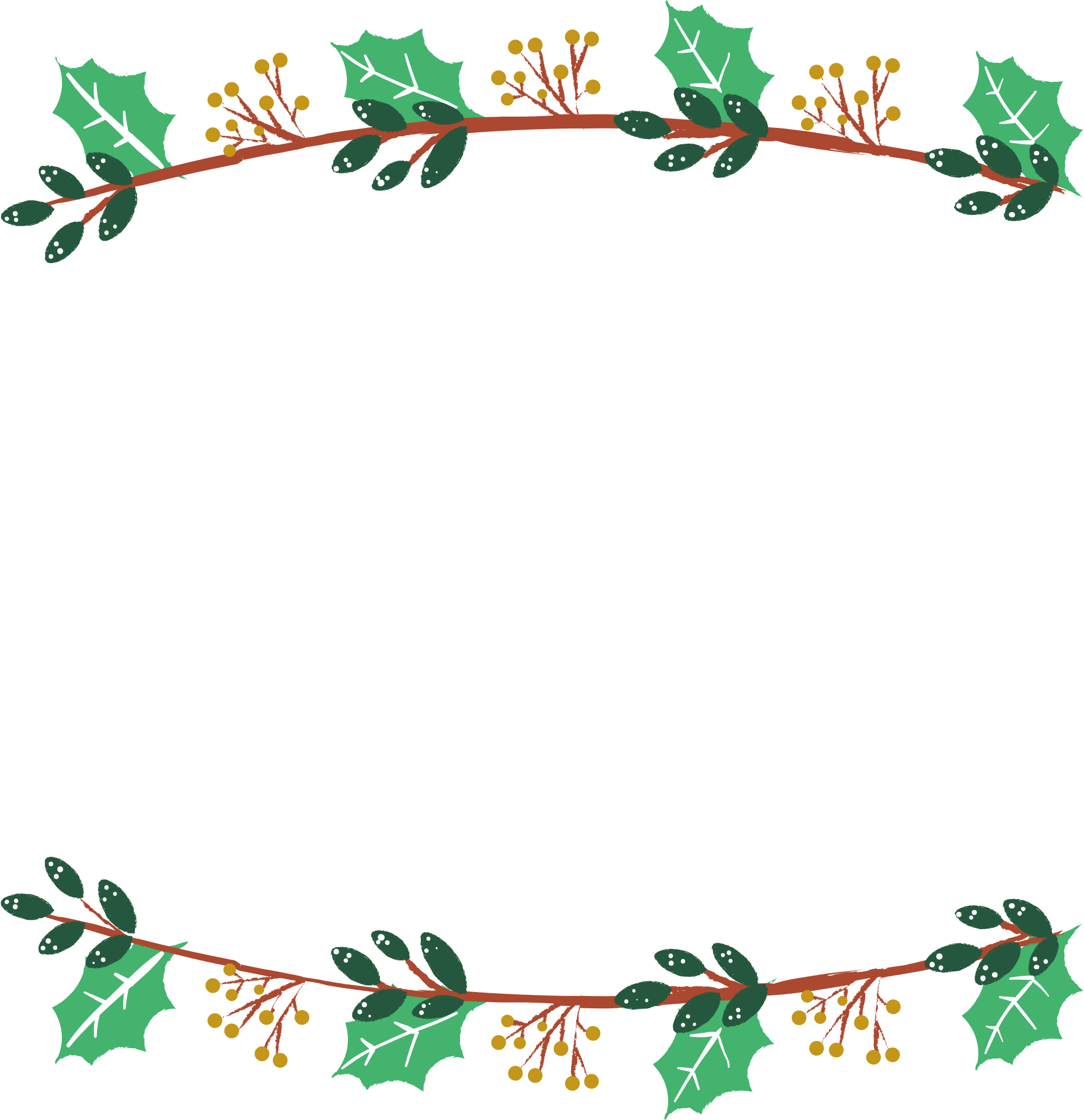 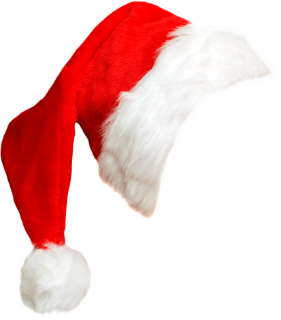 VẬN DỤNG
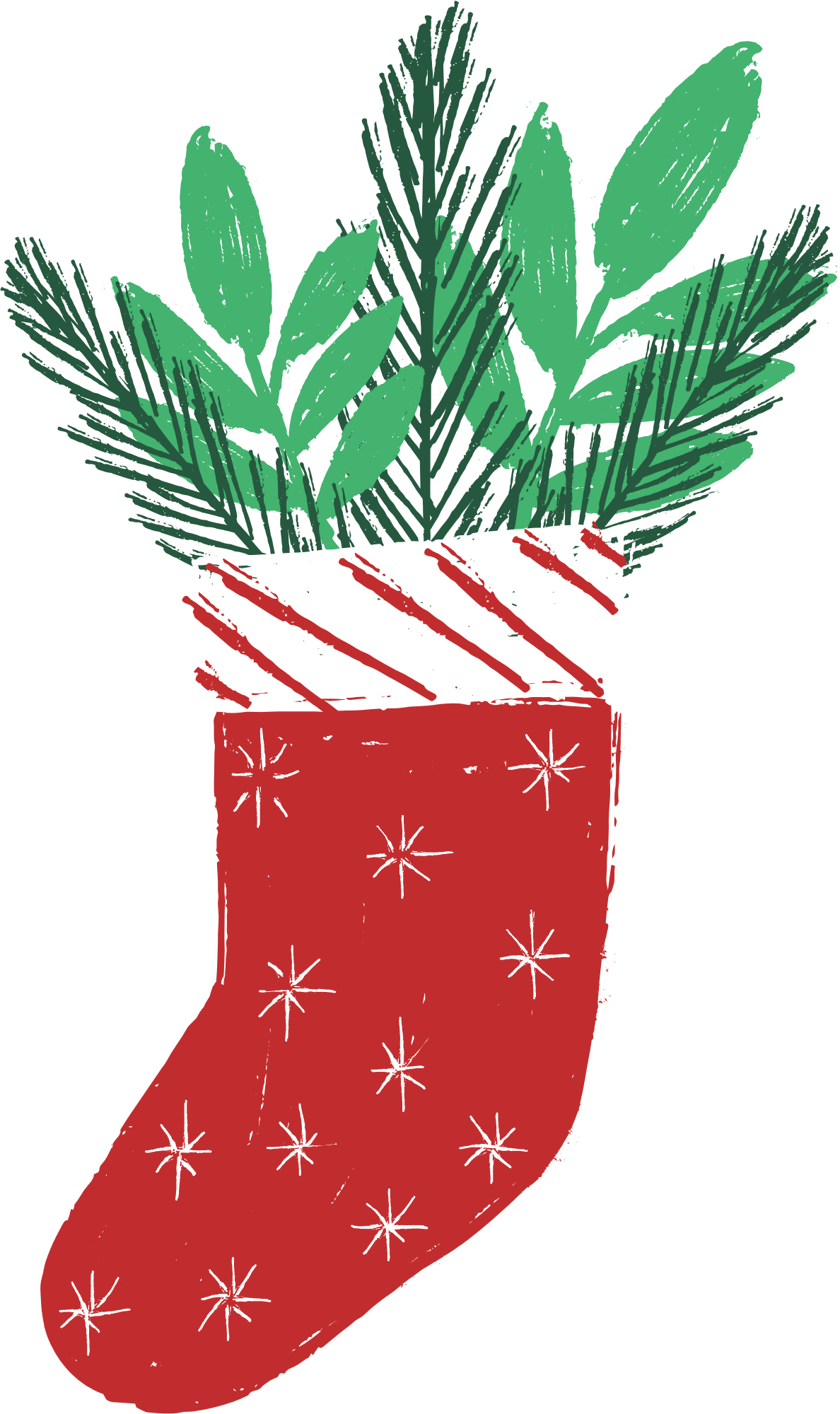 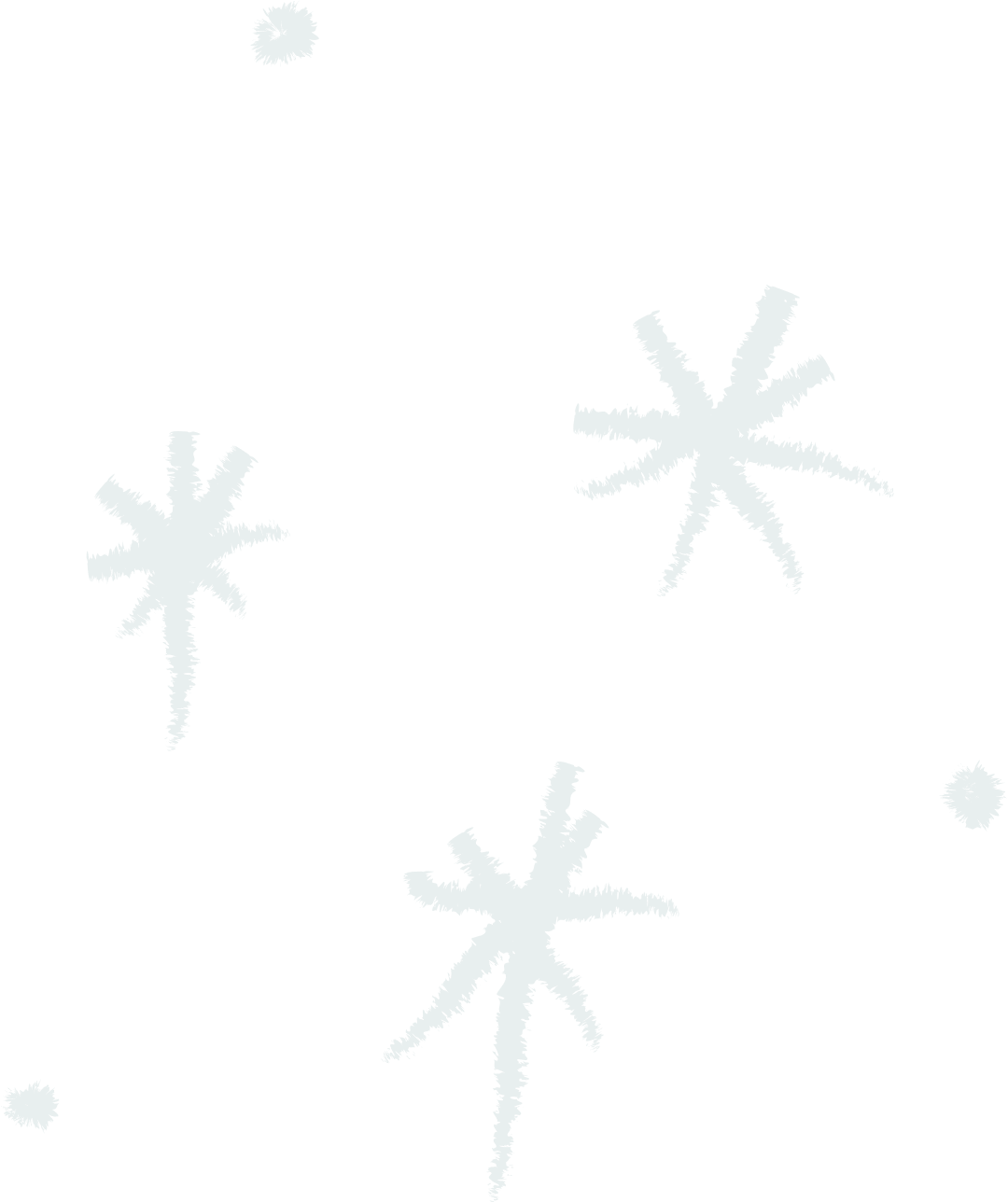 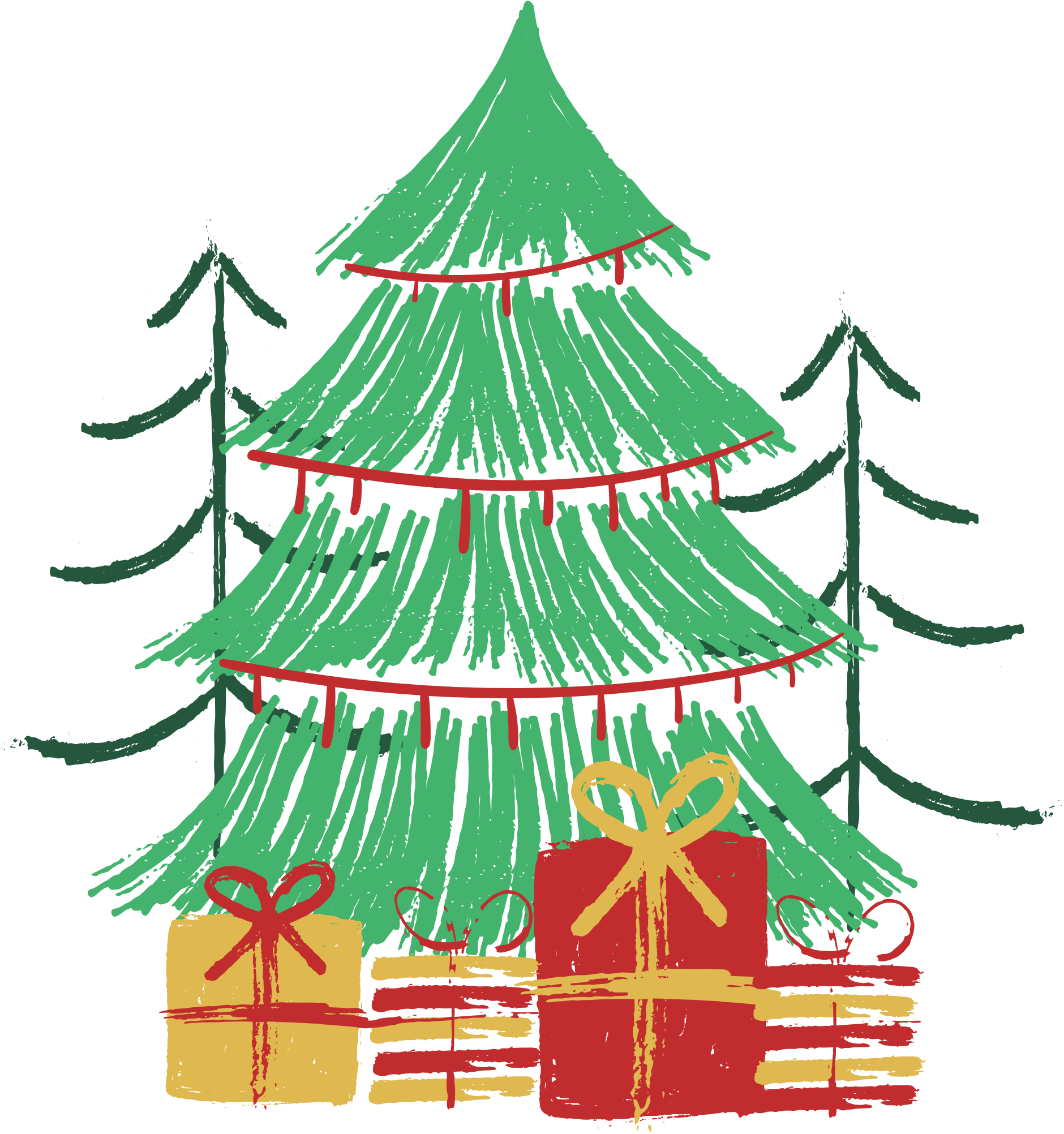 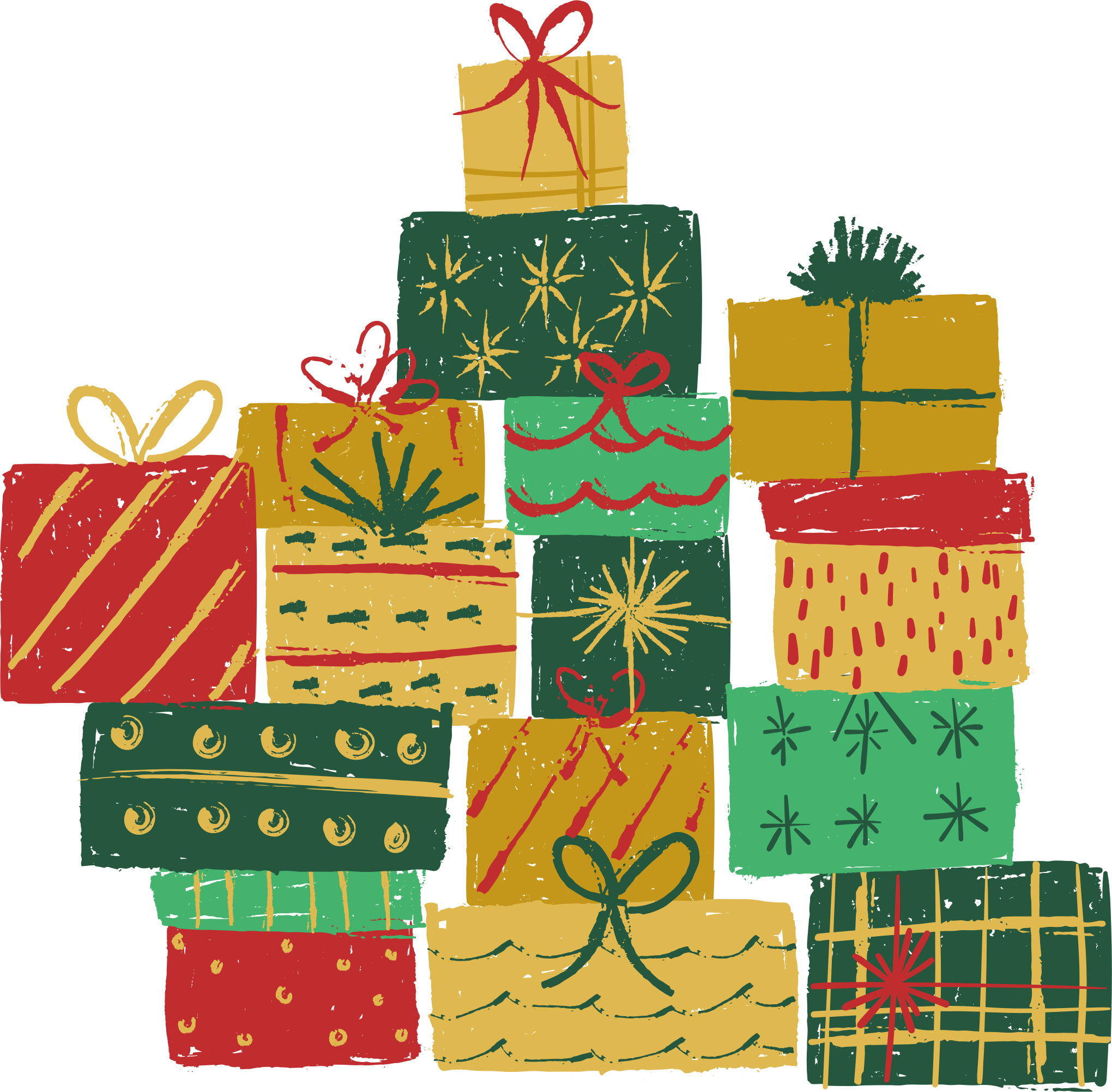 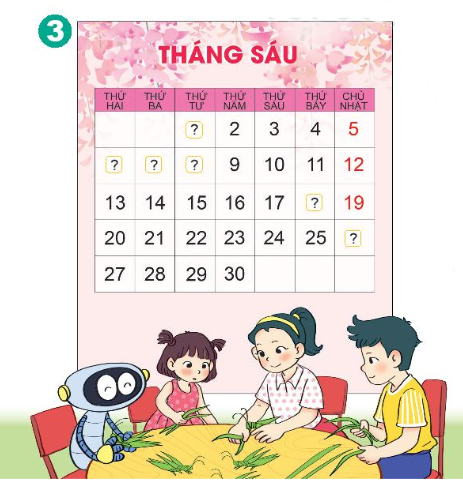 a) Nêu các ngày còn thiếu trong tờ lịch tháng 6 ở bên.
1
6
8
7
18
26
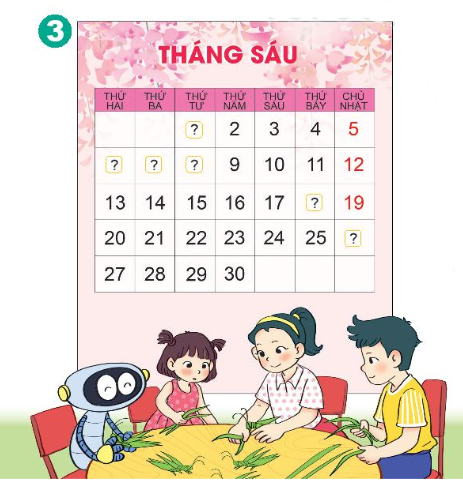 b) Xem tờ lịch bên rồi trả lời câu hỏi.
1
6
8
7
Ngày Quốc tế Thiếu nhi 1 tháng 6 là thứ mấy?
Ngày Quốc tế Thiếu nhi 1 tháng 6 là thứ Tư
18
26
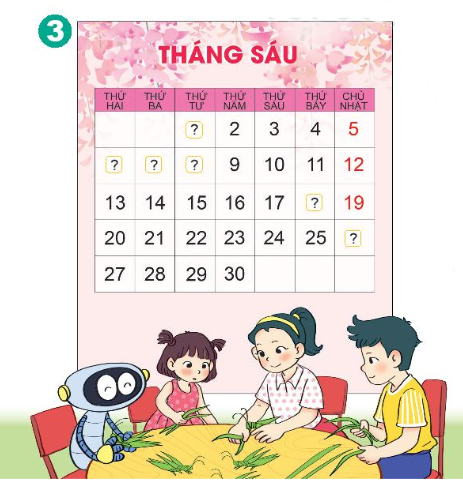 b) Xem tờ lịch bên rồi trả lời câu hỏi.
1
Nếu hôm nay 
là thứ Năm ngày 16 tháng 6 thì thứ Năm tuần trước là ngày nào?
Thứ Năm tuần trước là ngày 9.
6
8
7
18
26
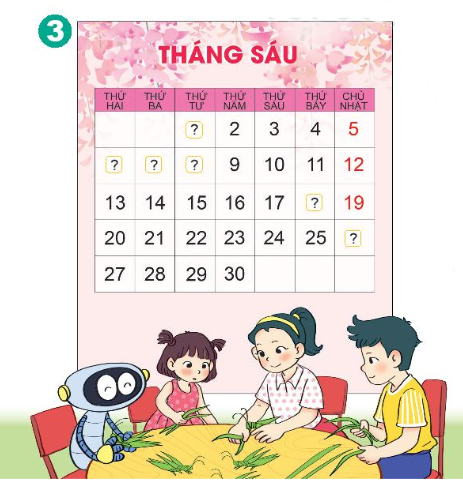 b) Xem tờ lịch bên rồi trả lời câu hỏi.
1
Nếu hôm nay 
là thứ Năm ngày 16 tháng 6 thì thứ Năm tuần sau là ngày nào?
Thứ Năm tuần sau là ngày 23.
6
8
7
18
26
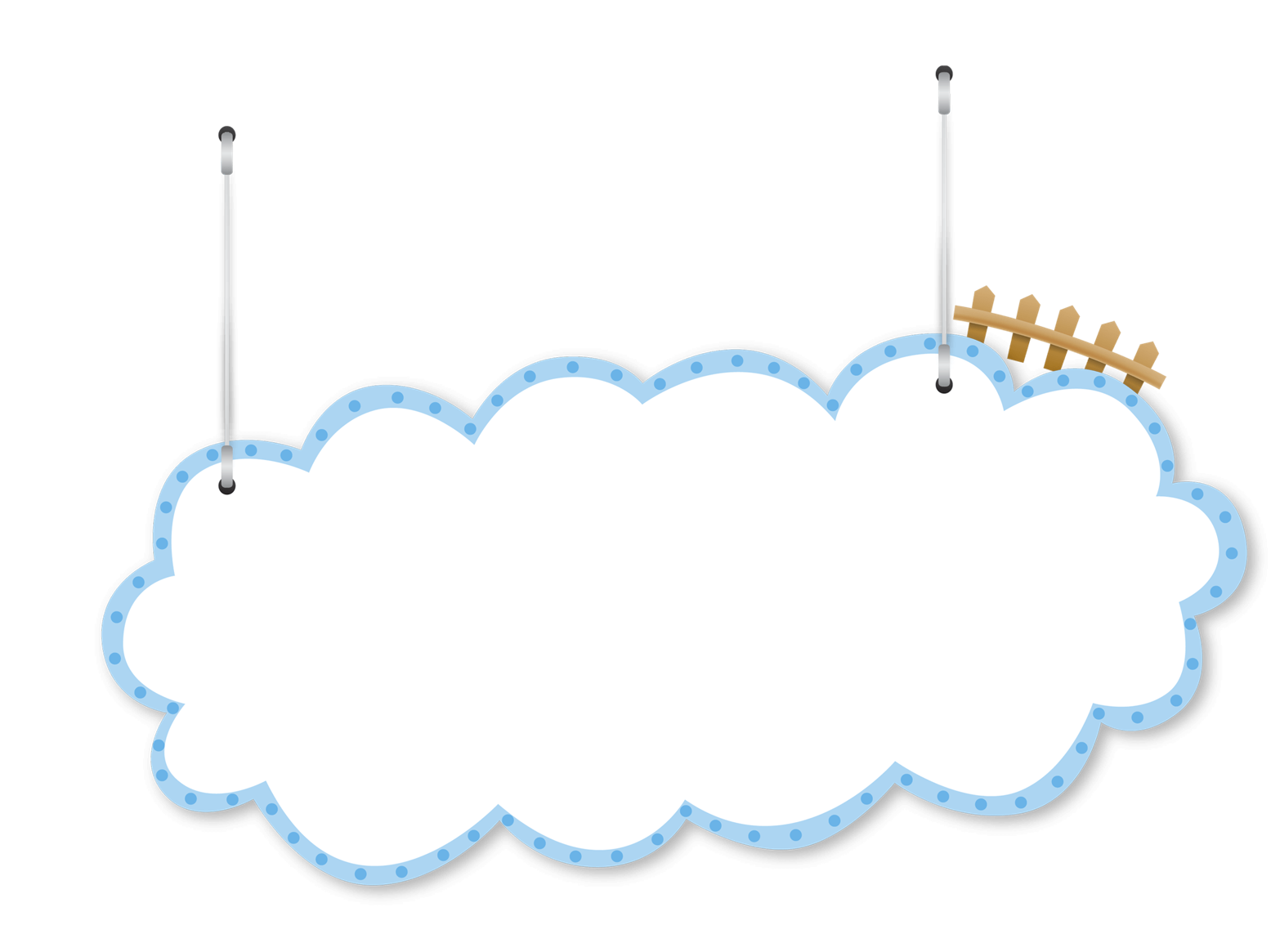 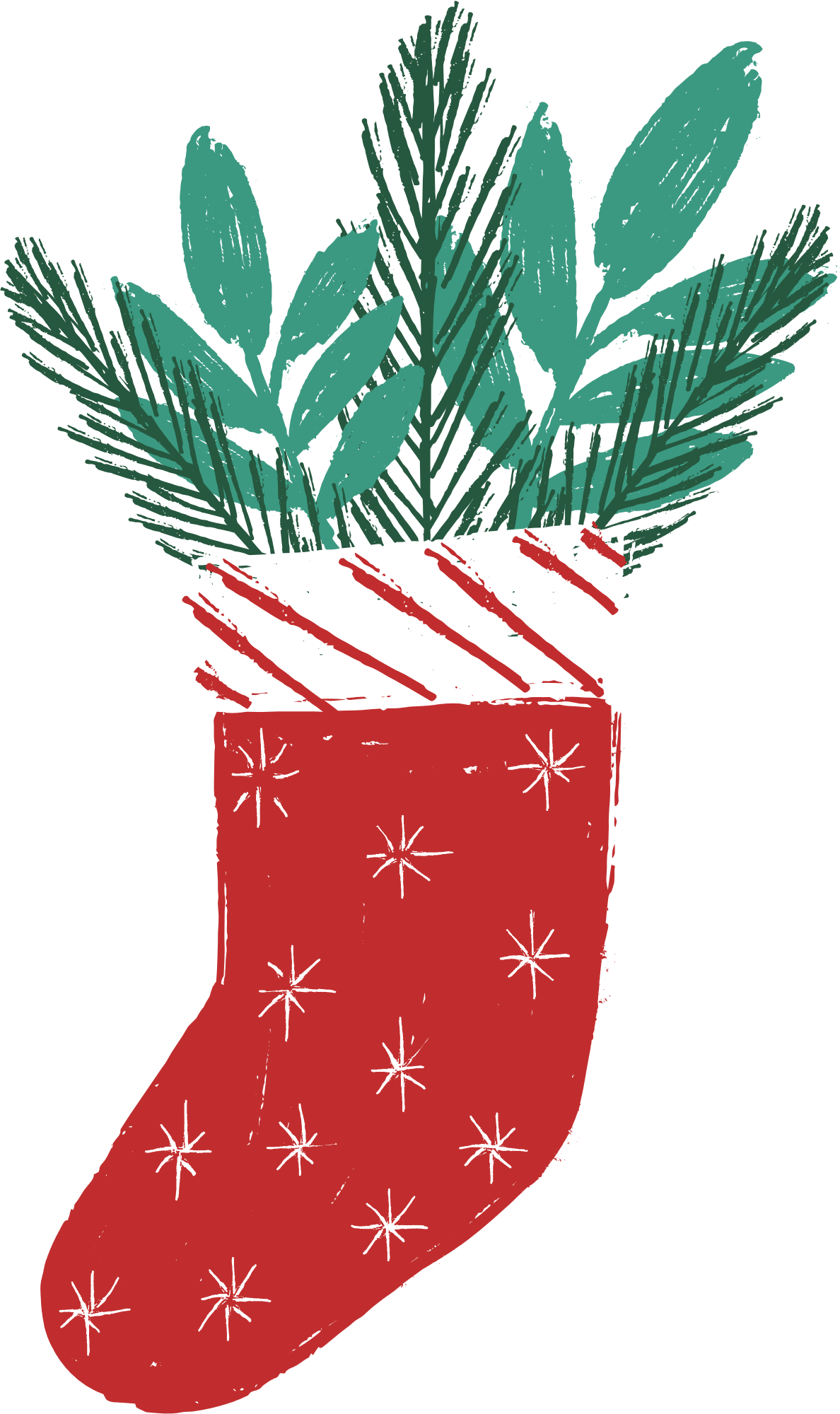 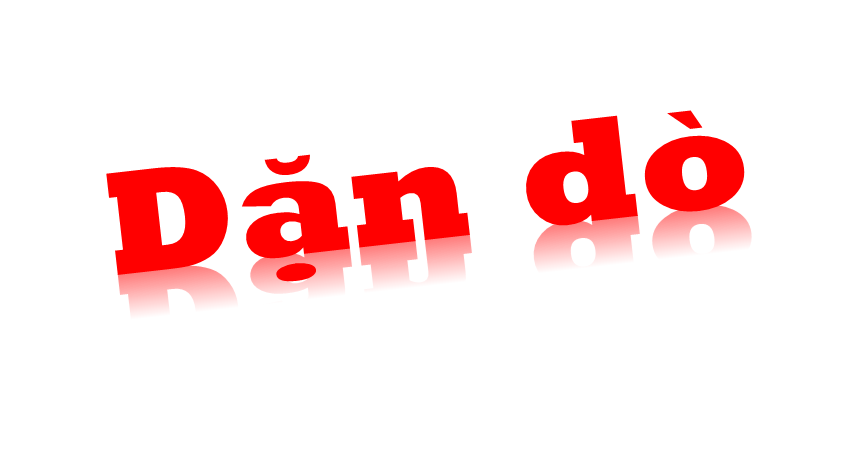 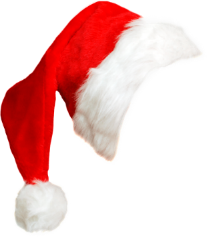 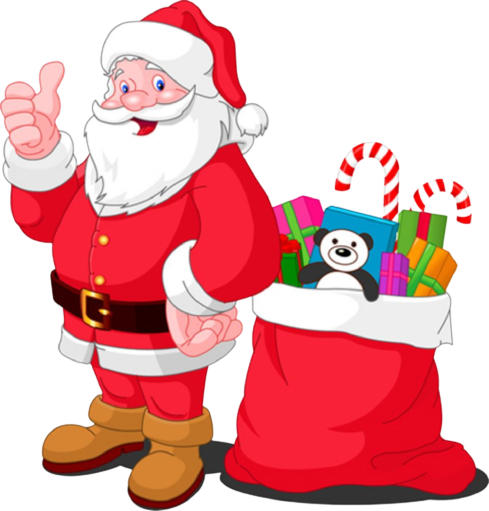 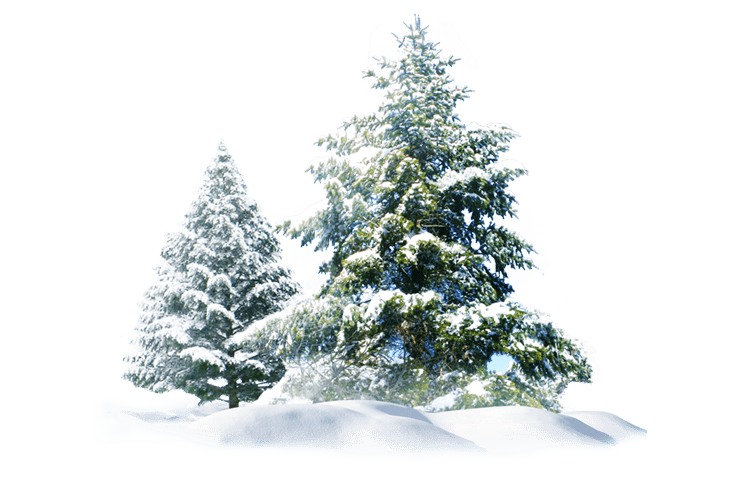 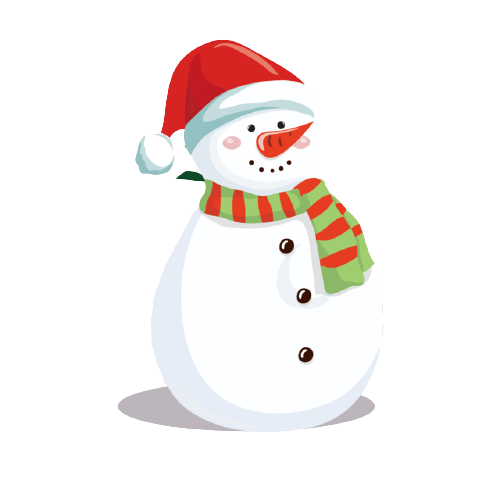 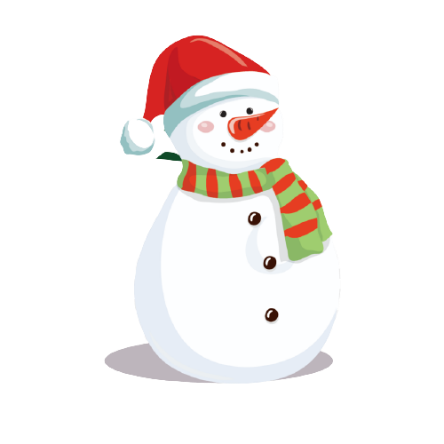